Der lange Weg eines Medizinproduktes
von der Idee bis zur Anwendung am Patienten 
Referent, BVMed
AnlassOrt, Datum
[Speaker Notes: x]
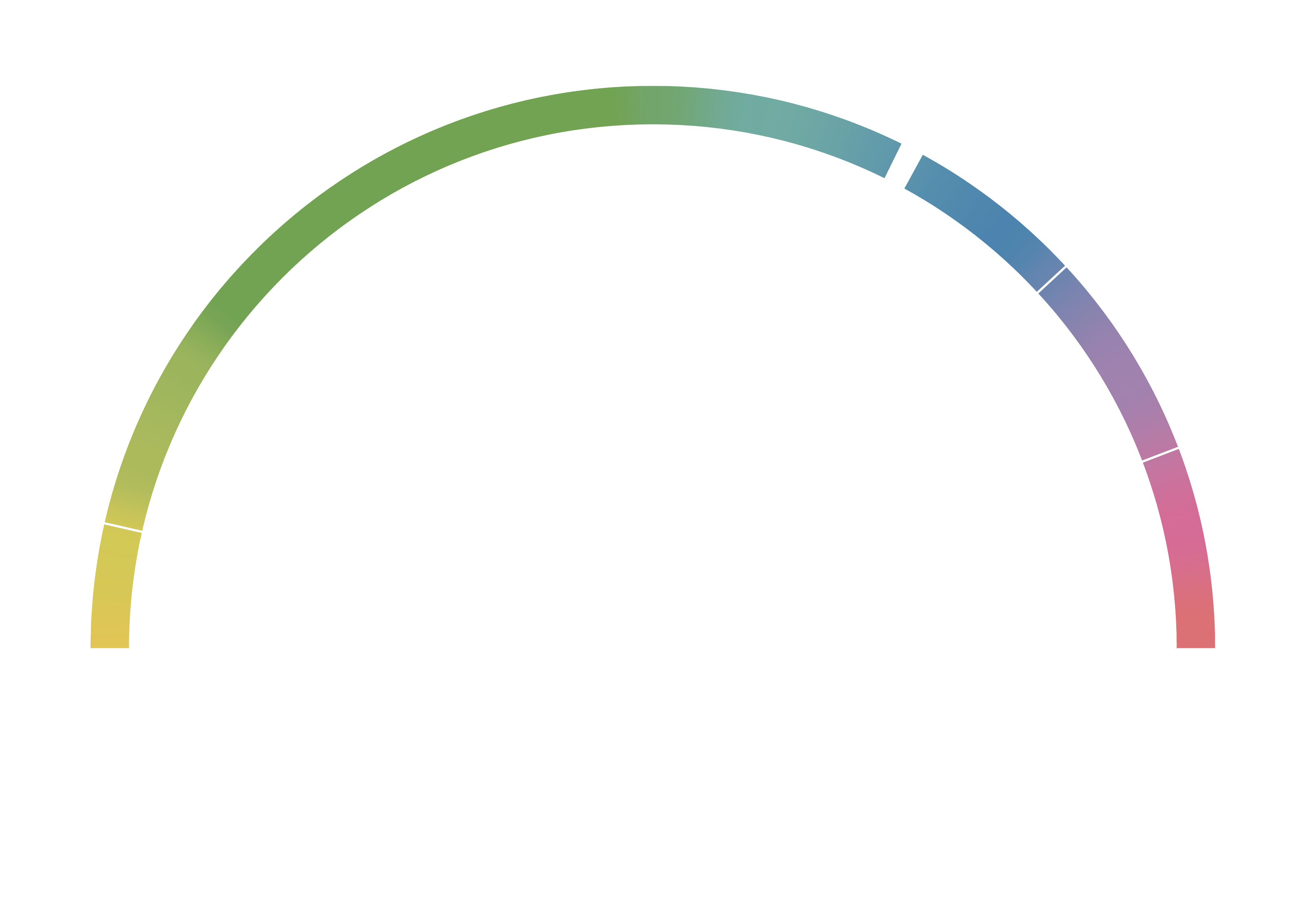 Definition Medizinprodukte
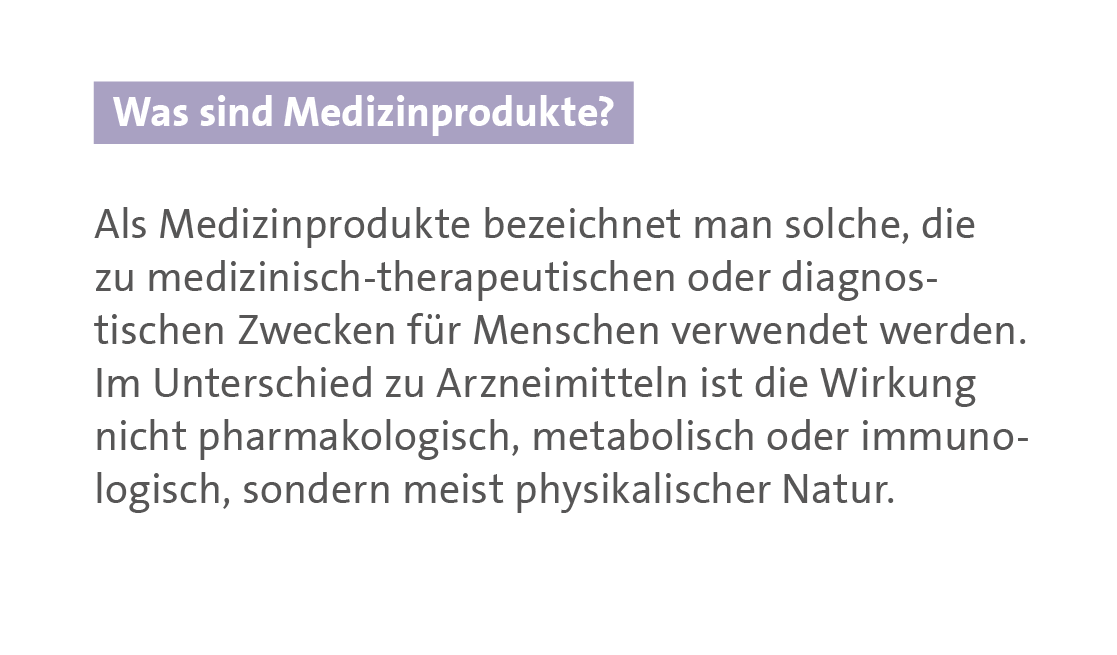 [Speaker Notes: x]
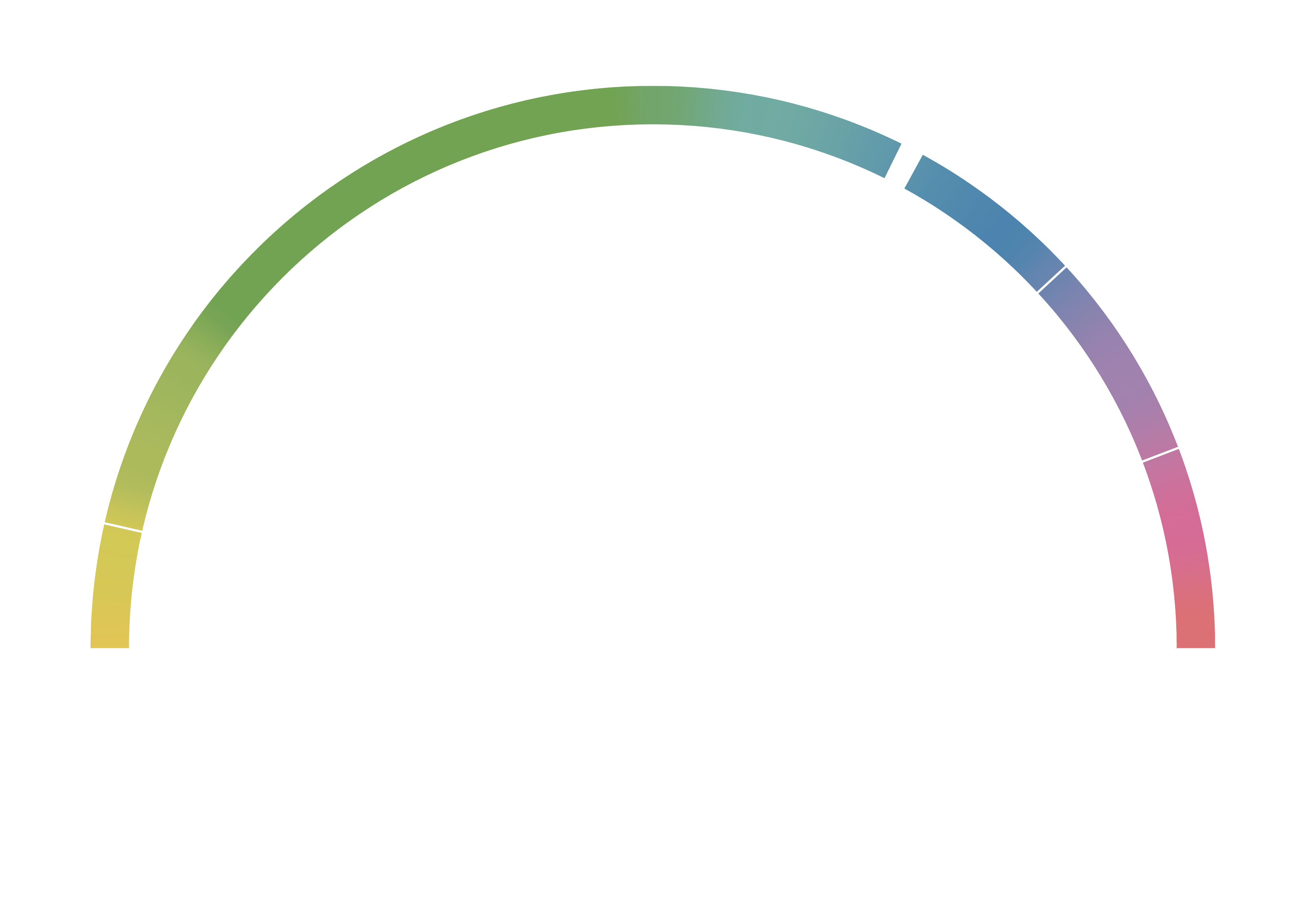 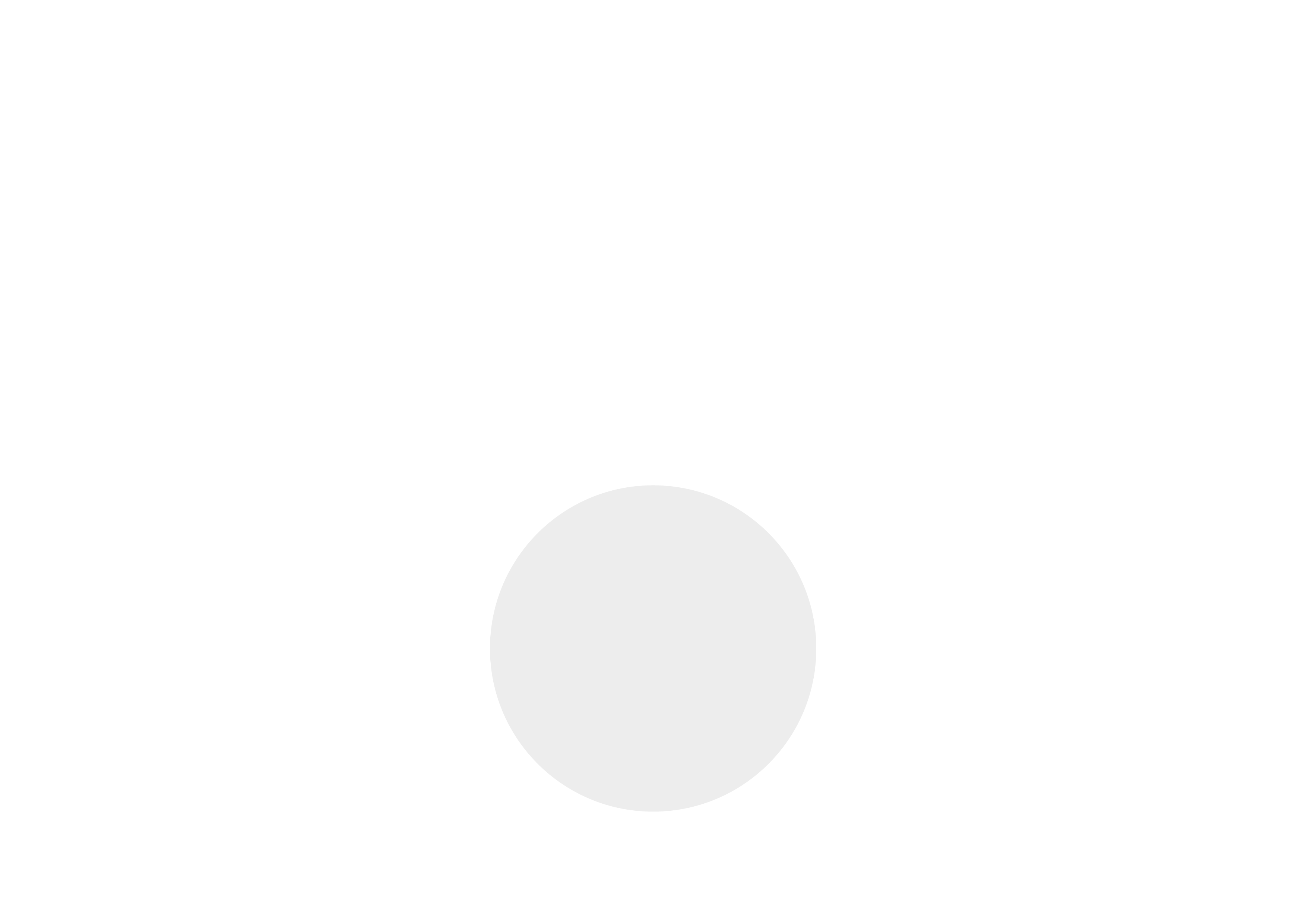 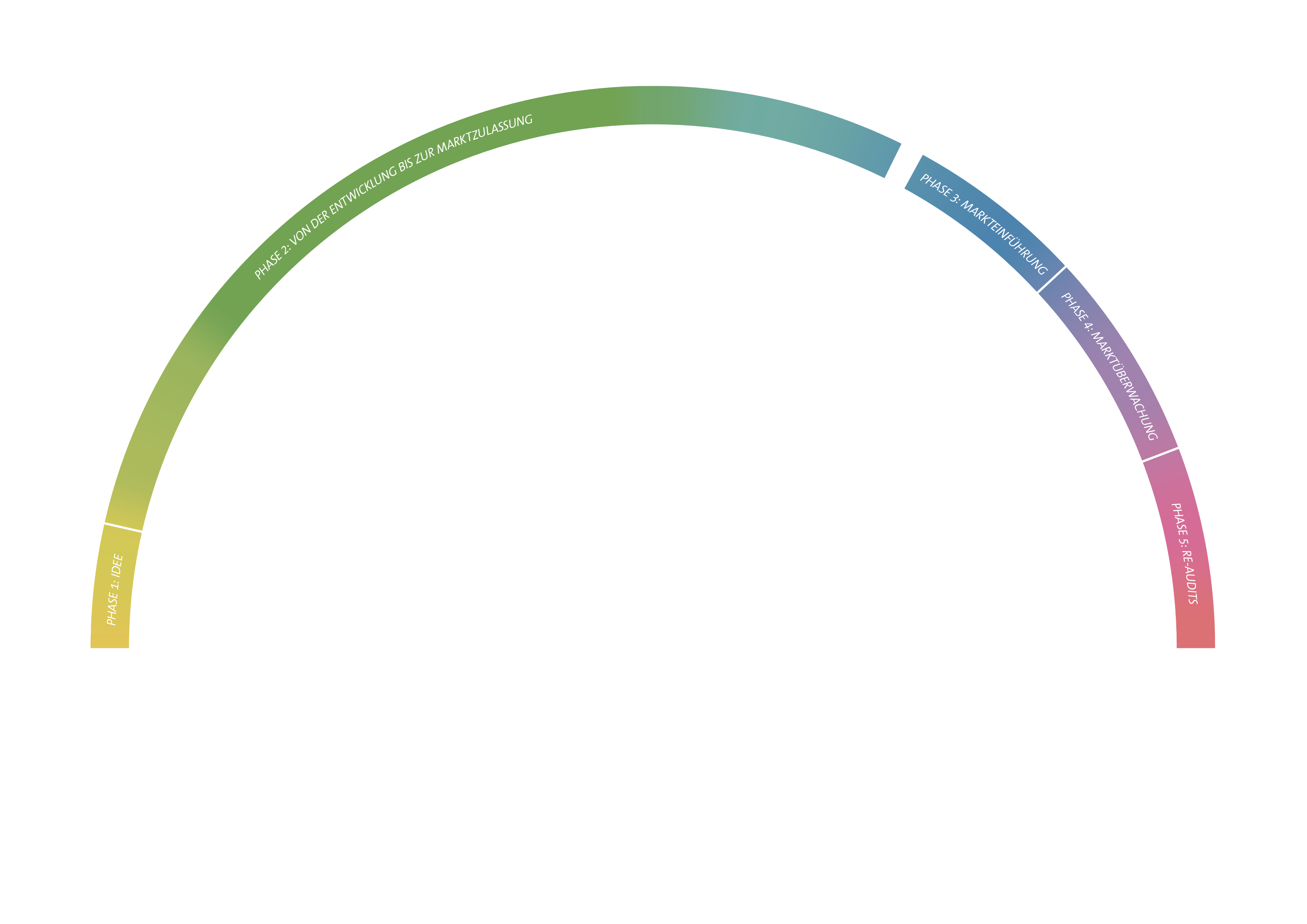 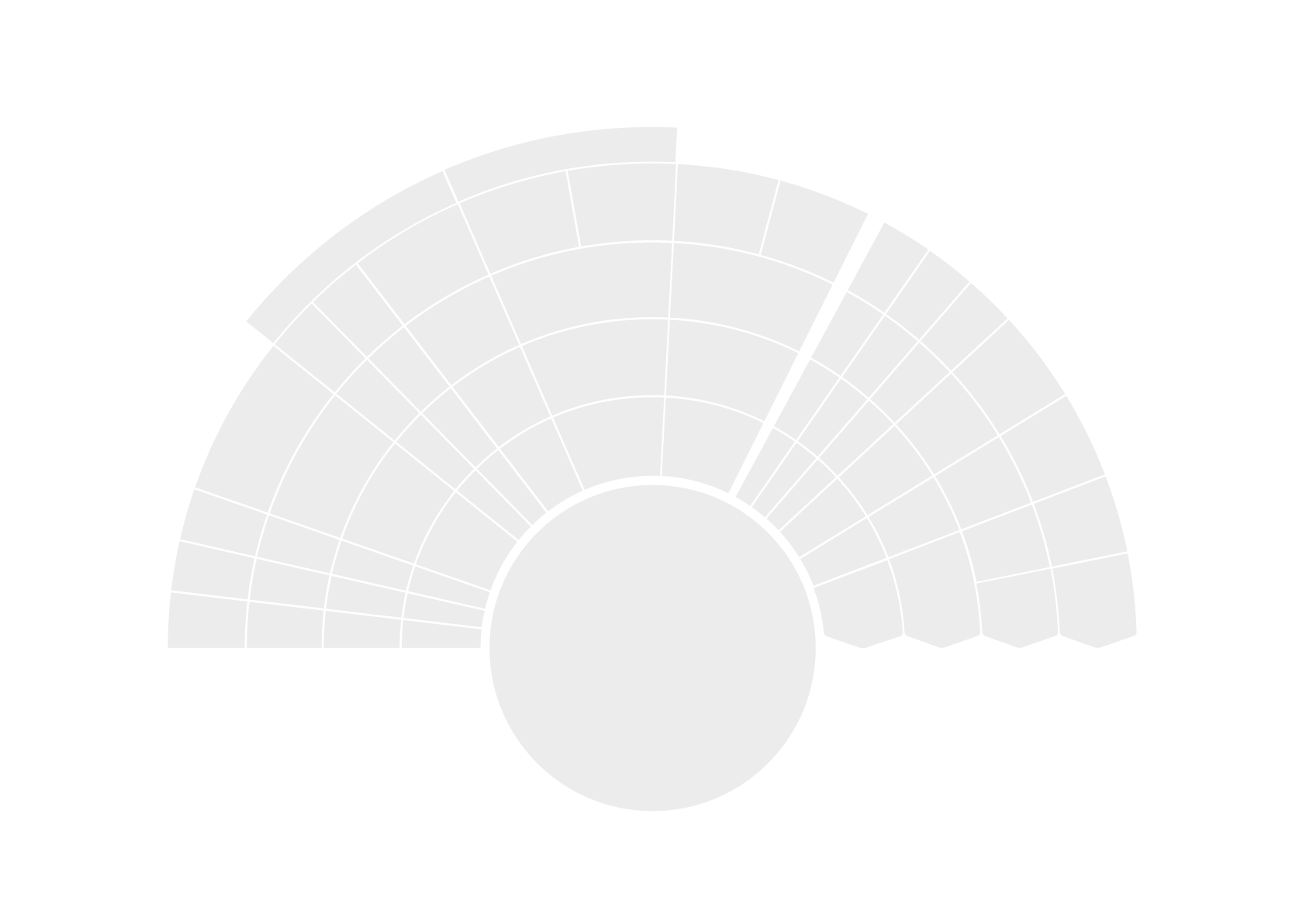 Die fünf Phasen des Zulassungsprozesses
[Speaker Notes: x]
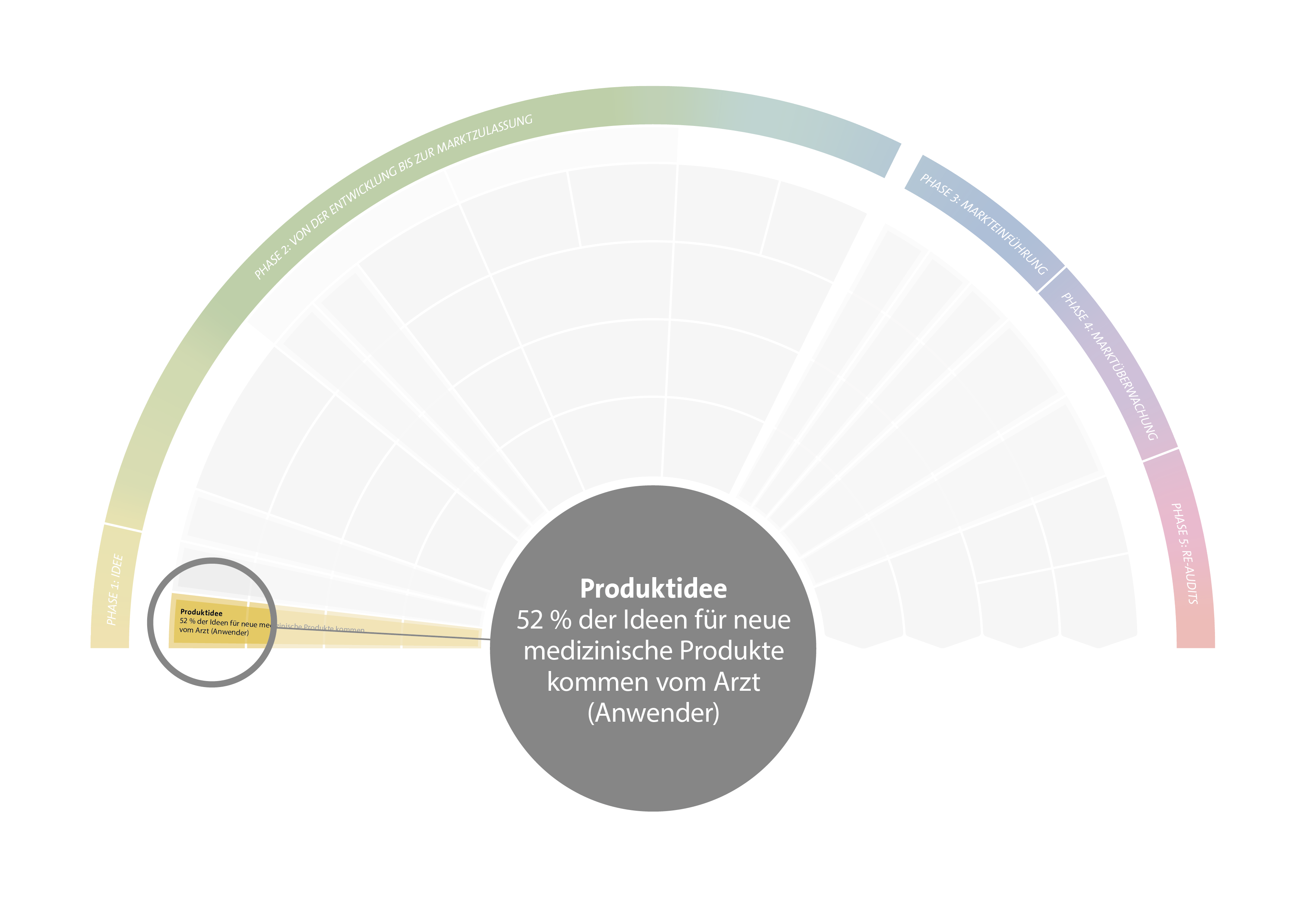 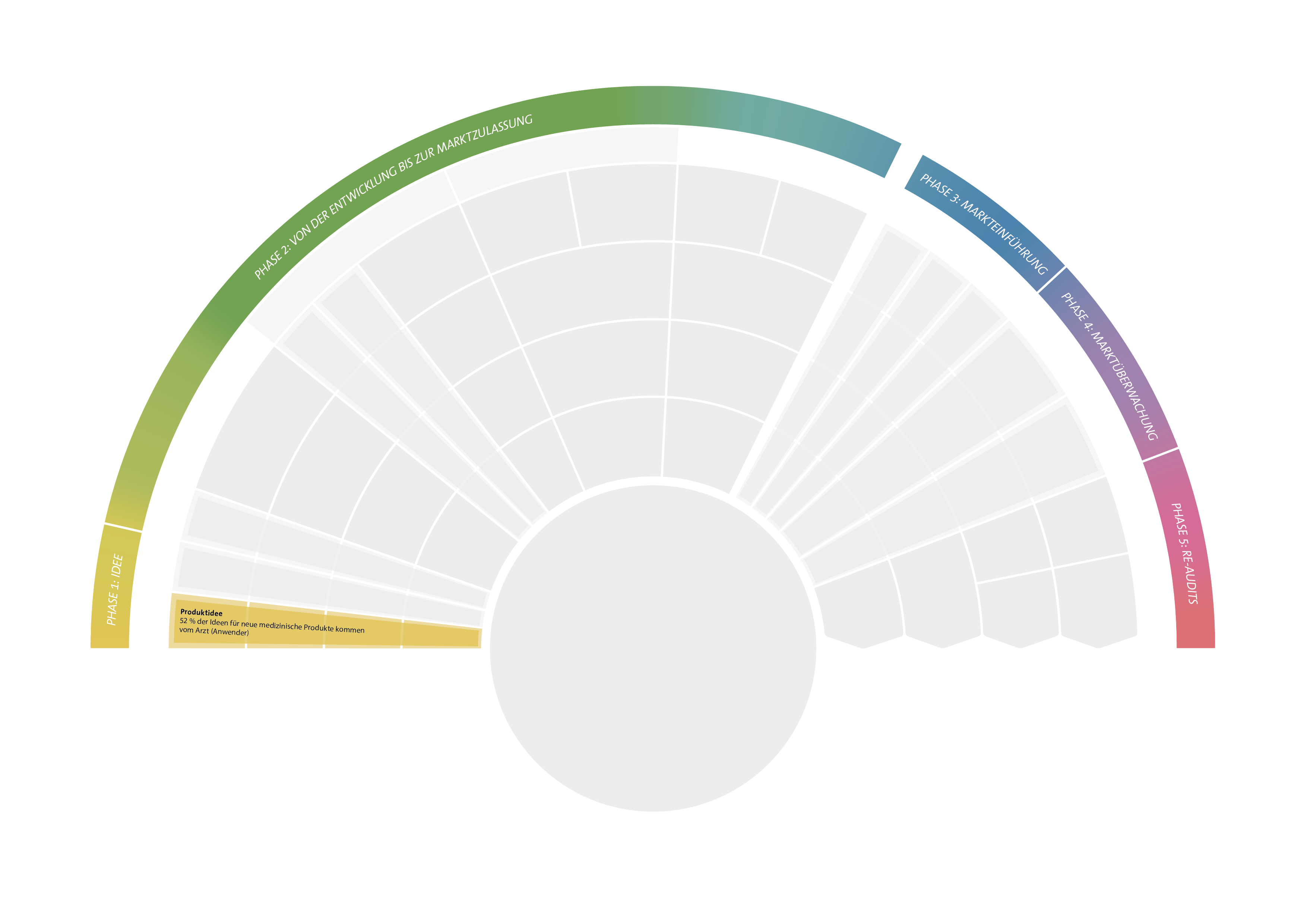 Phase 1: Die Idee
[Speaker Notes: x]
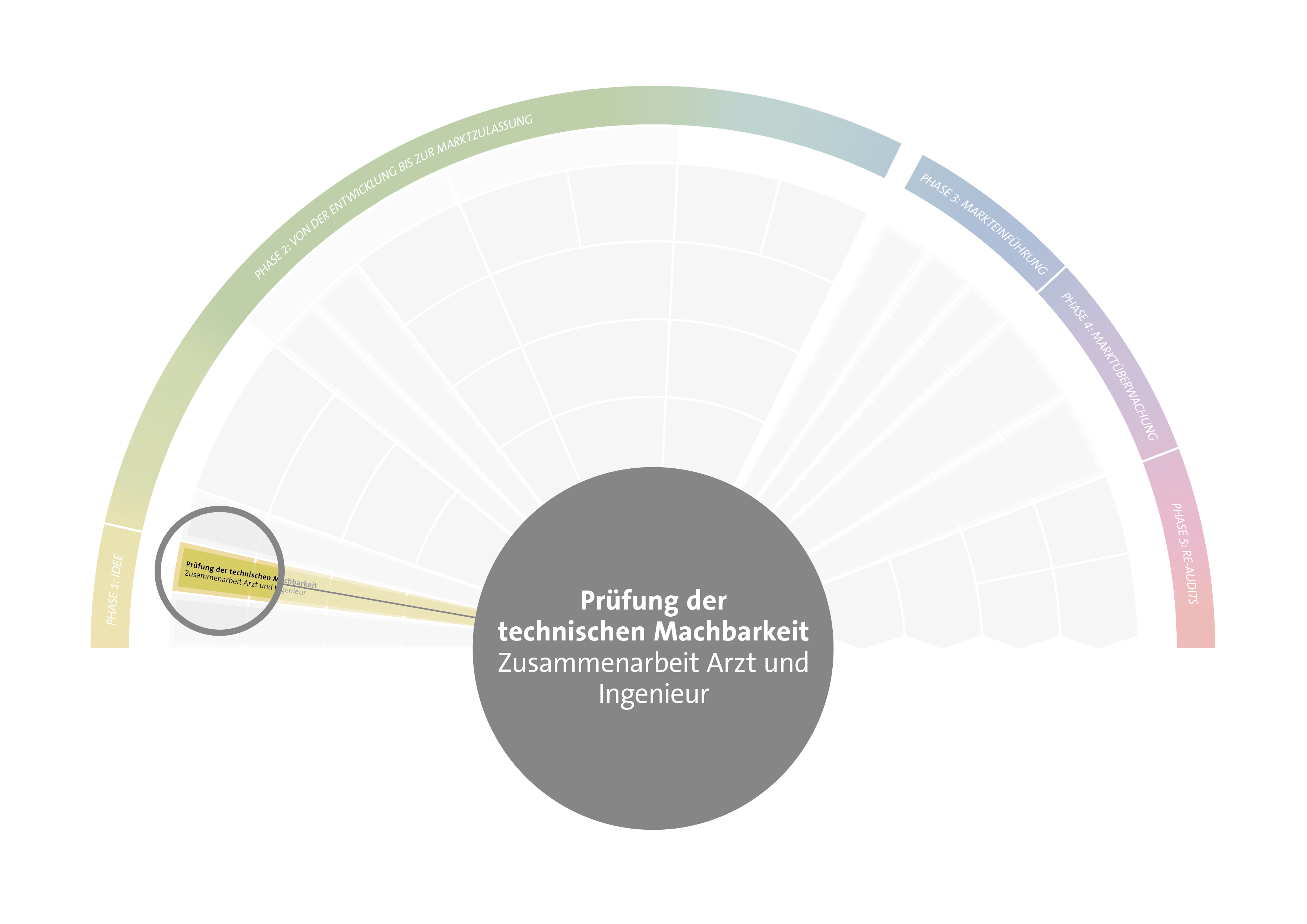 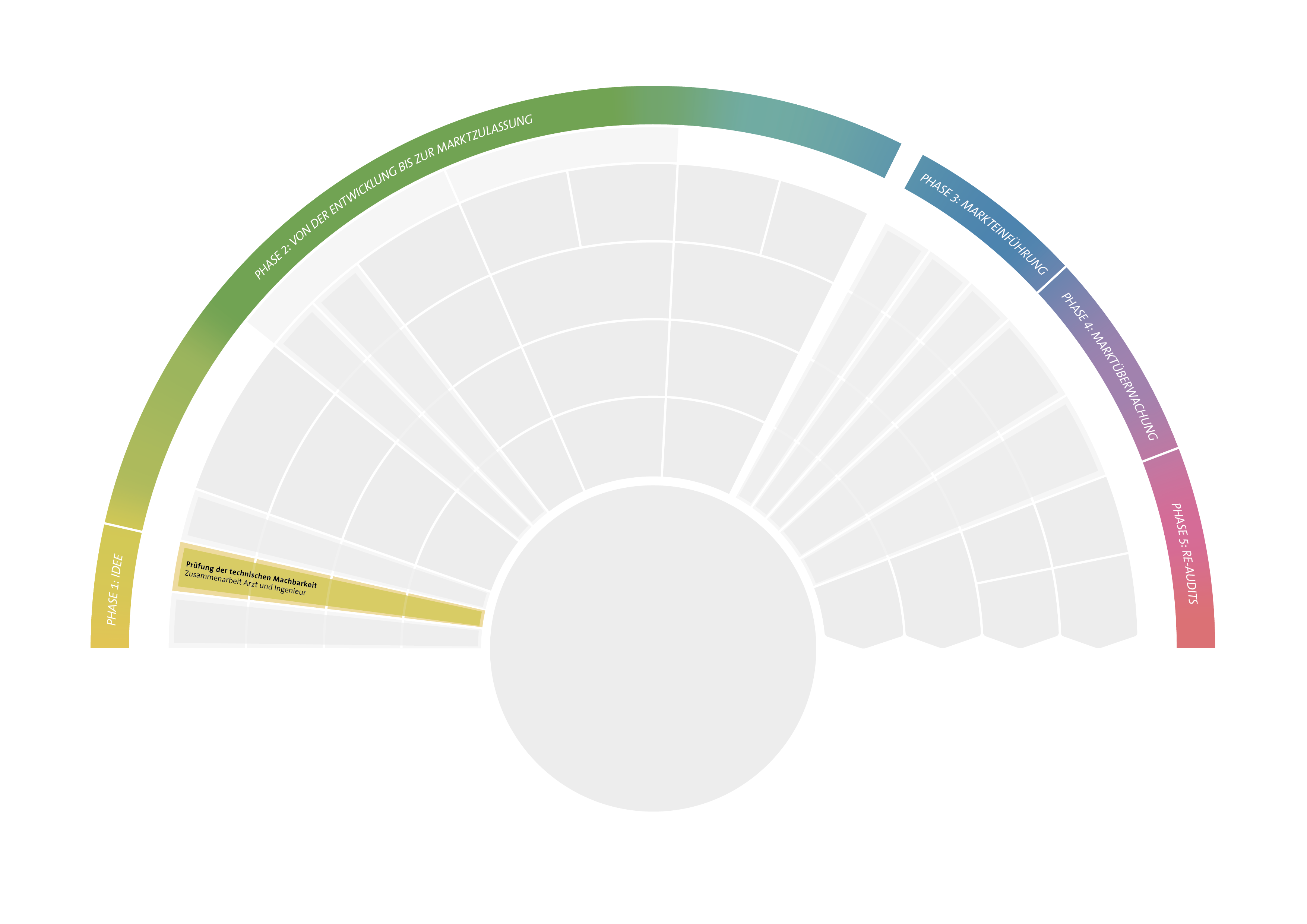 Phase 1: Die Idee
[Speaker Notes: x]
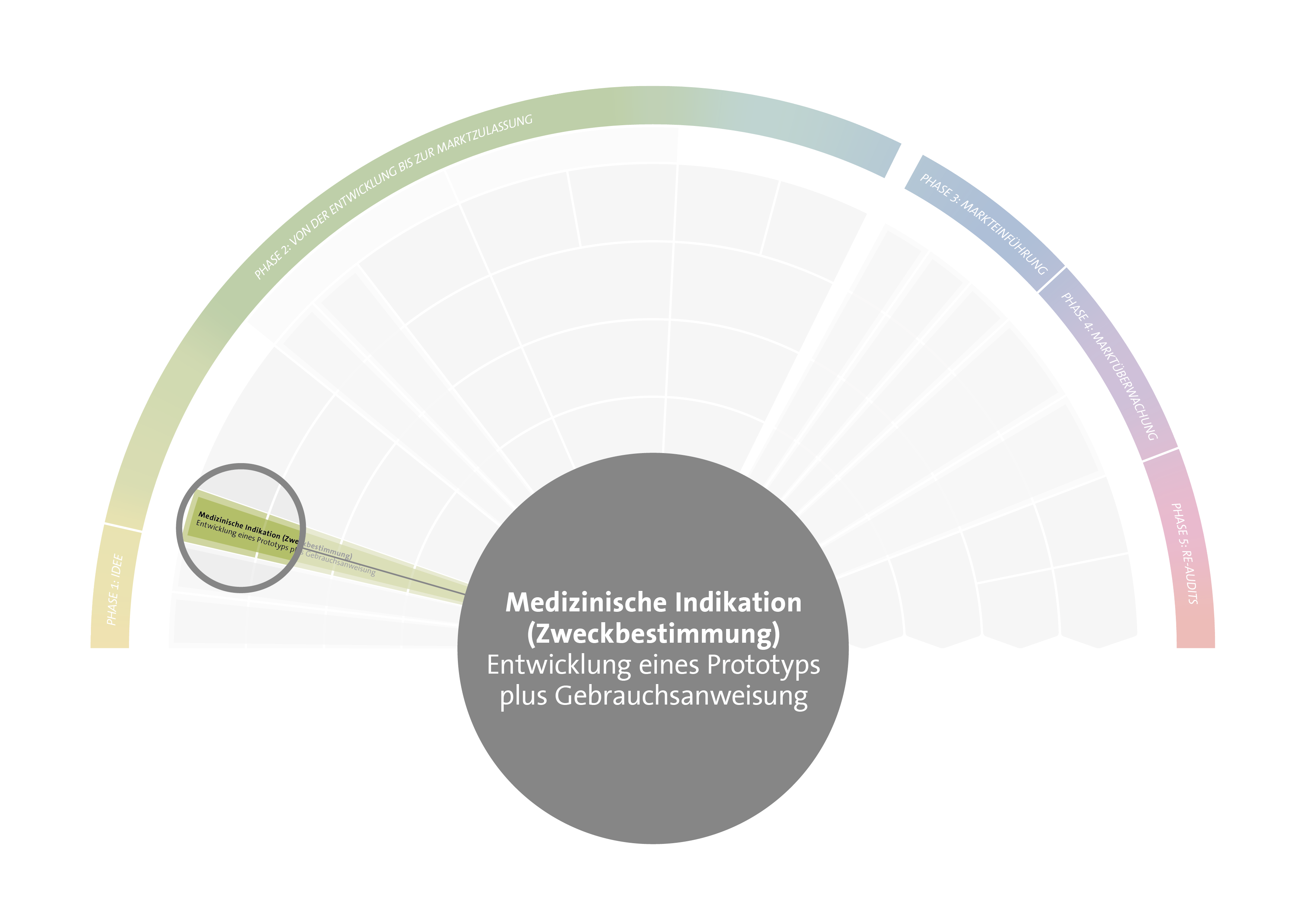 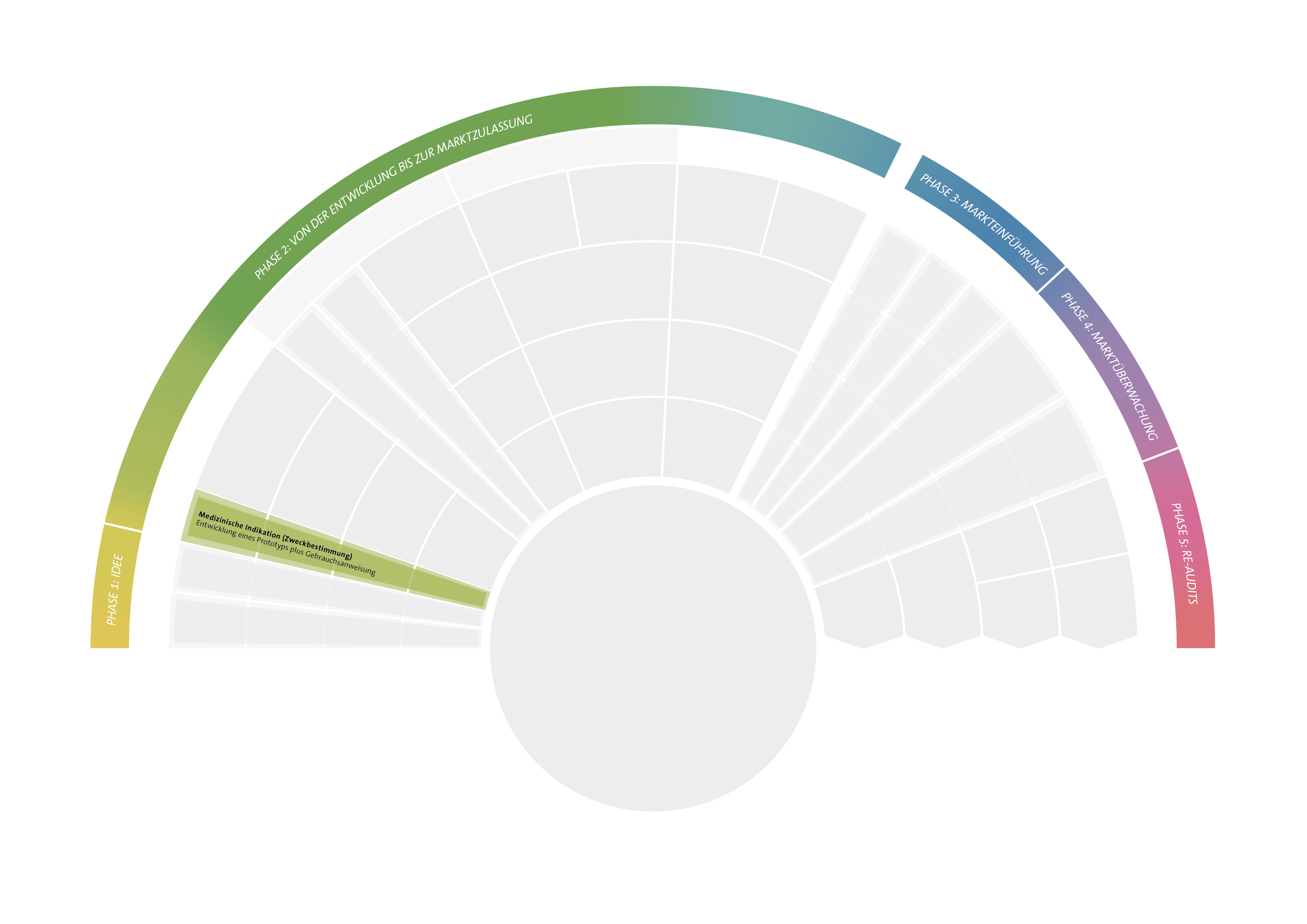 Phase 2: Einordnung Risikoklasse
[Speaker Notes: x]
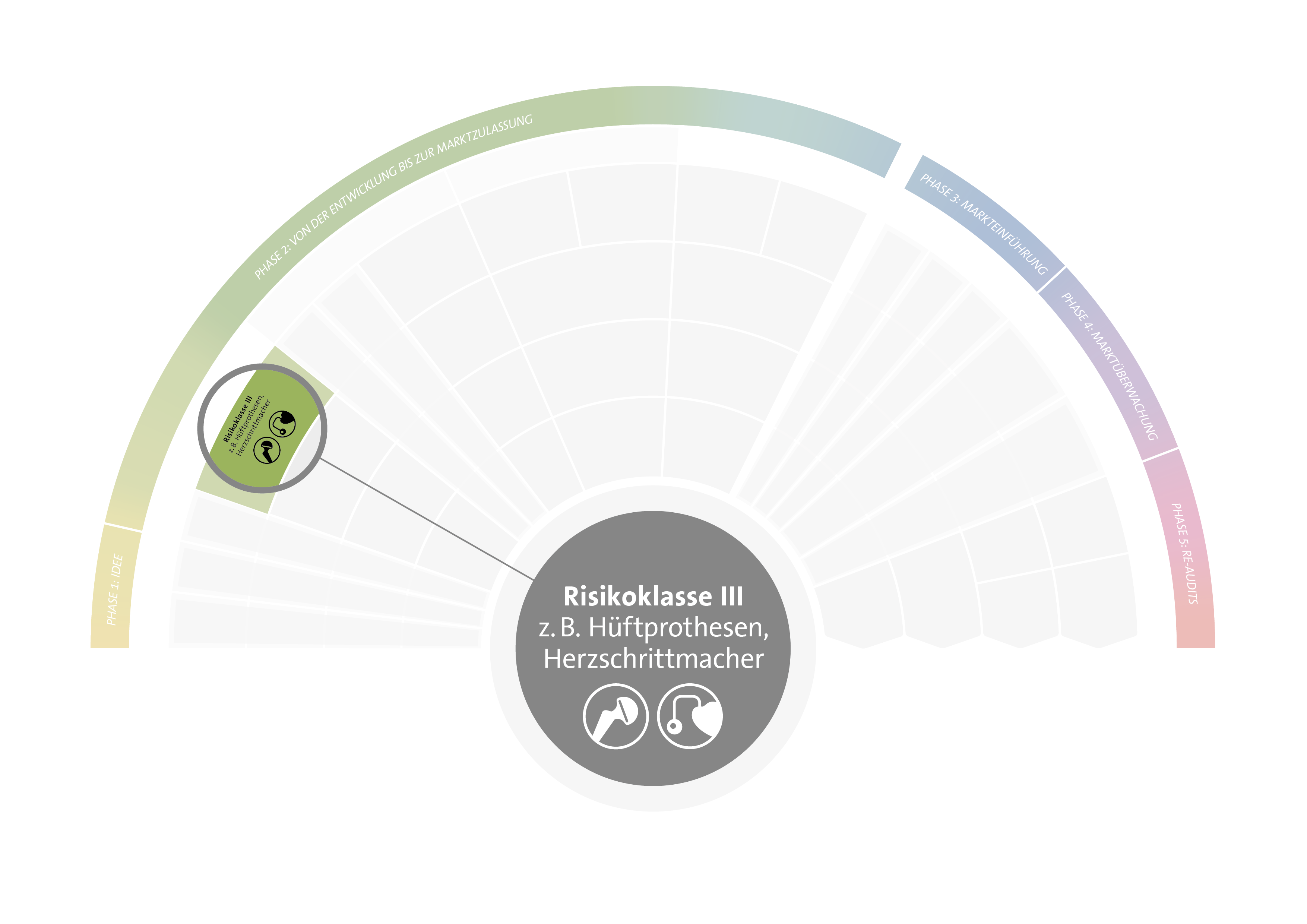 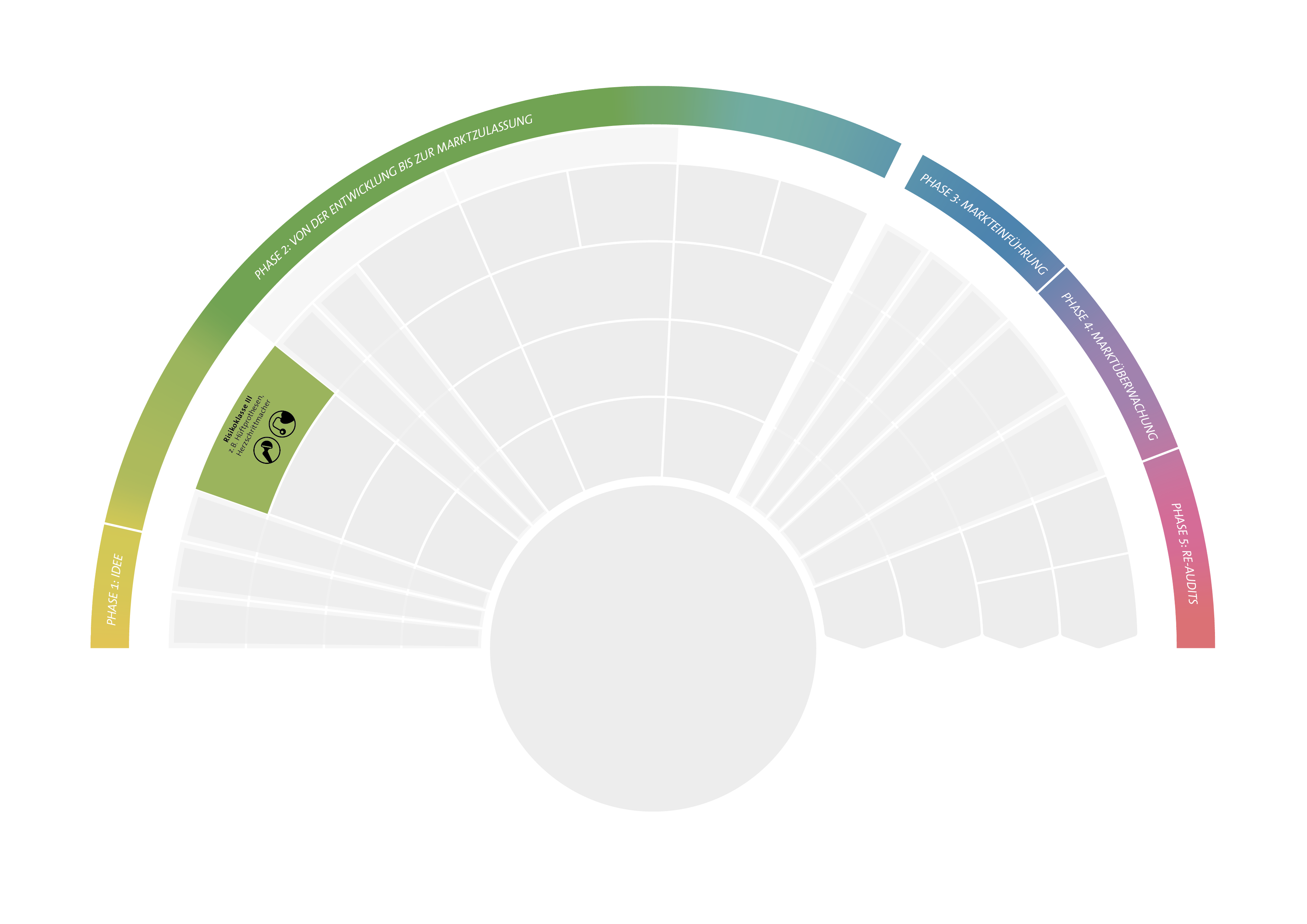 Phase 2: Einordnung einer Risikoklasse
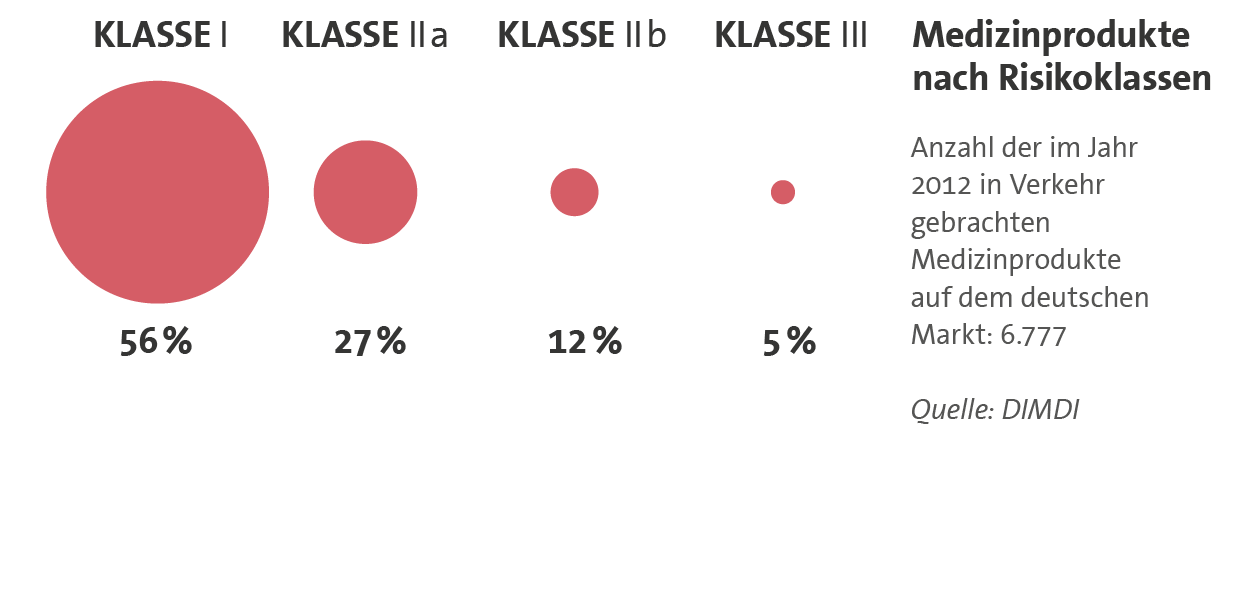 [Speaker Notes: x]
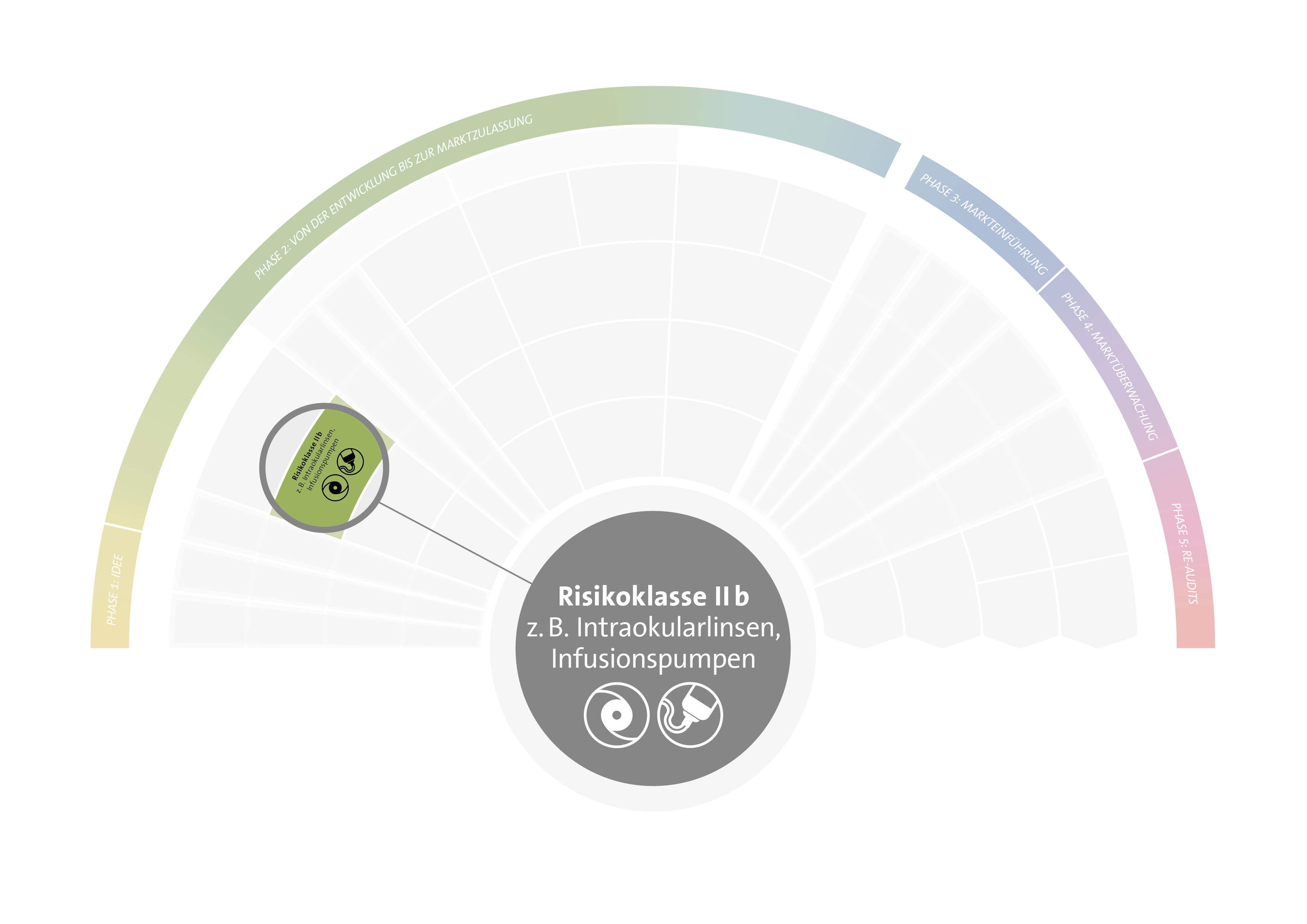 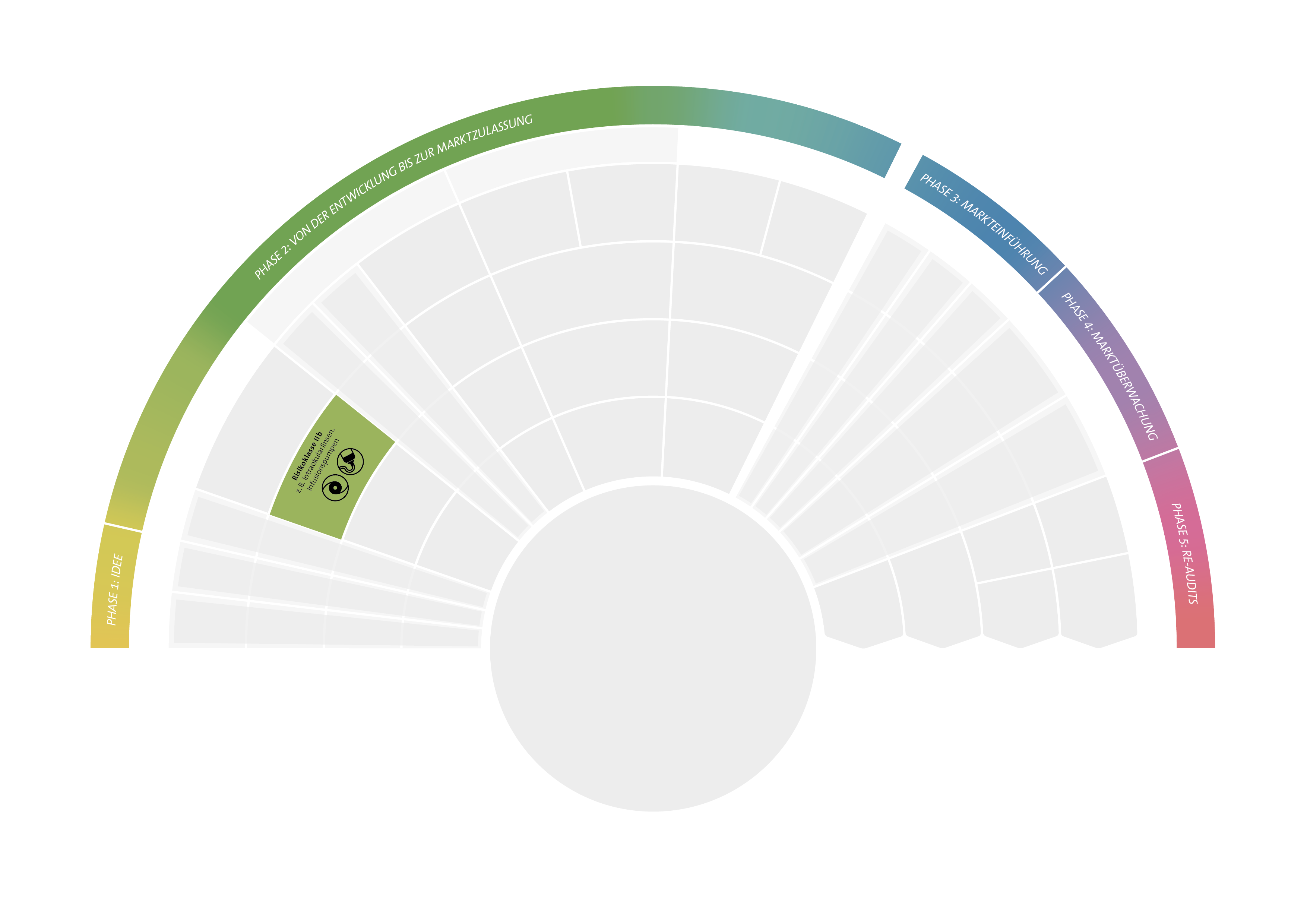 Phase 2: Einordnung einer Risikoklasse
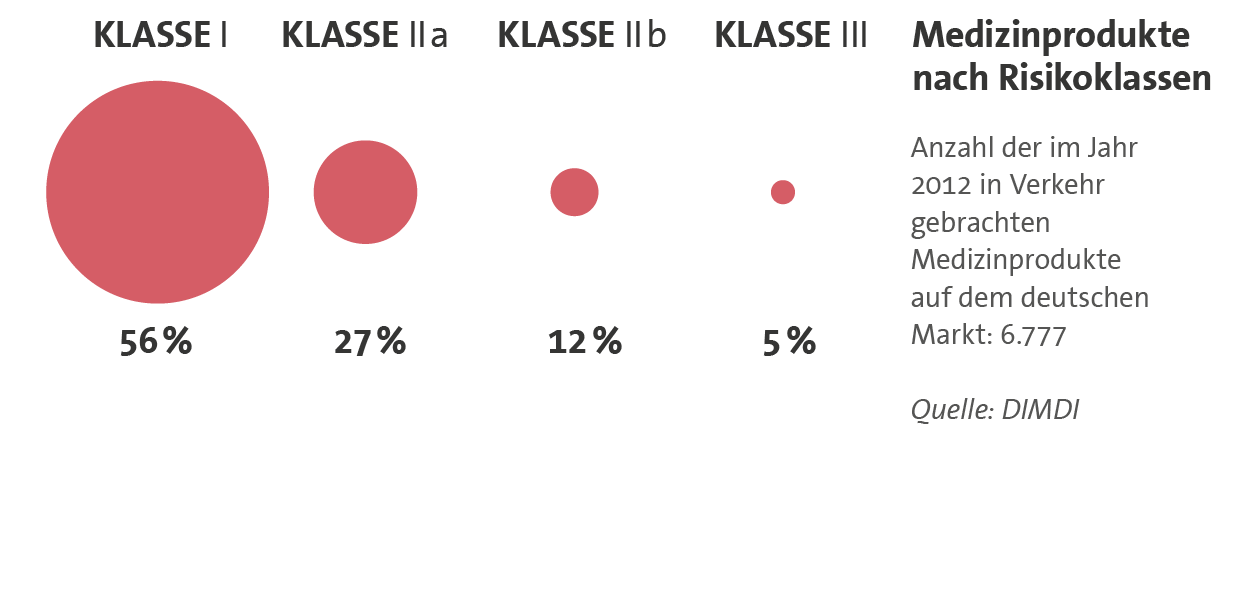 [Speaker Notes: x]
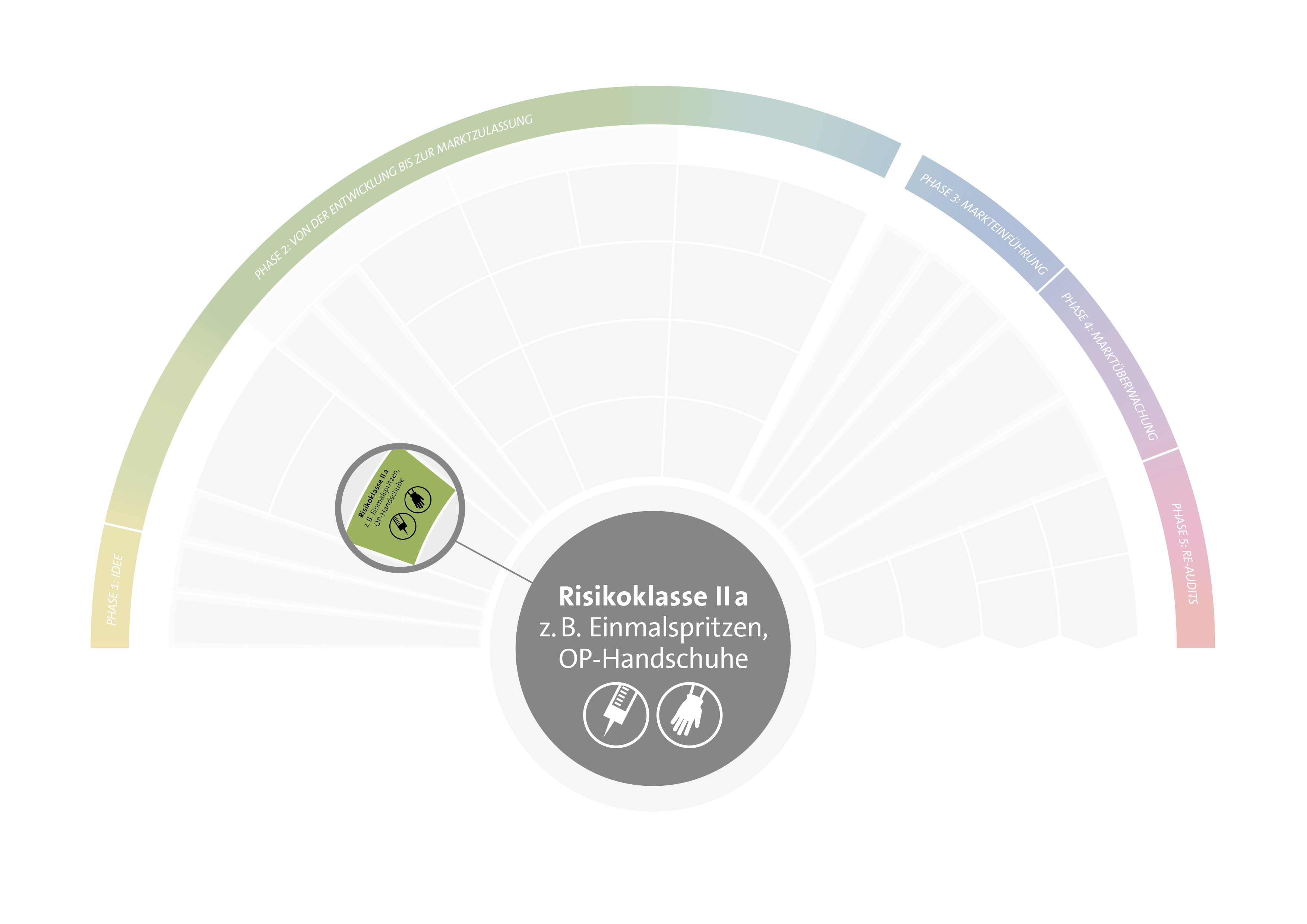 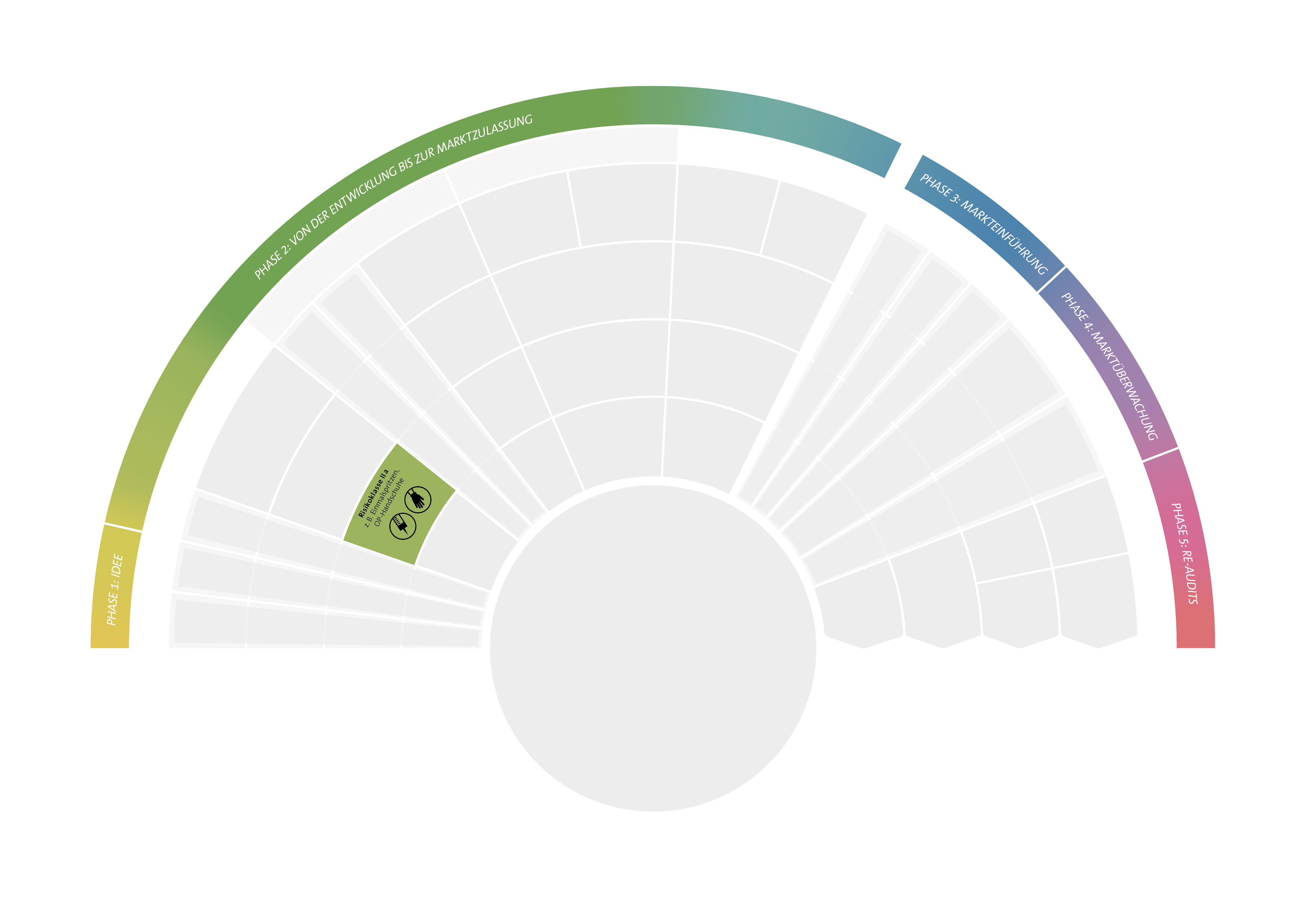 Phase 2: Einordnung einer Risikoklasse
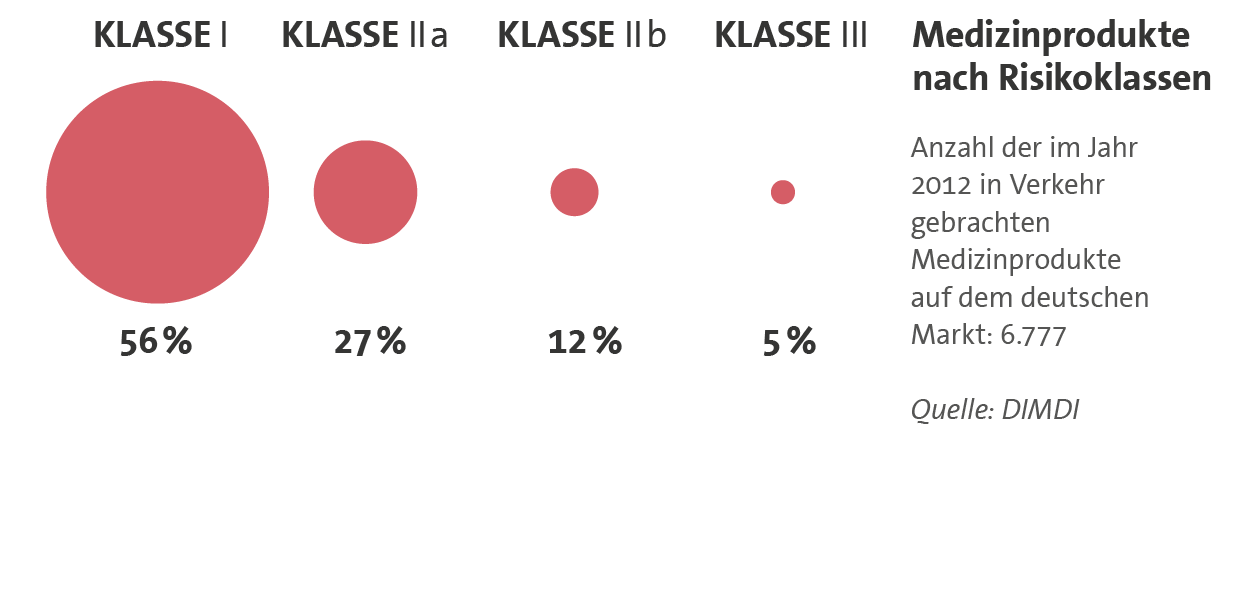 [Speaker Notes: x]
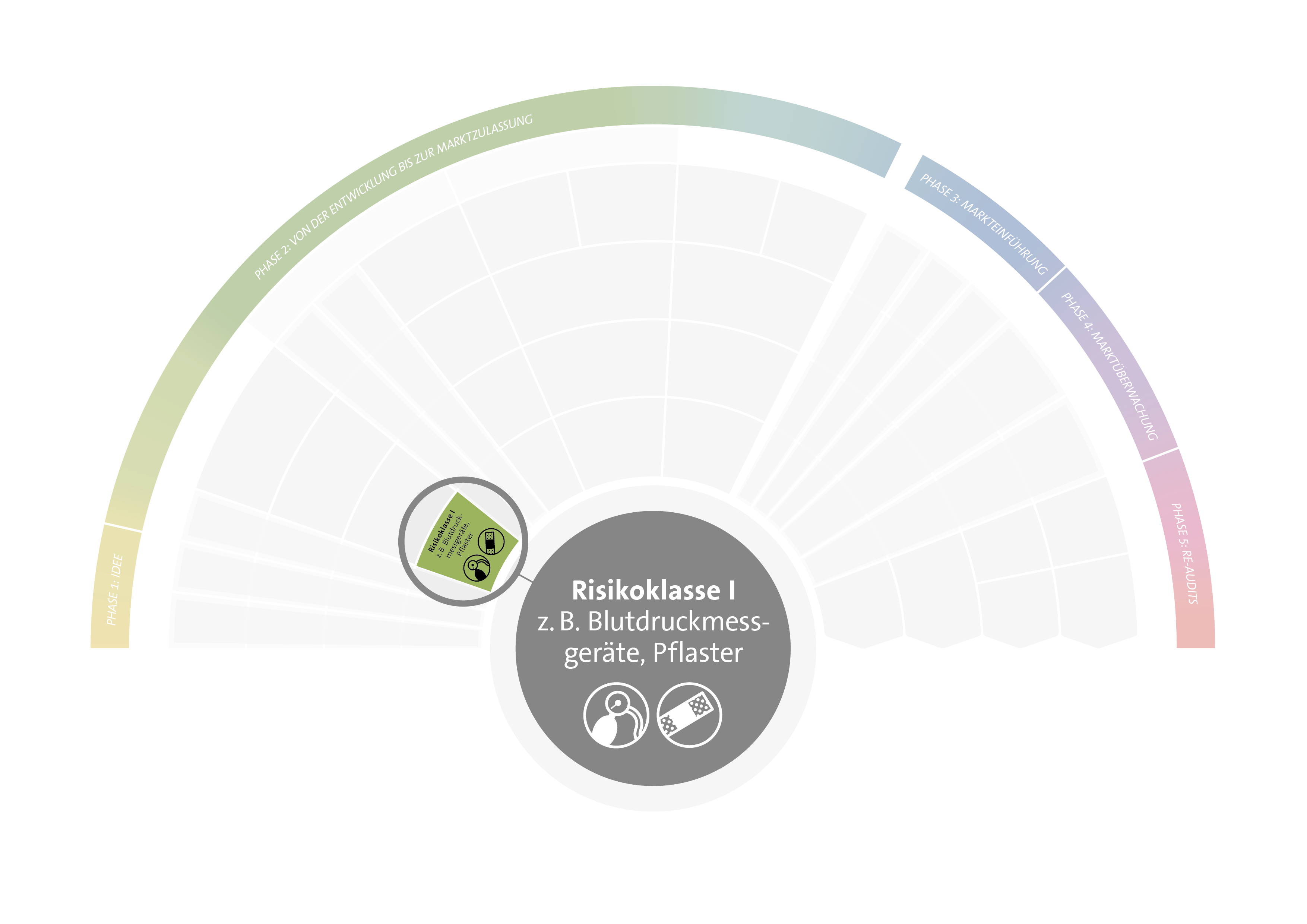 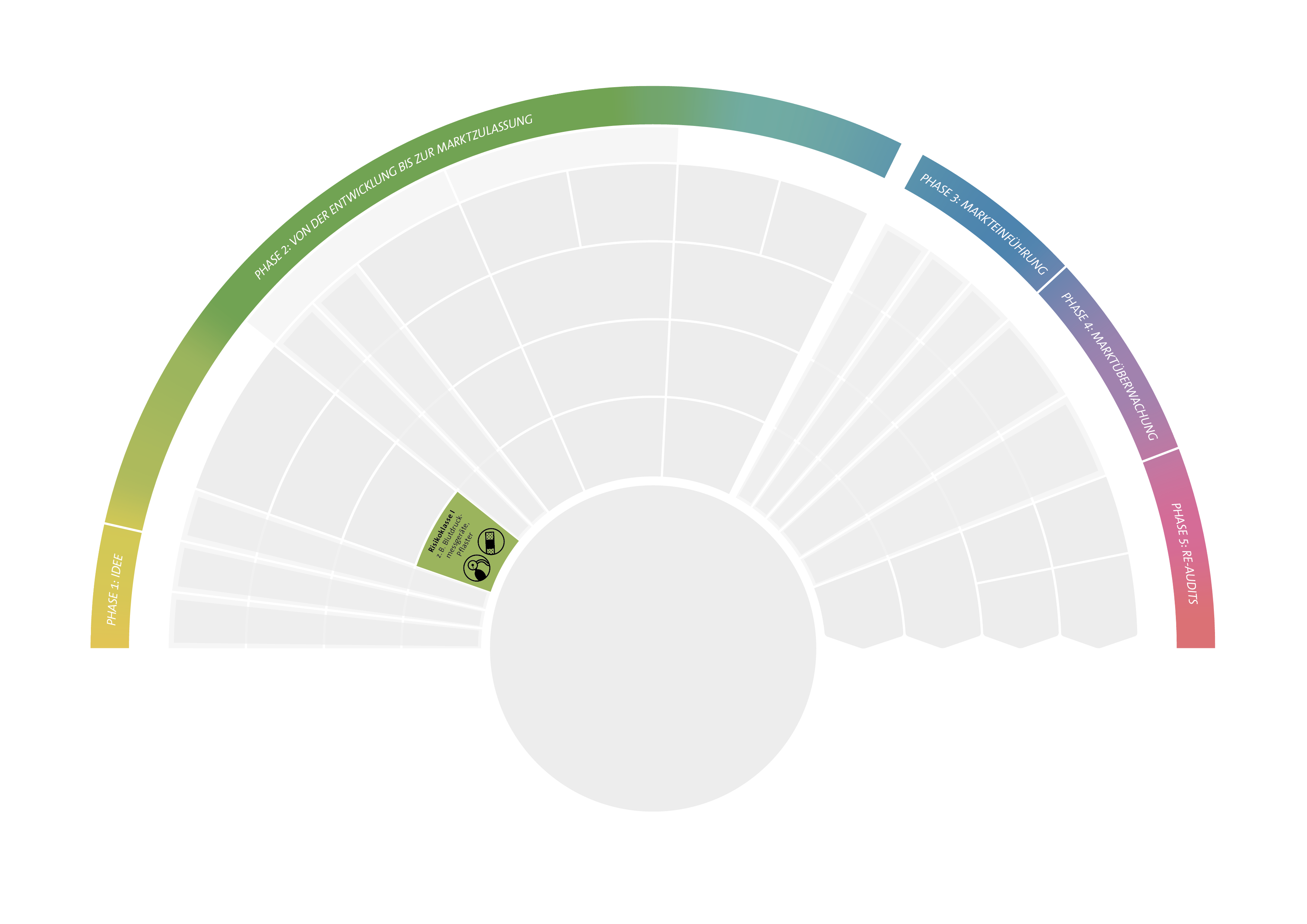 Phase 2: Einordnung einer Risikoklasse
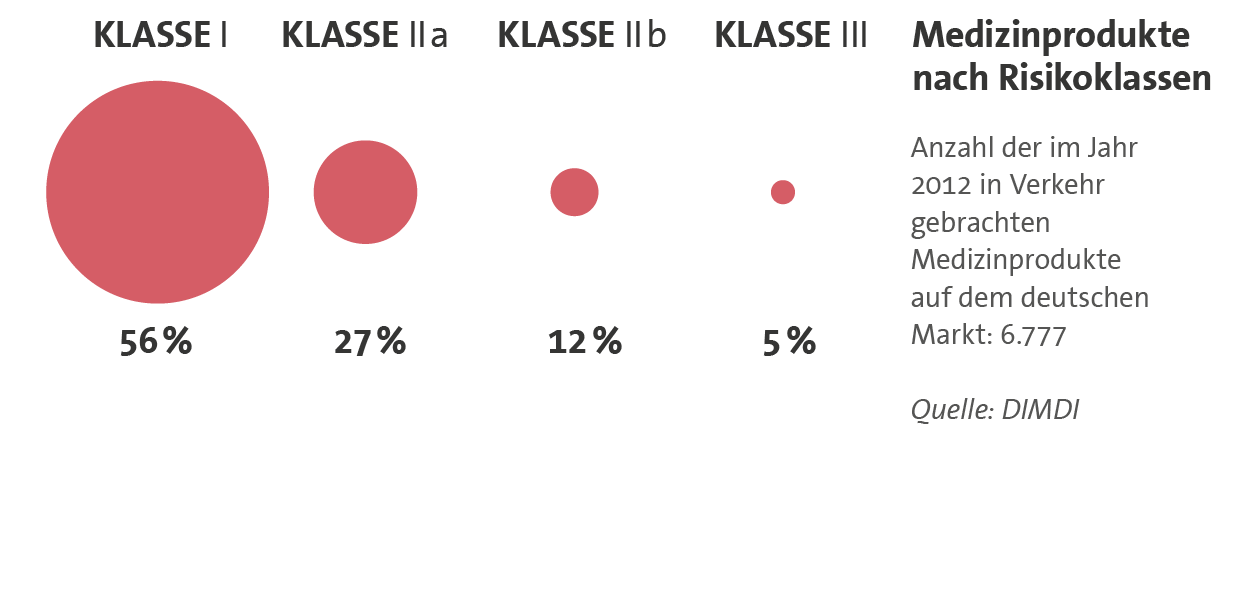 [Speaker Notes: x]
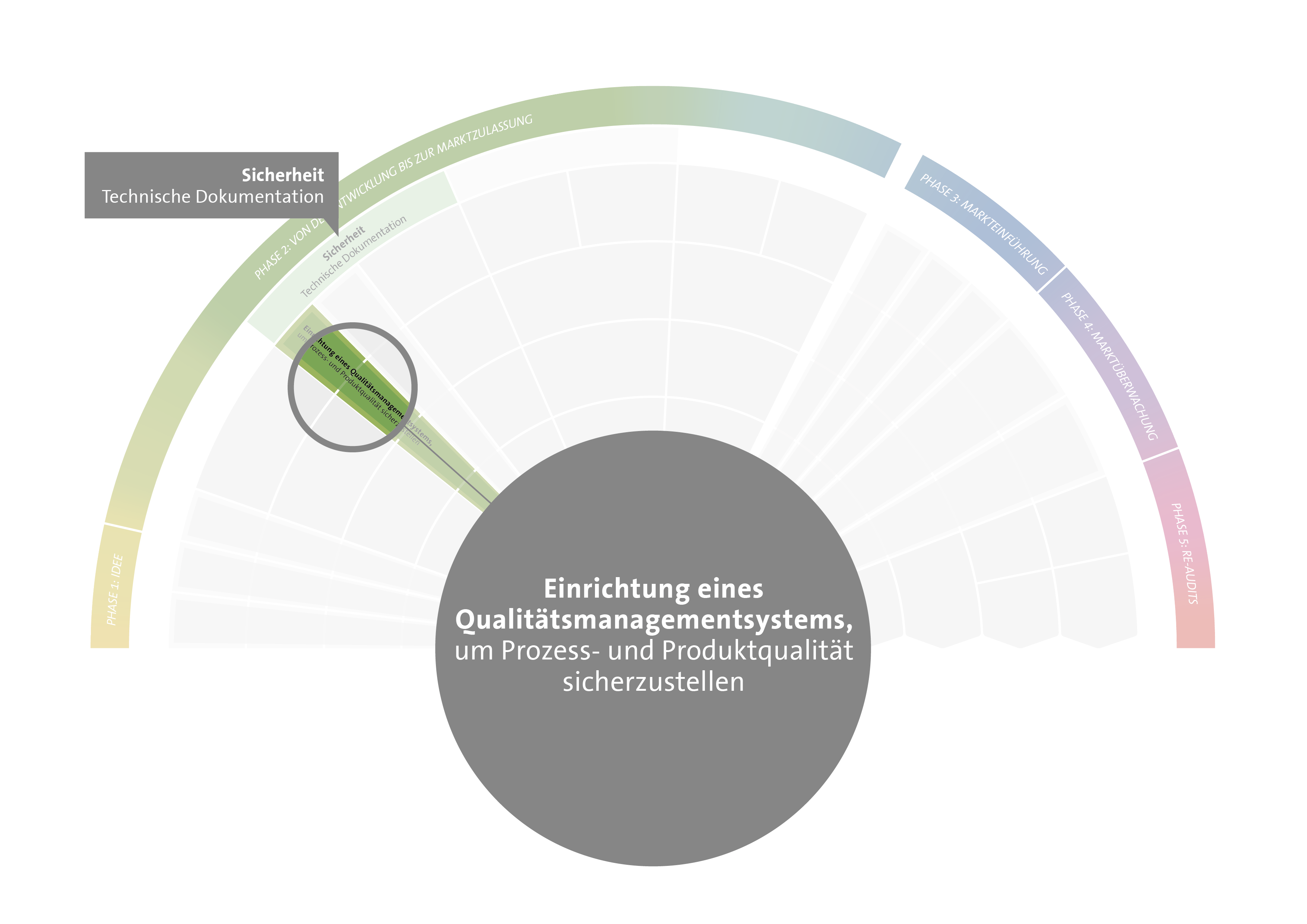 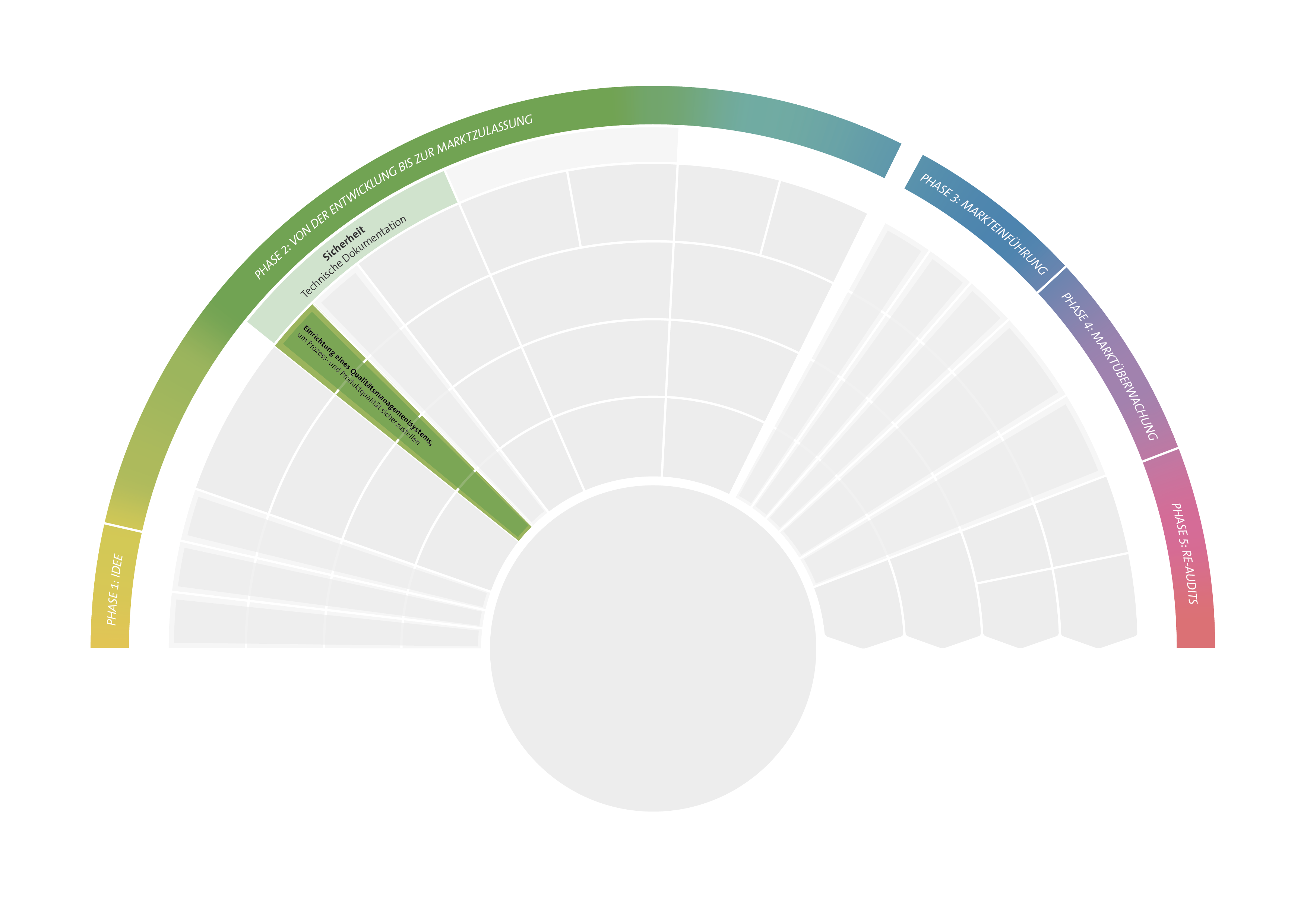 Phase 2: Sicherheit
[Speaker Notes: x]
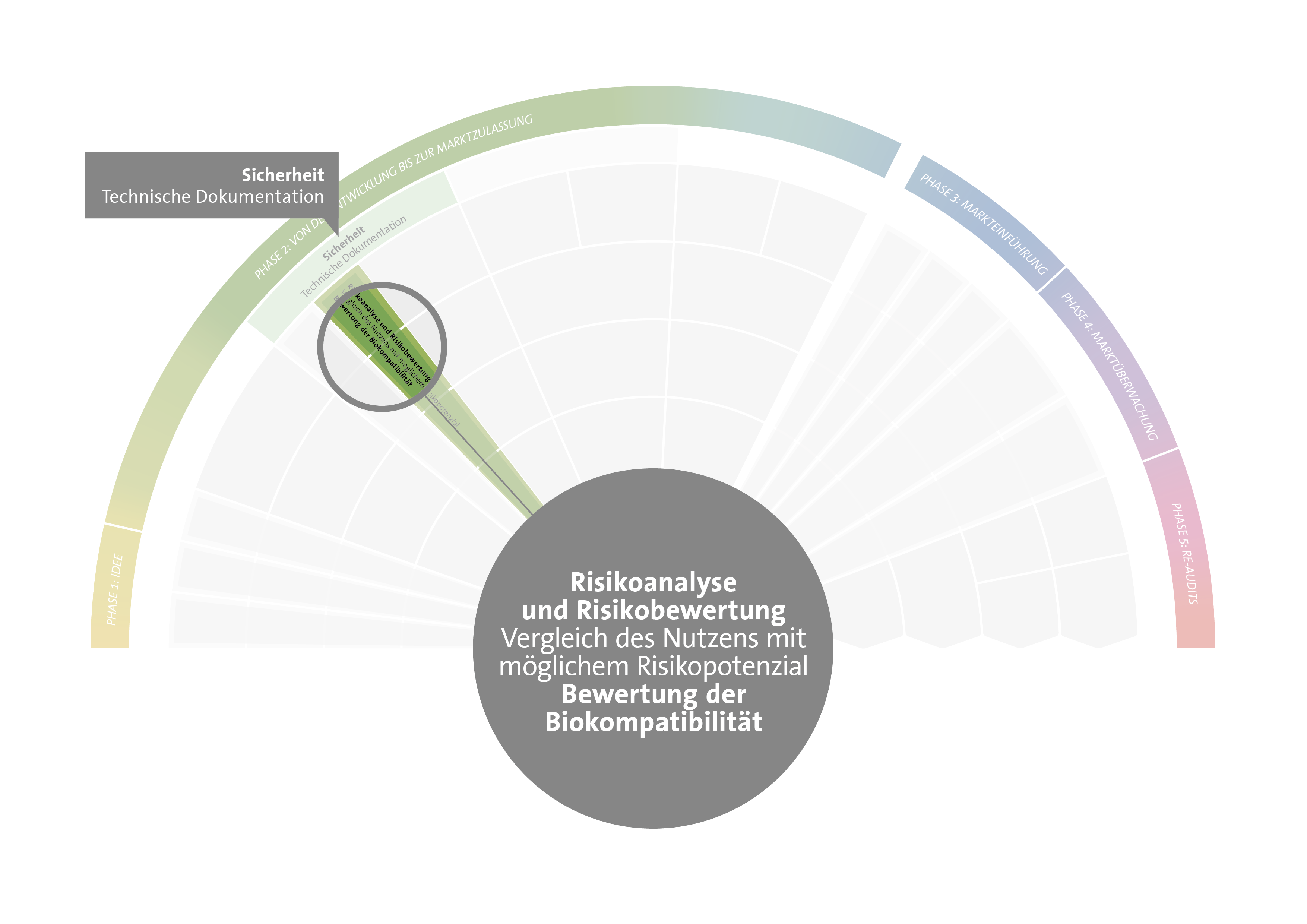 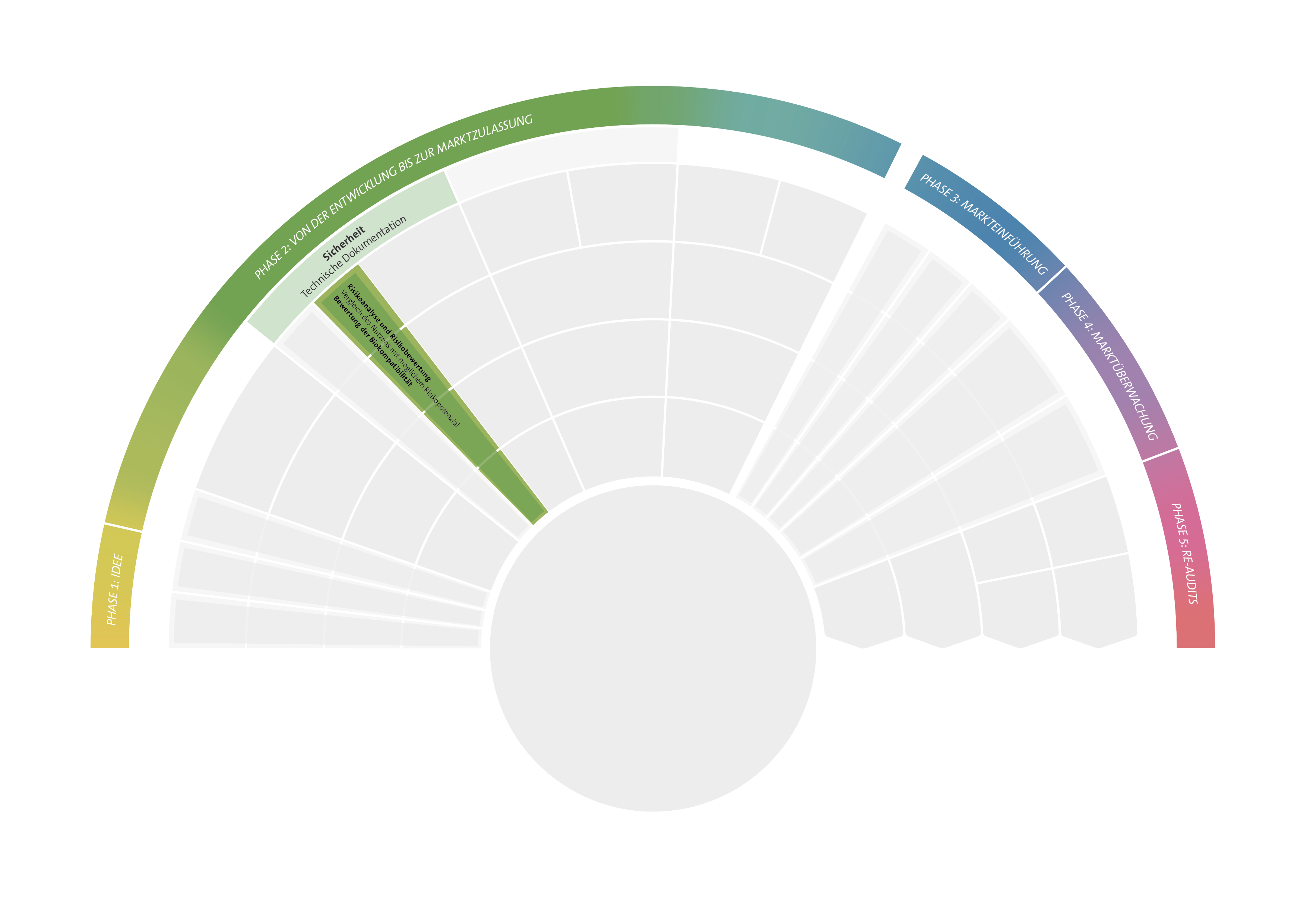 Phase 2: Sicherheit
[Speaker Notes: x]
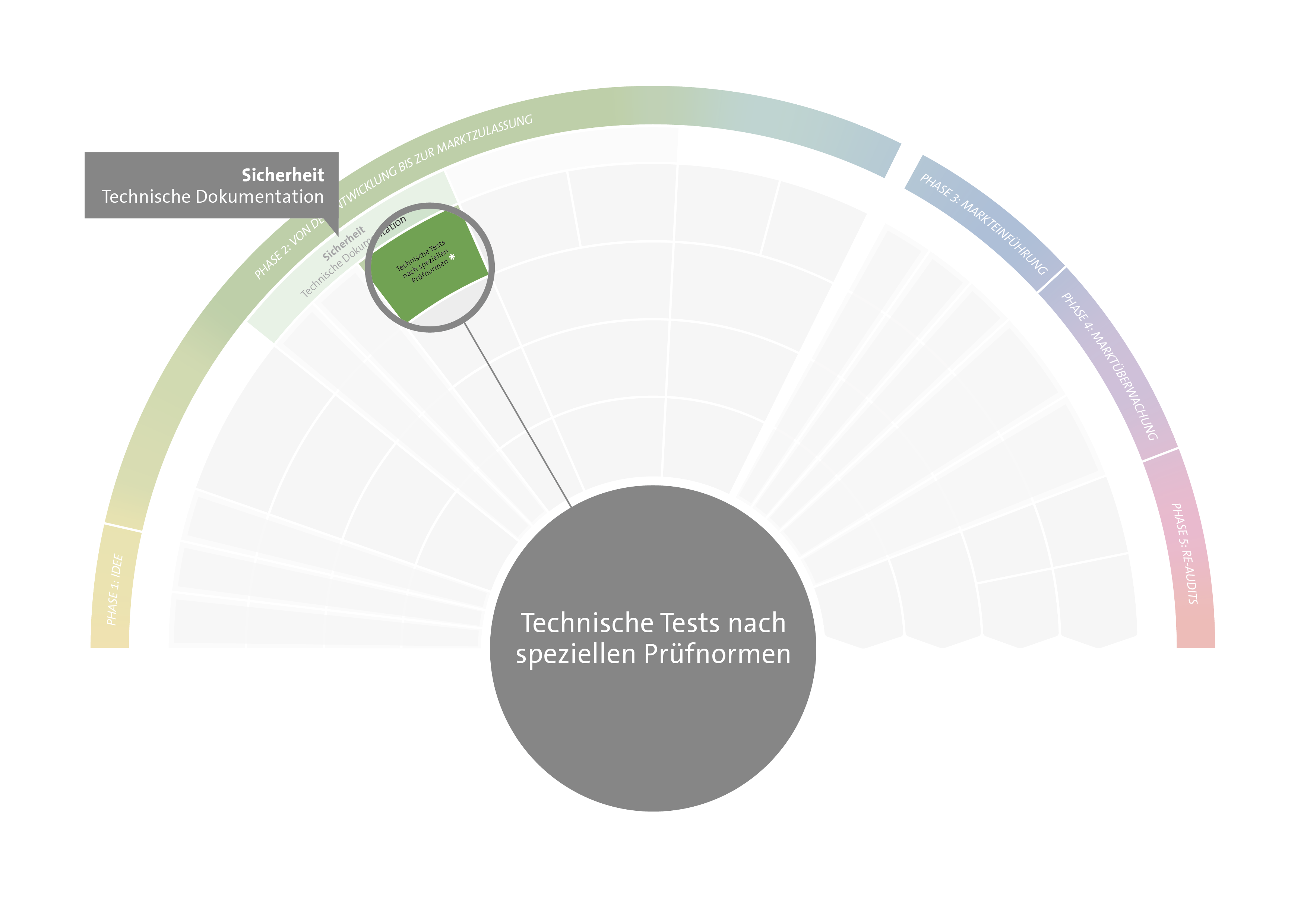 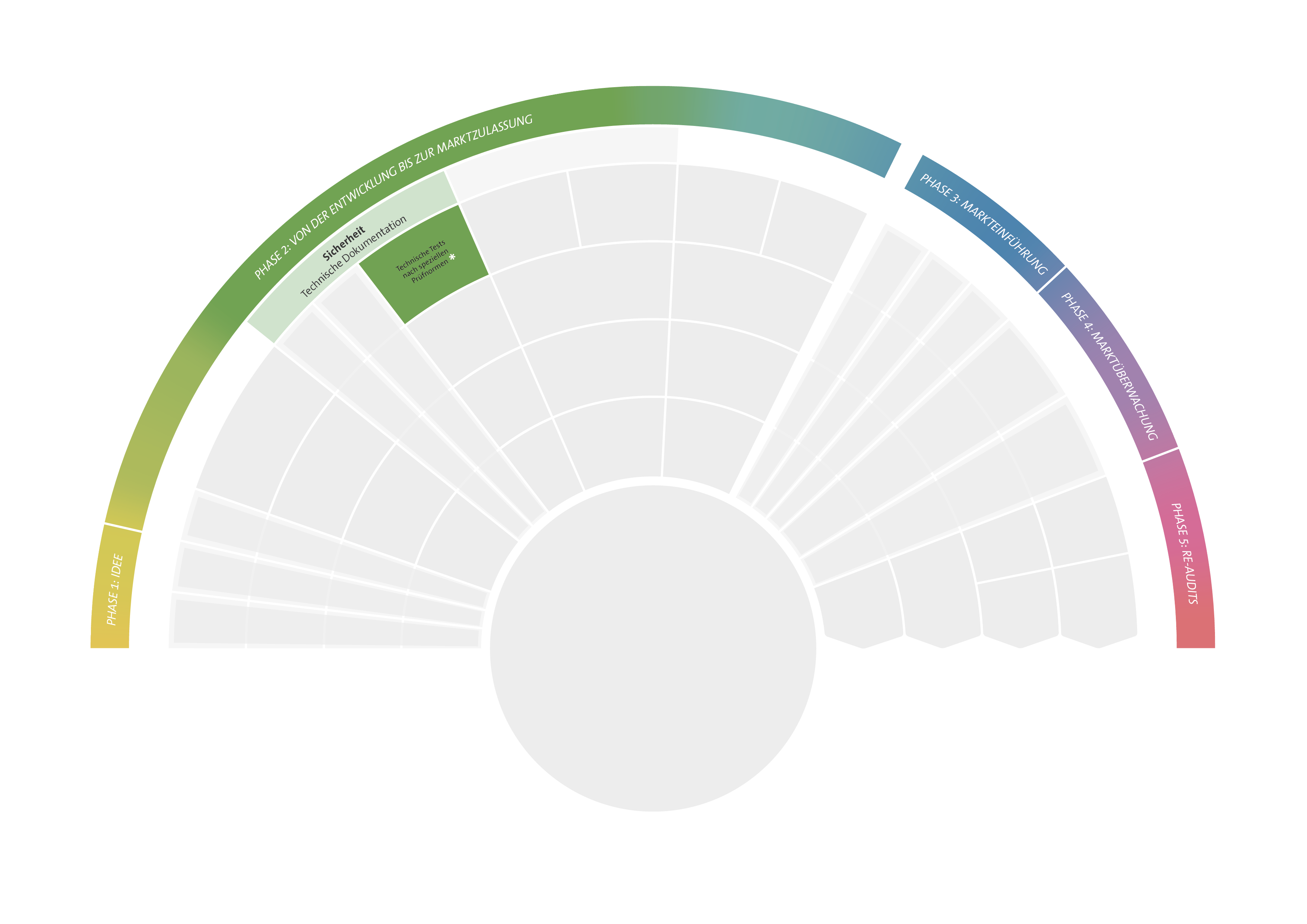 Phase 2: Sicherheit
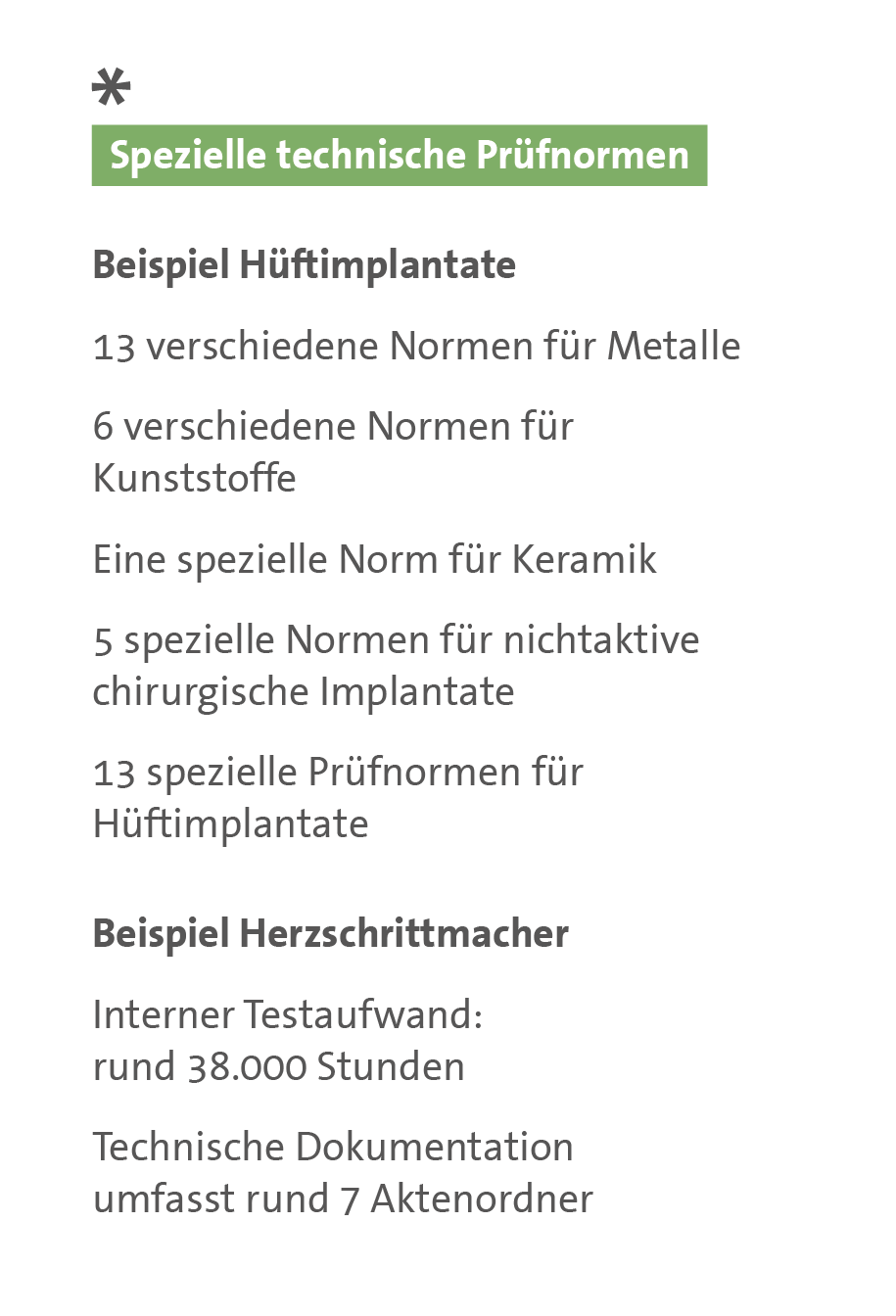 [Speaker Notes: x]
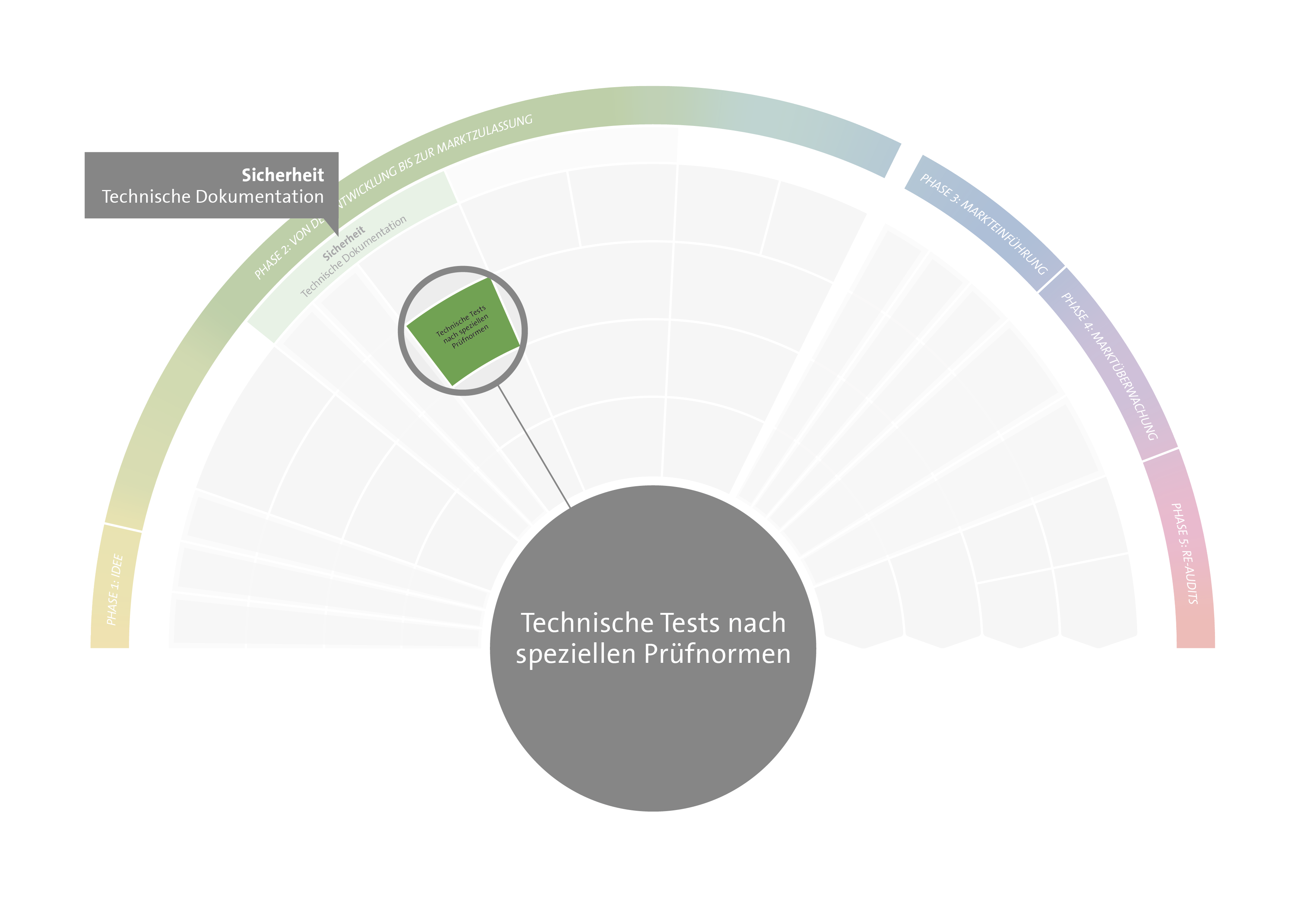 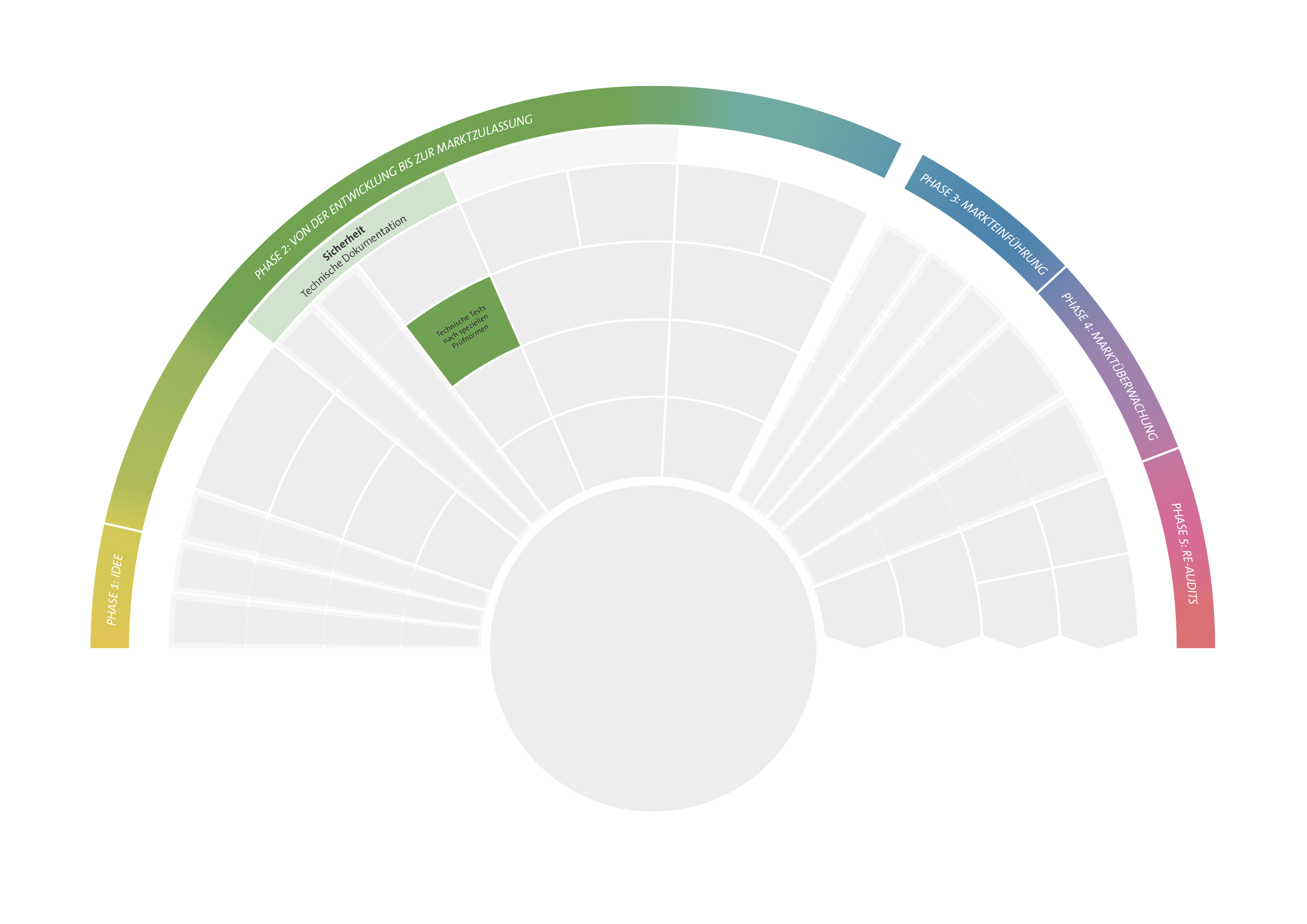 Phase 2: Sicherheit
[Speaker Notes: x]
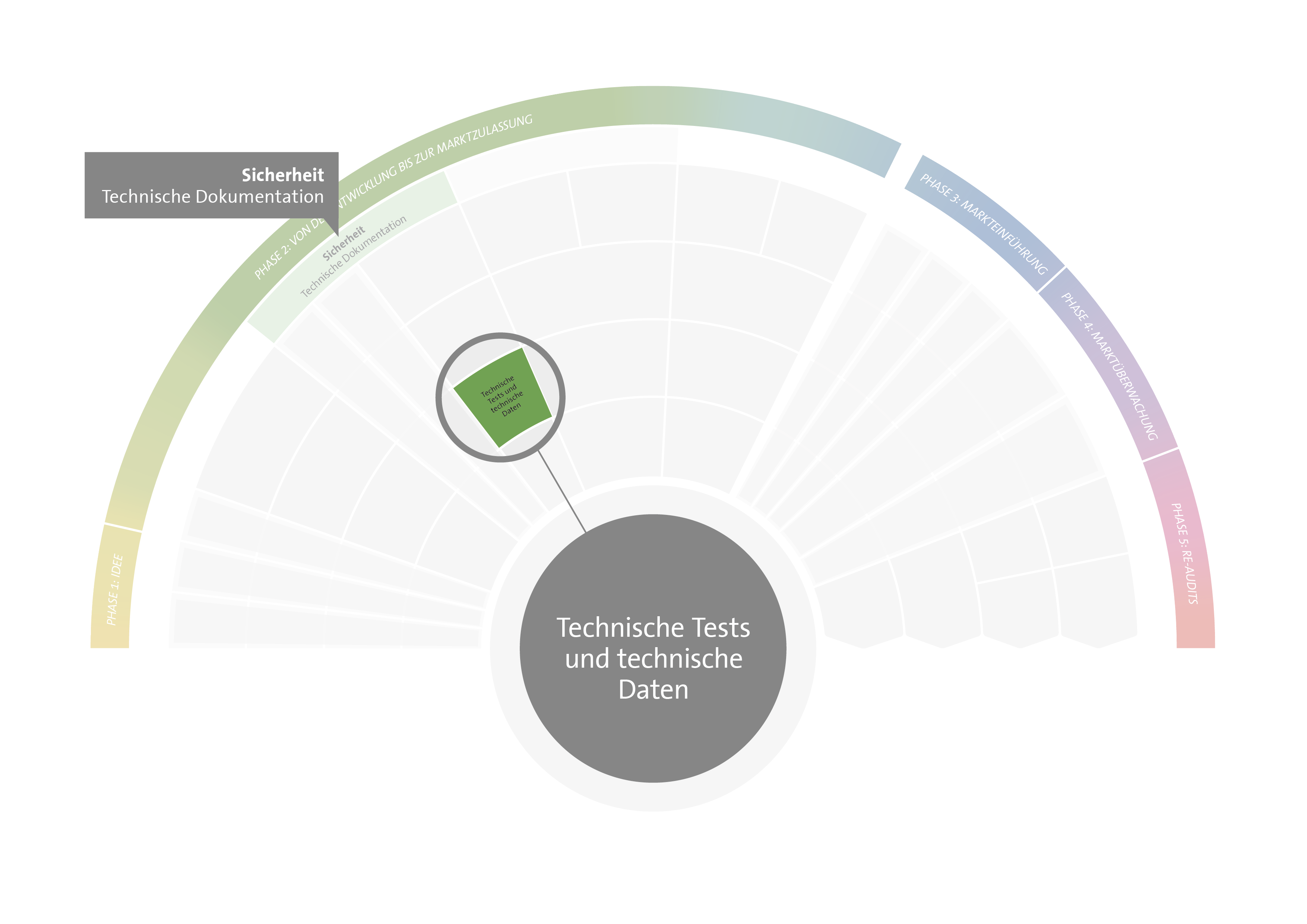 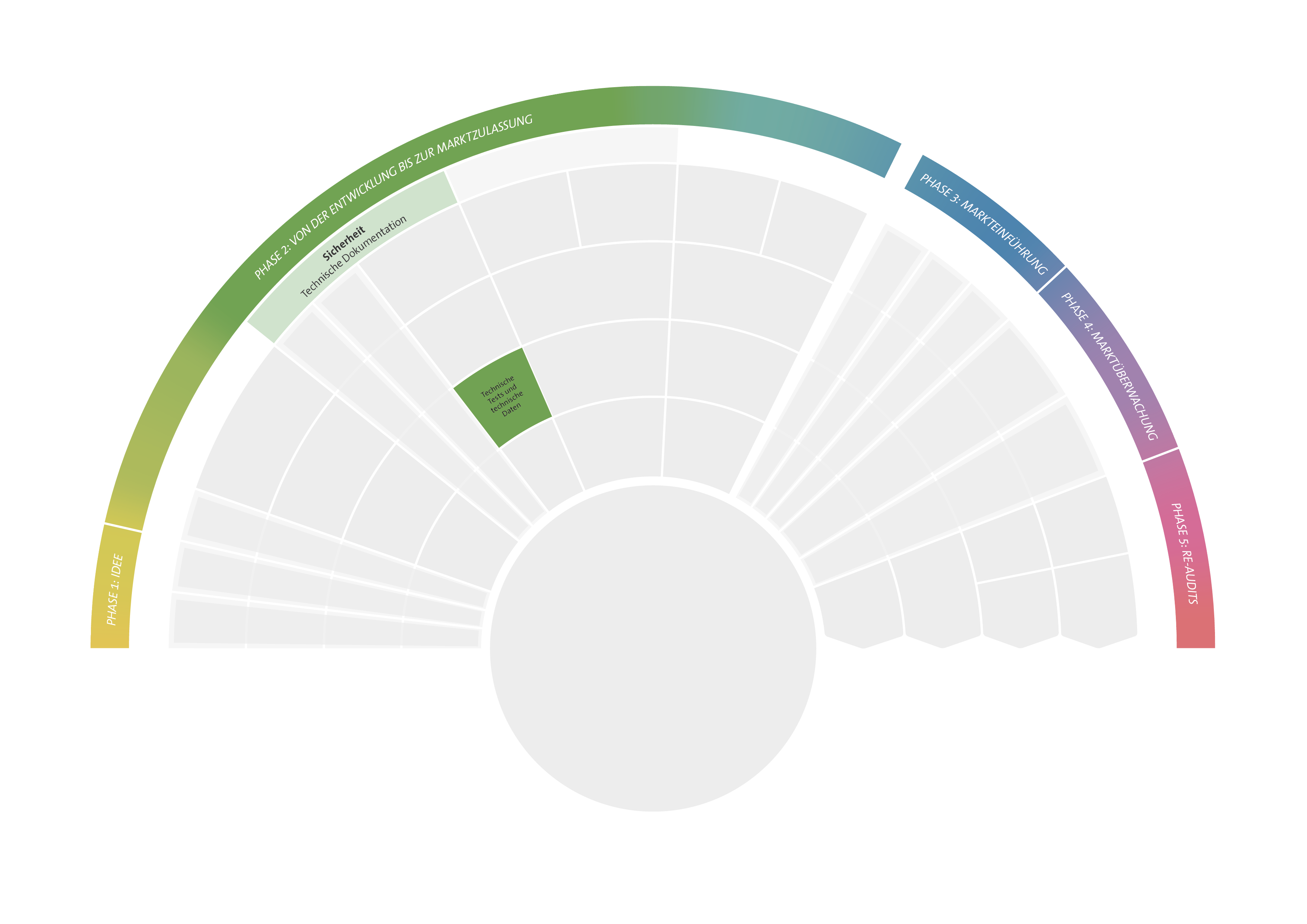 Phase 2: Sicherheit
[Speaker Notes: x]
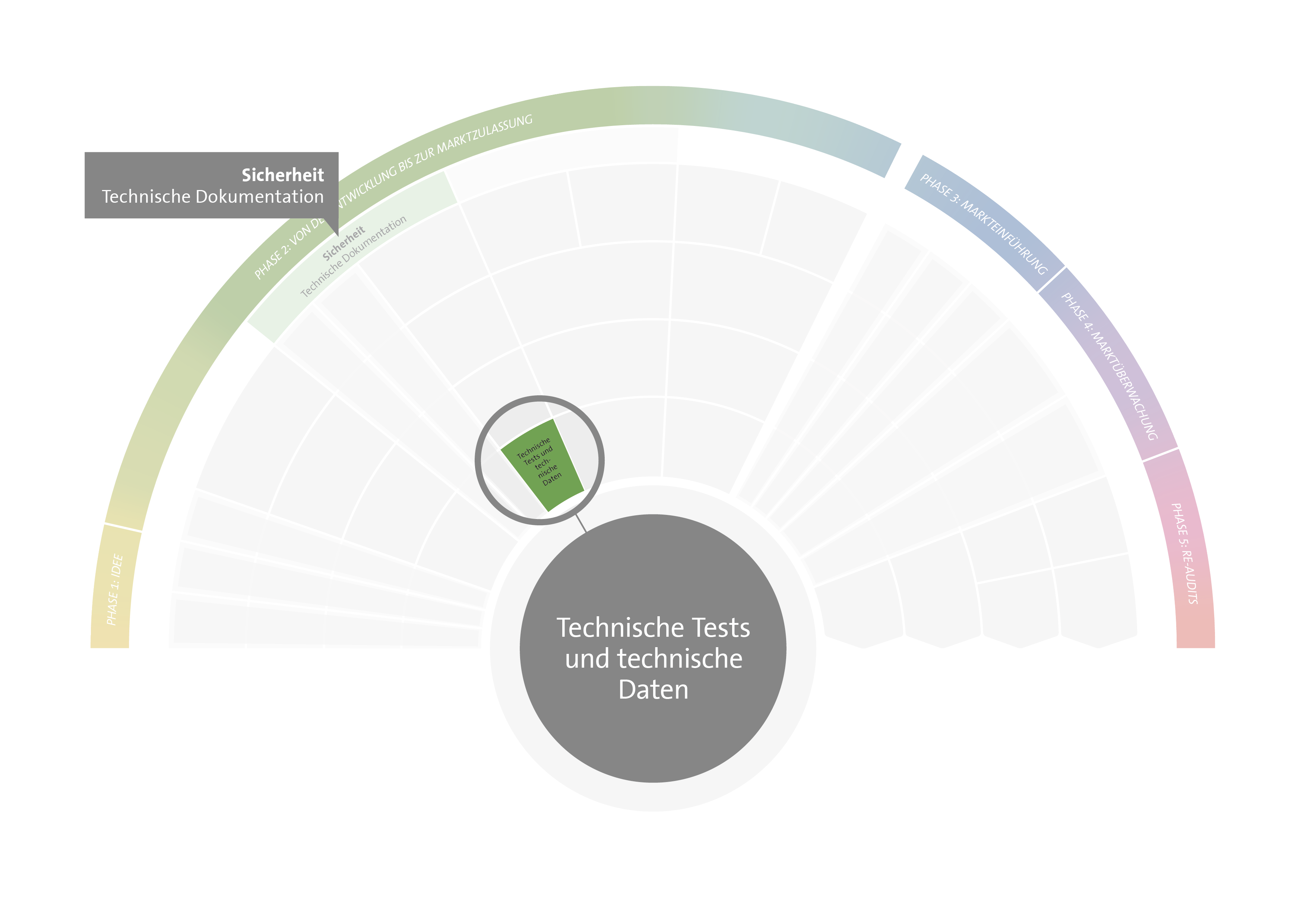 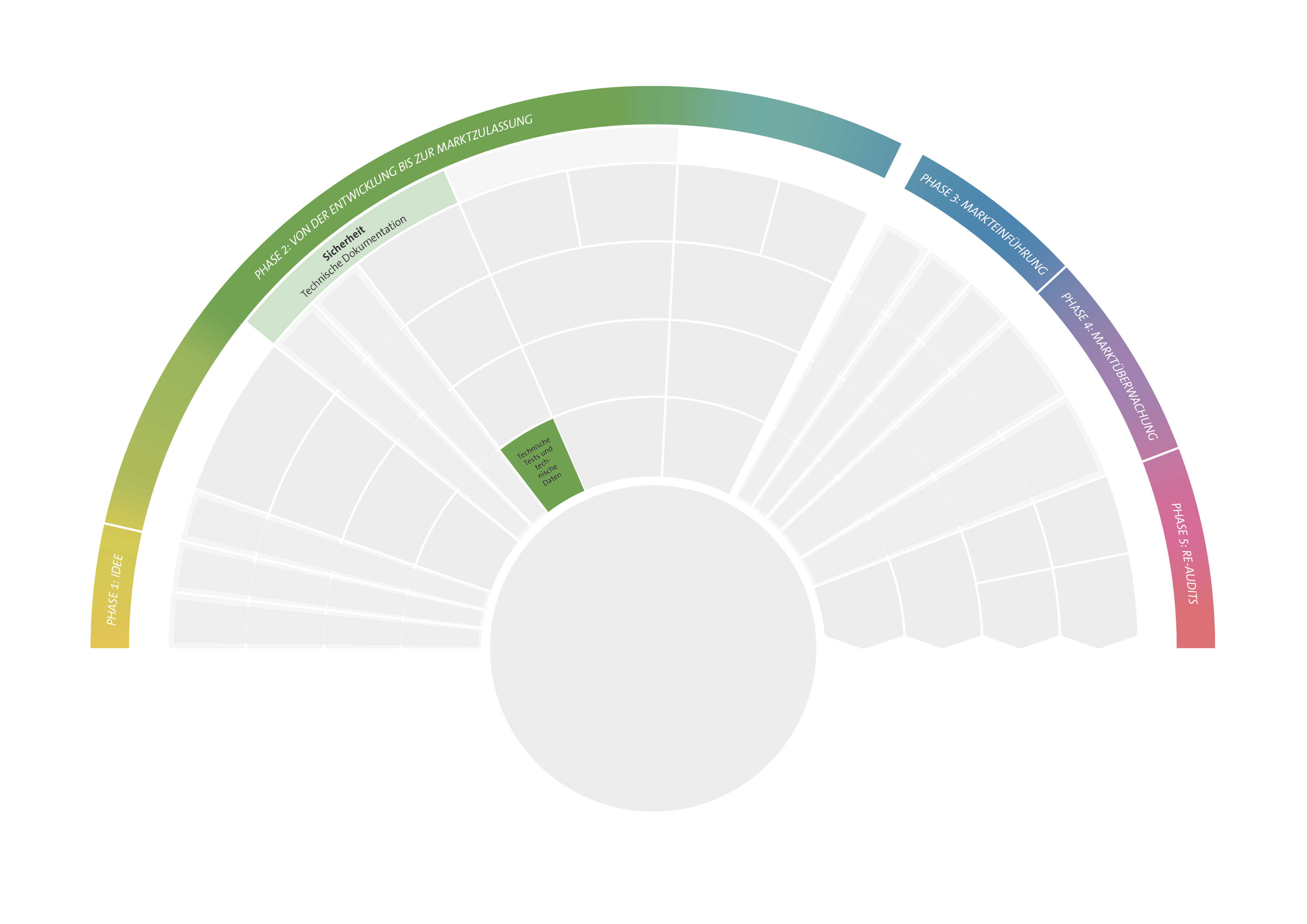 Phase 2: Sicherheit
[Speaker Notes: x]
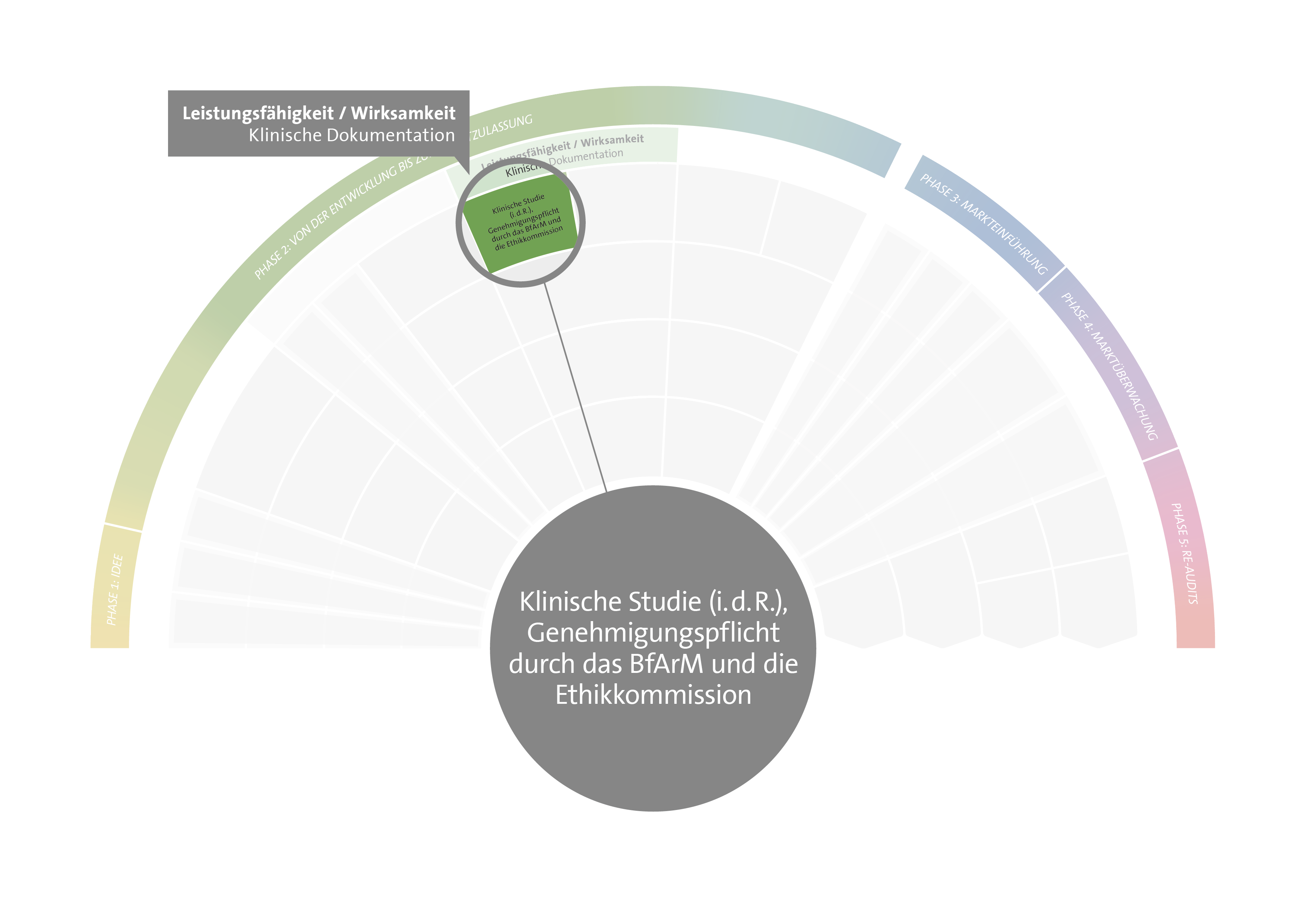 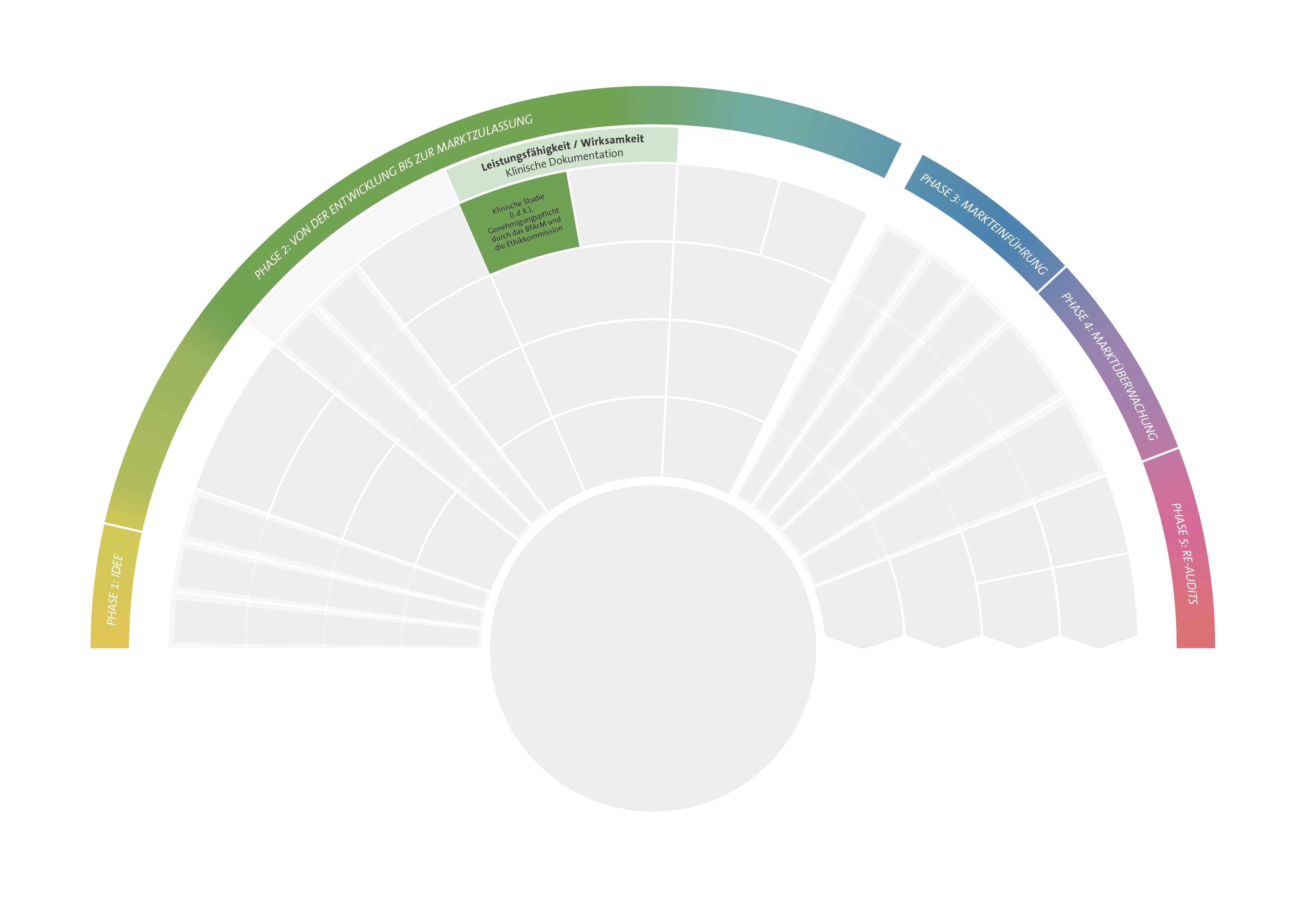 Phase 2: Leistungsfähigkeit / Wirksamkeit
[Speaker Notes: x]
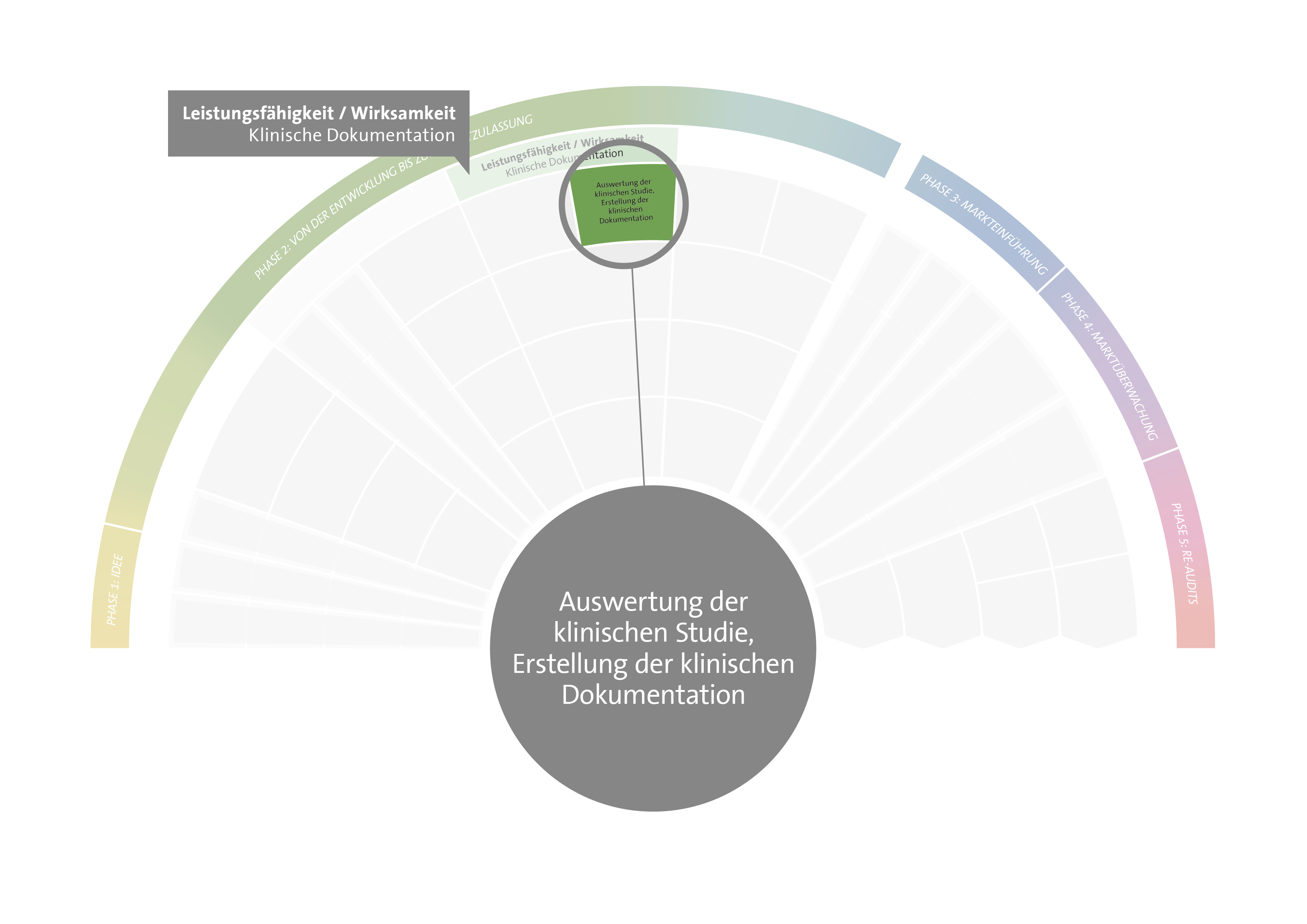 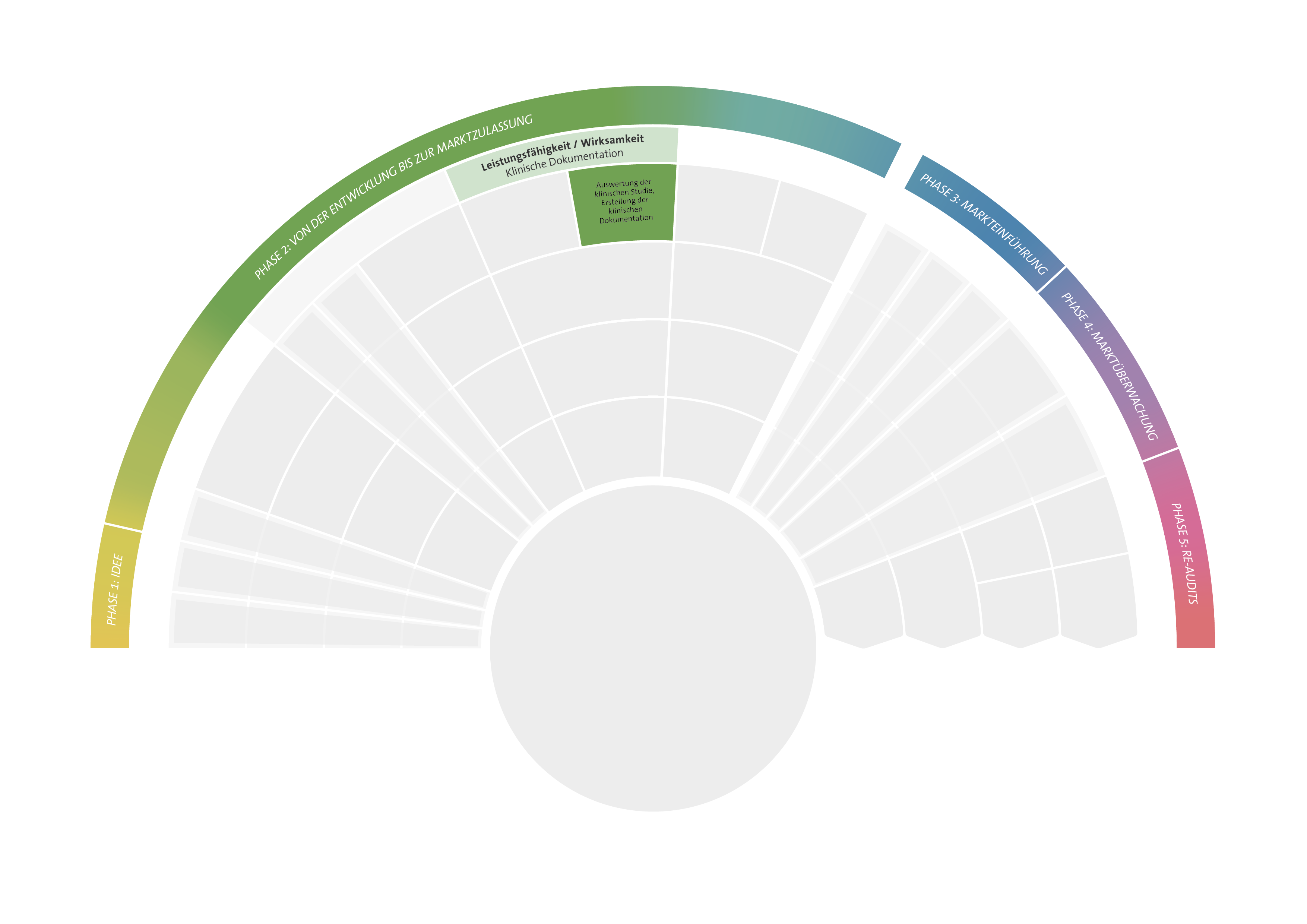 Phase 2: Leistungsfähigkeit / Wirksamkeit
[Speaker Notes: x]
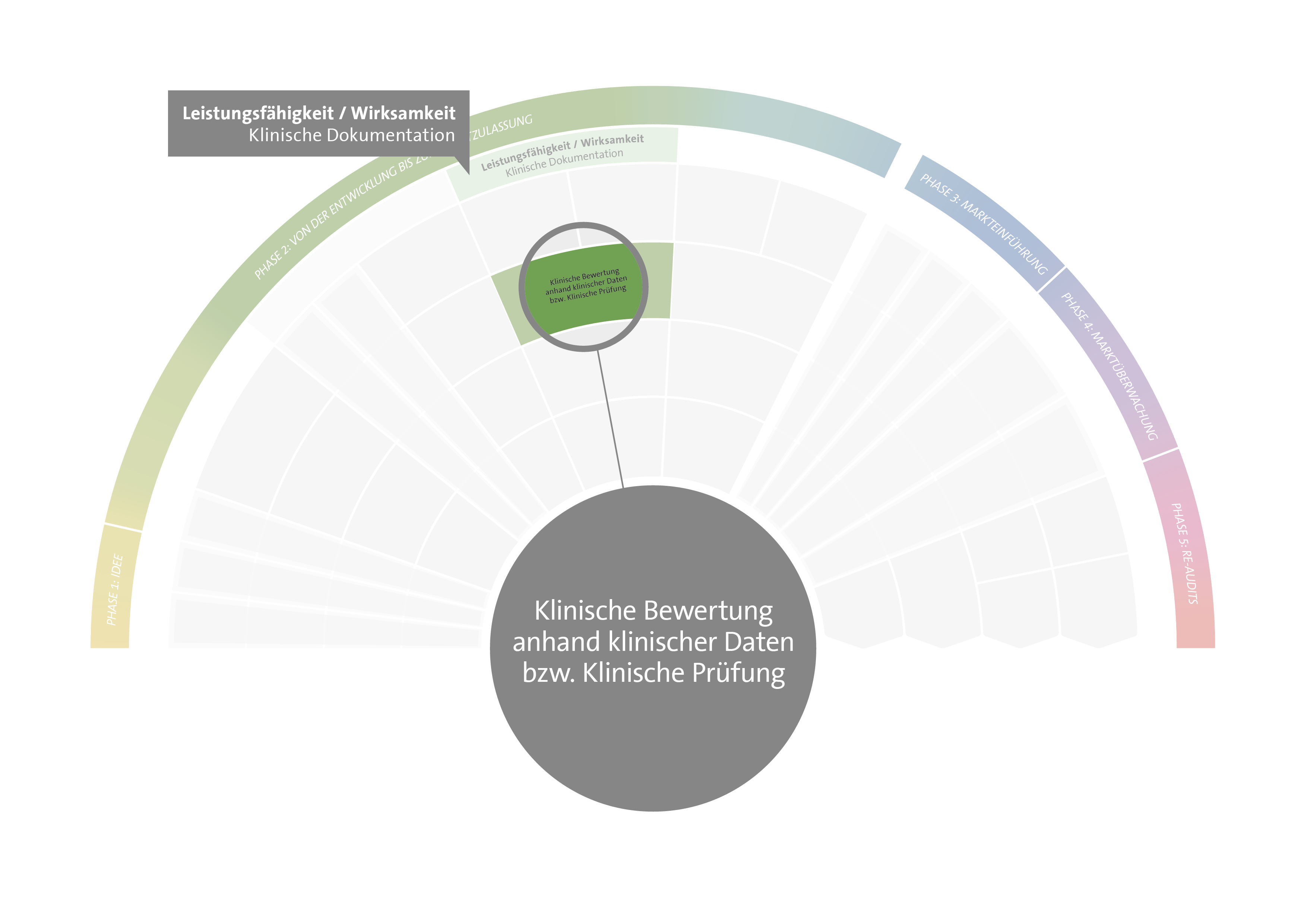 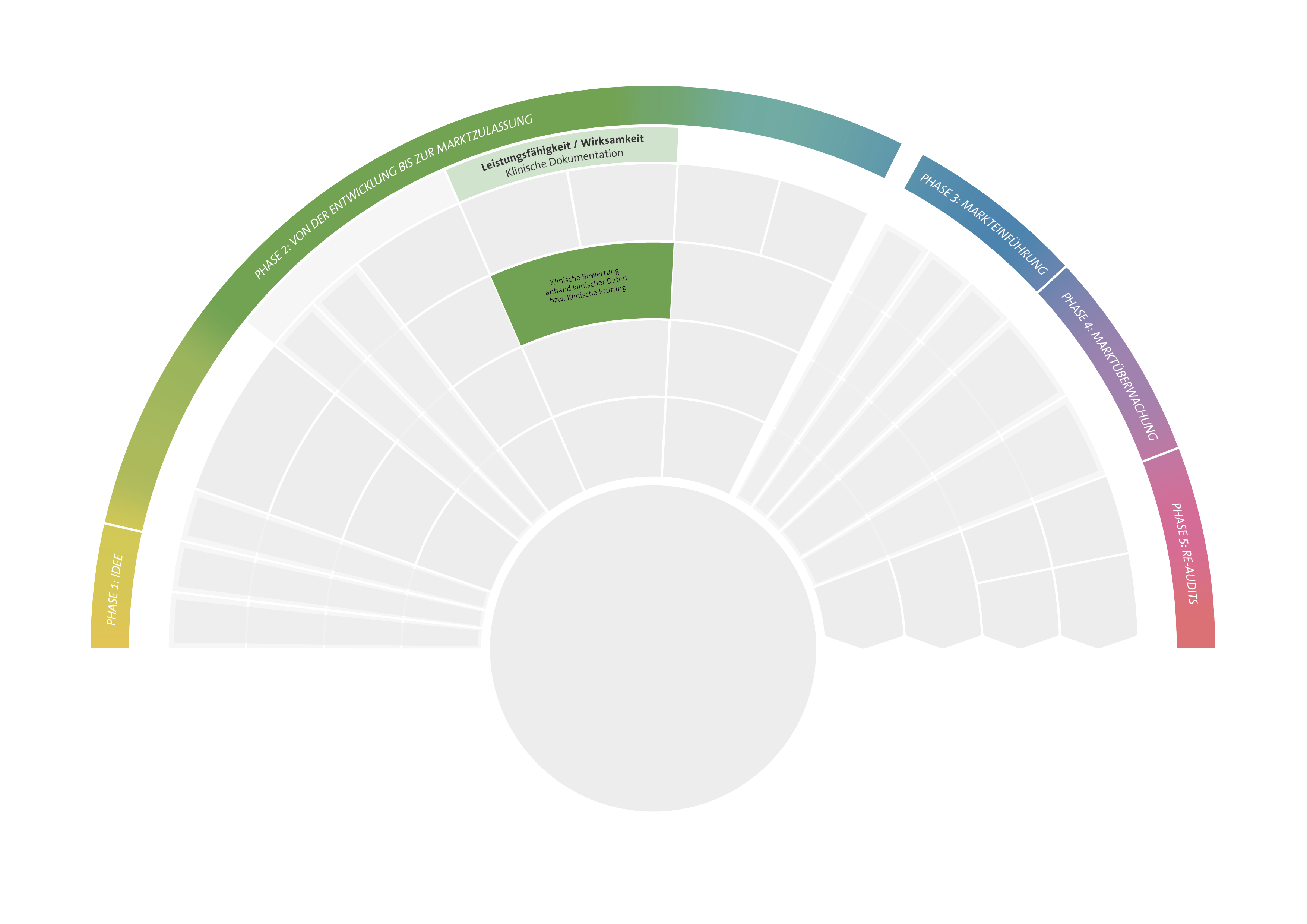 Phase 2: Leistungsfähigkeit / Wirksamkeit
[Speaker Notes: x]
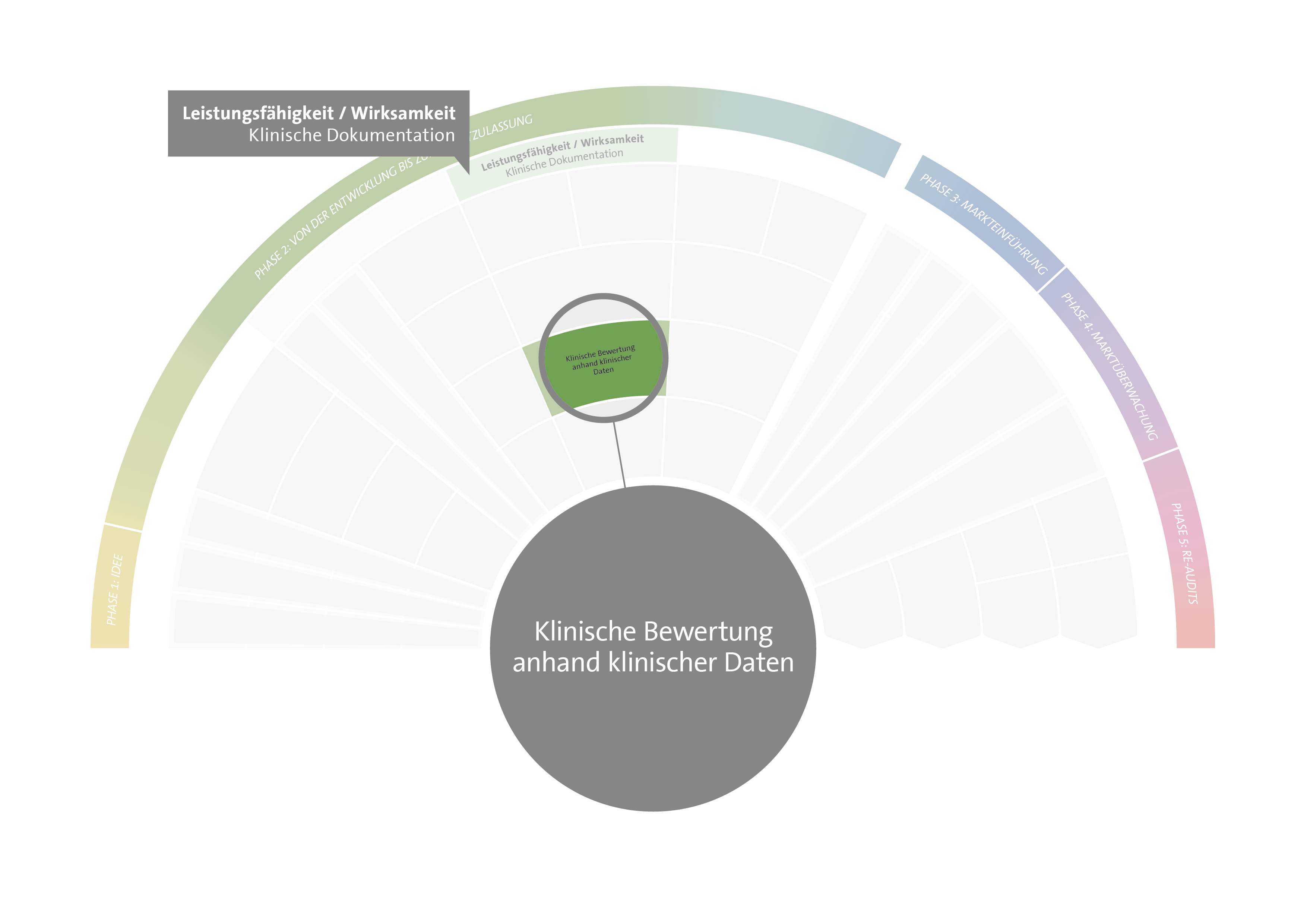 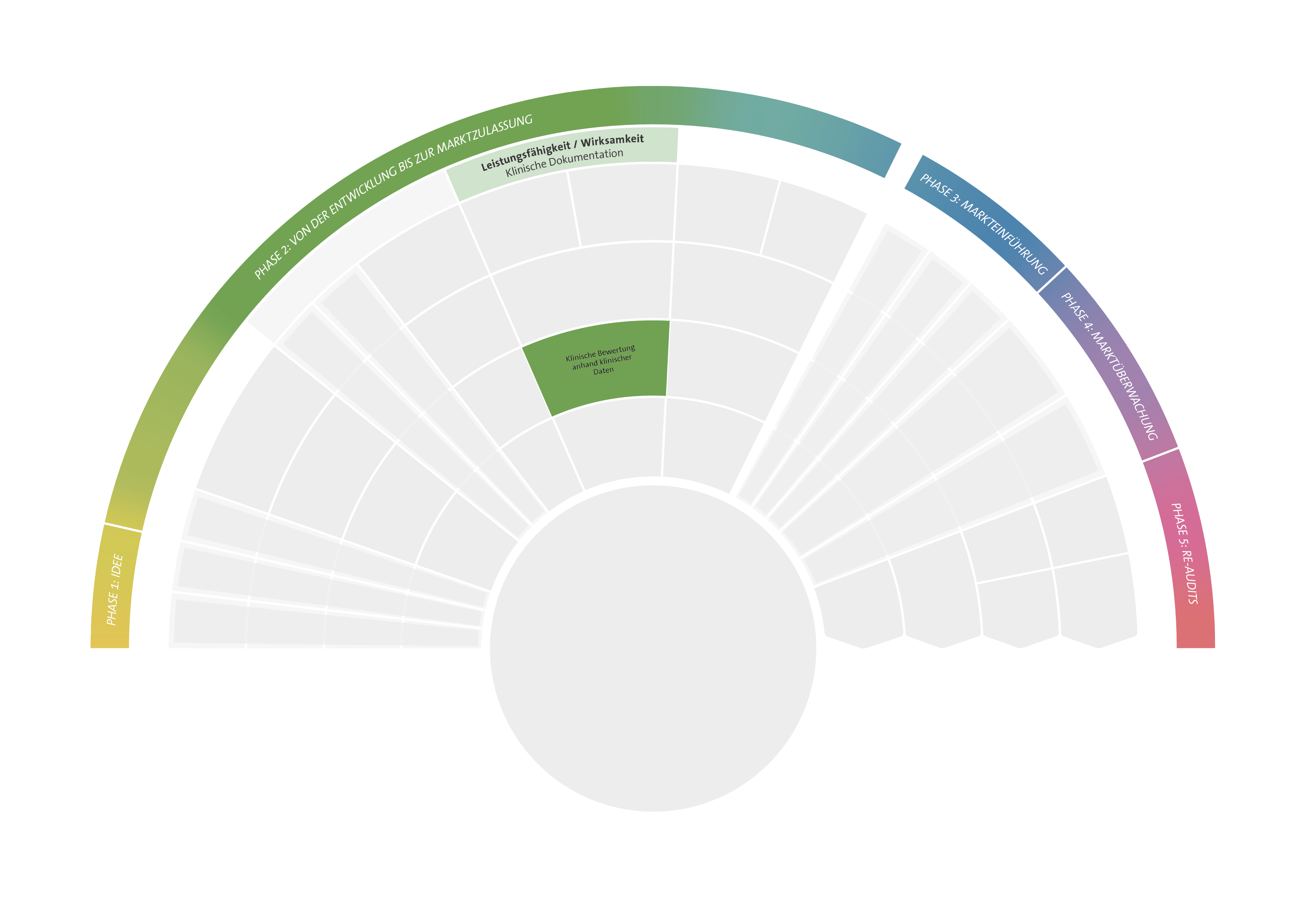 Phase 2: Leistungsfähigkeit / Wirksamkeit
[Speaker Notes: x]
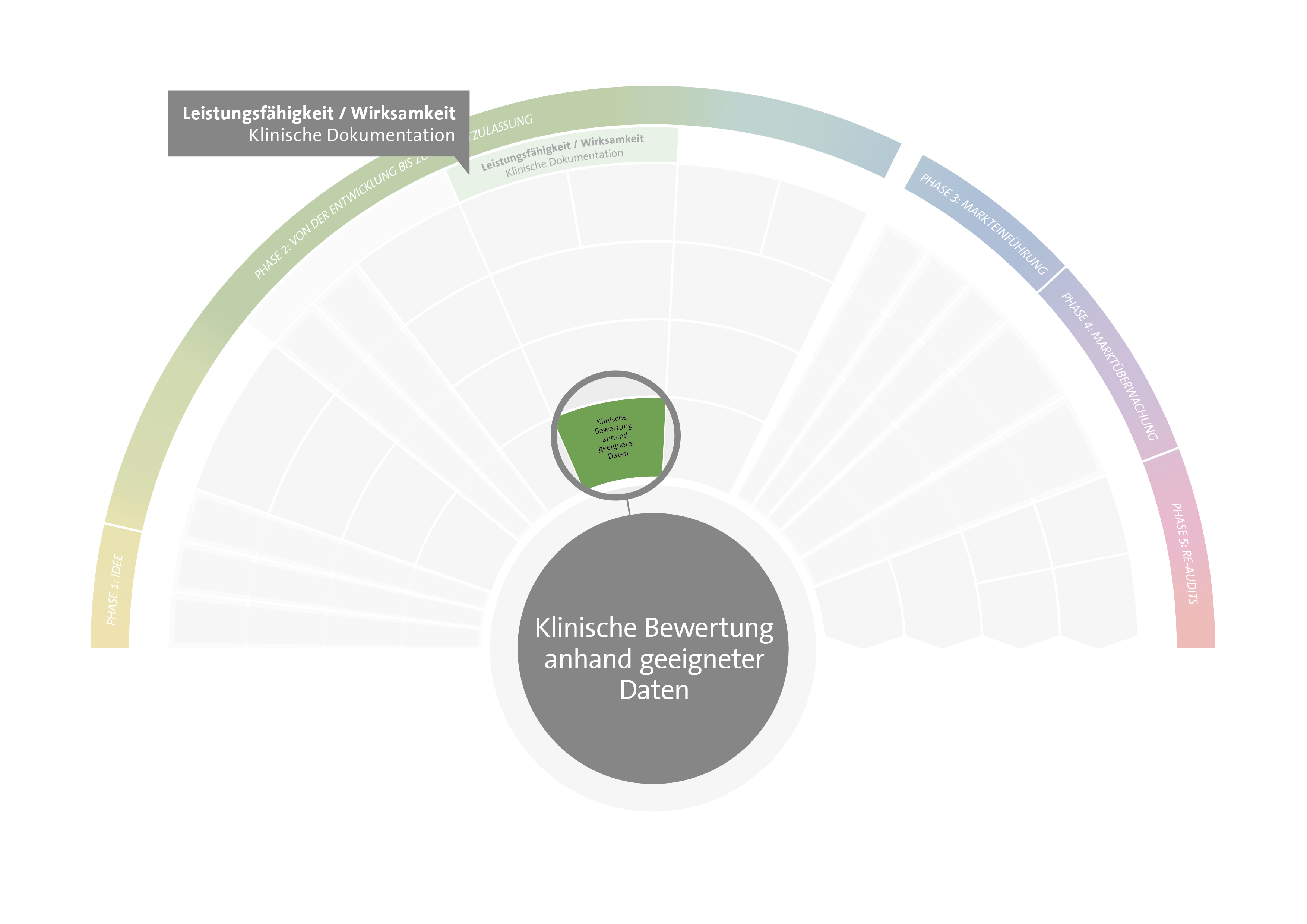 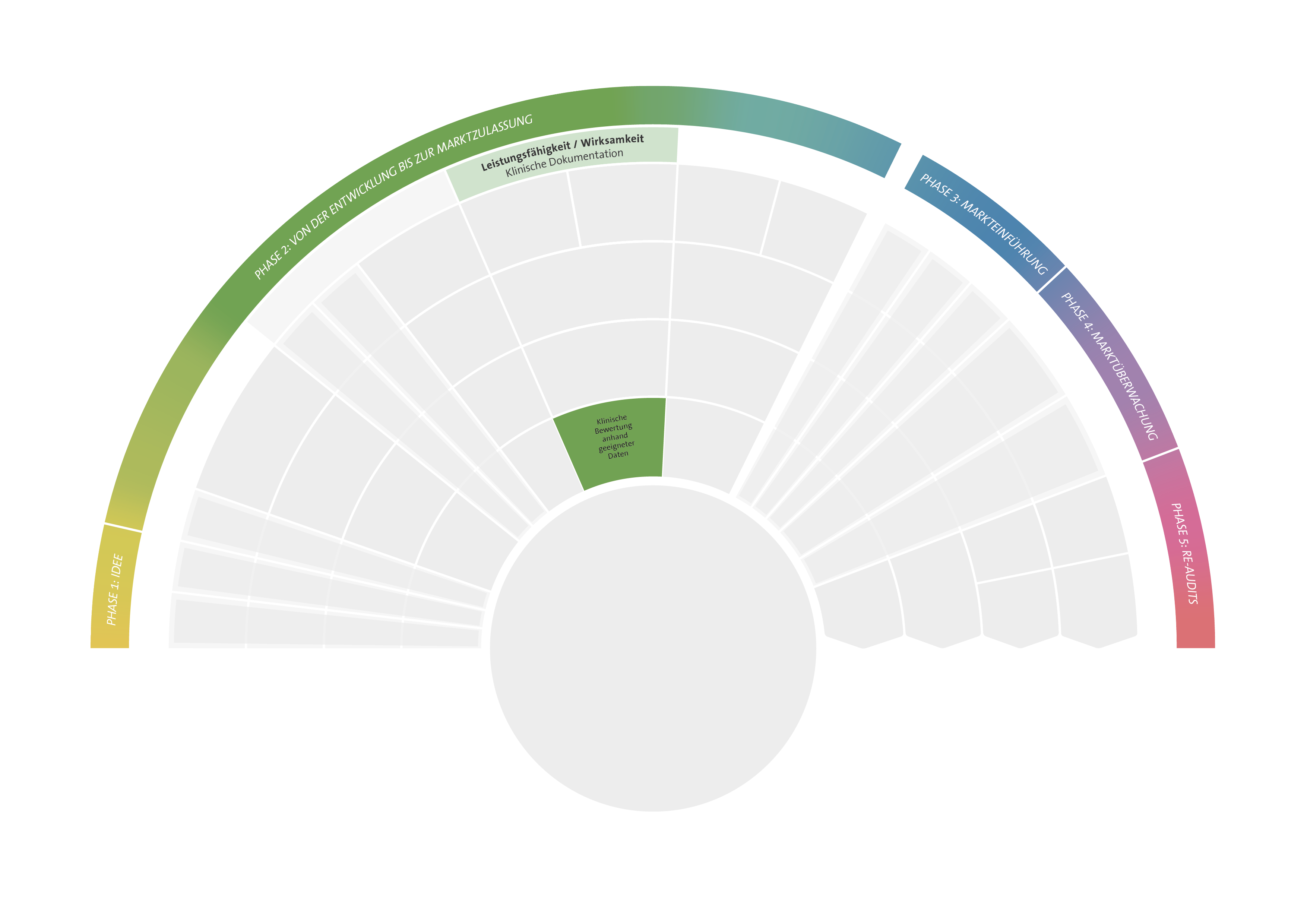 Phase 2: Leistungsfähigkeit / Wirksamkeit
[Speaker Notes: x]
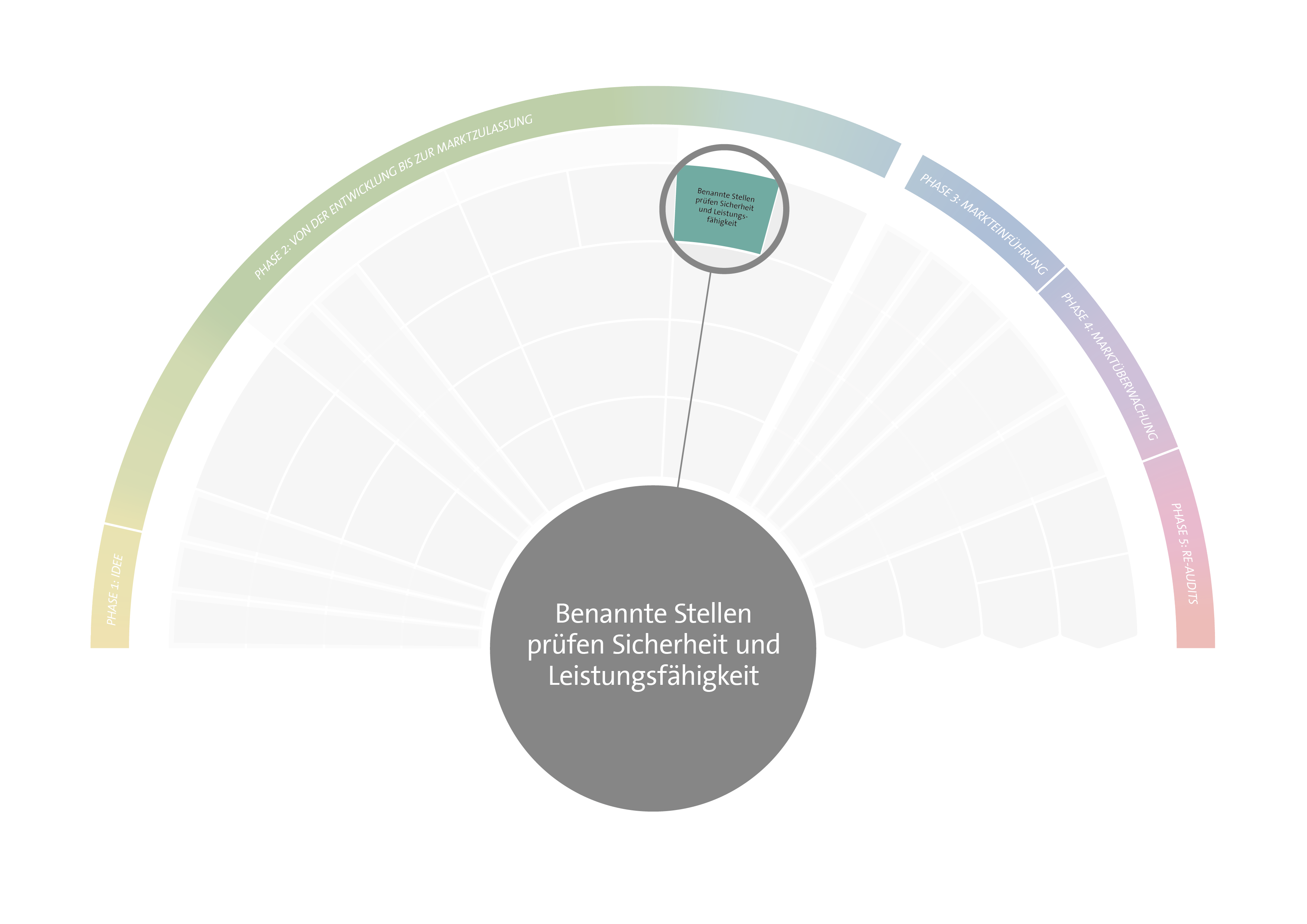 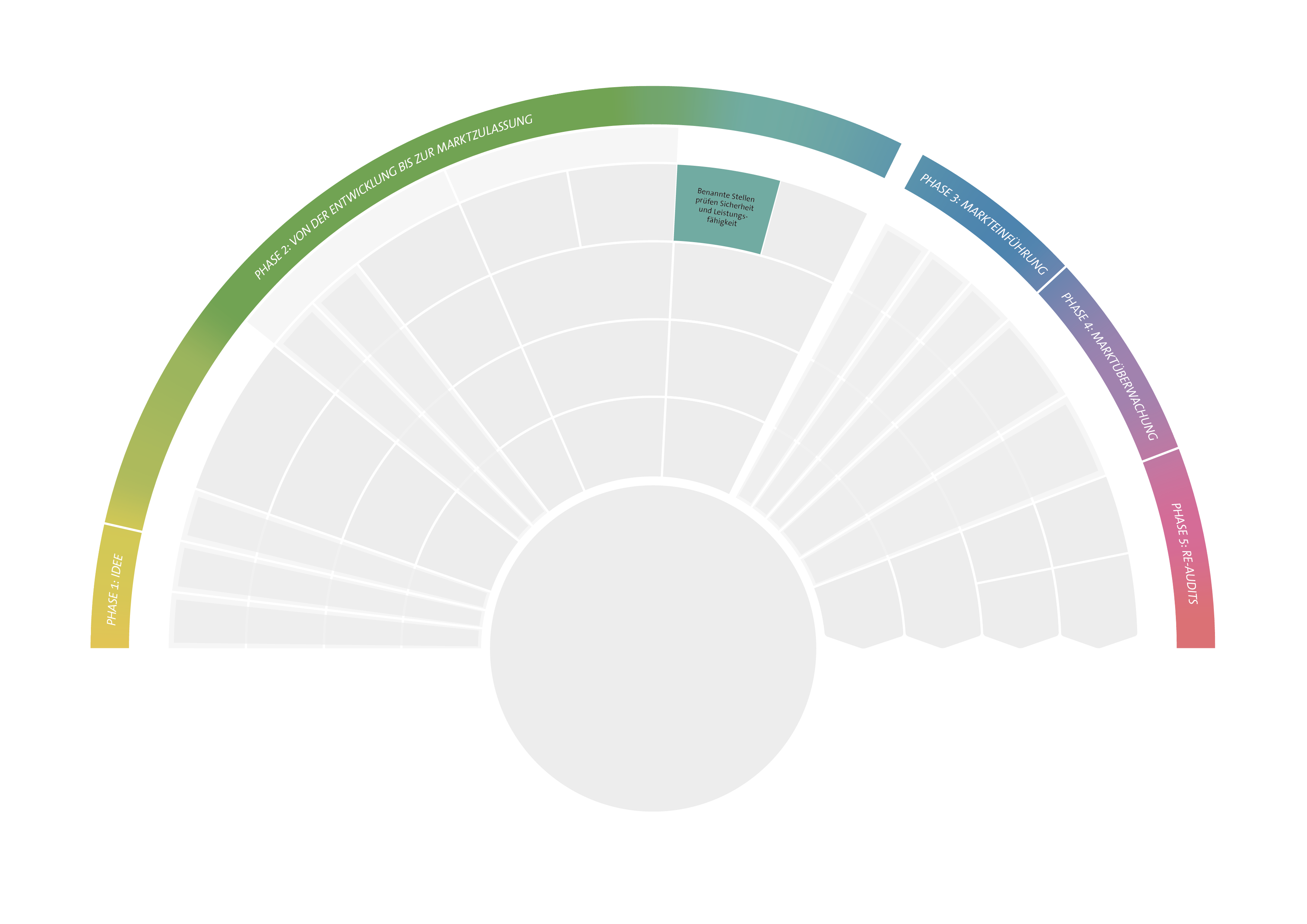 Phase 2: Prüfung durch Benannte Stellen
[Speaker Notes: x]
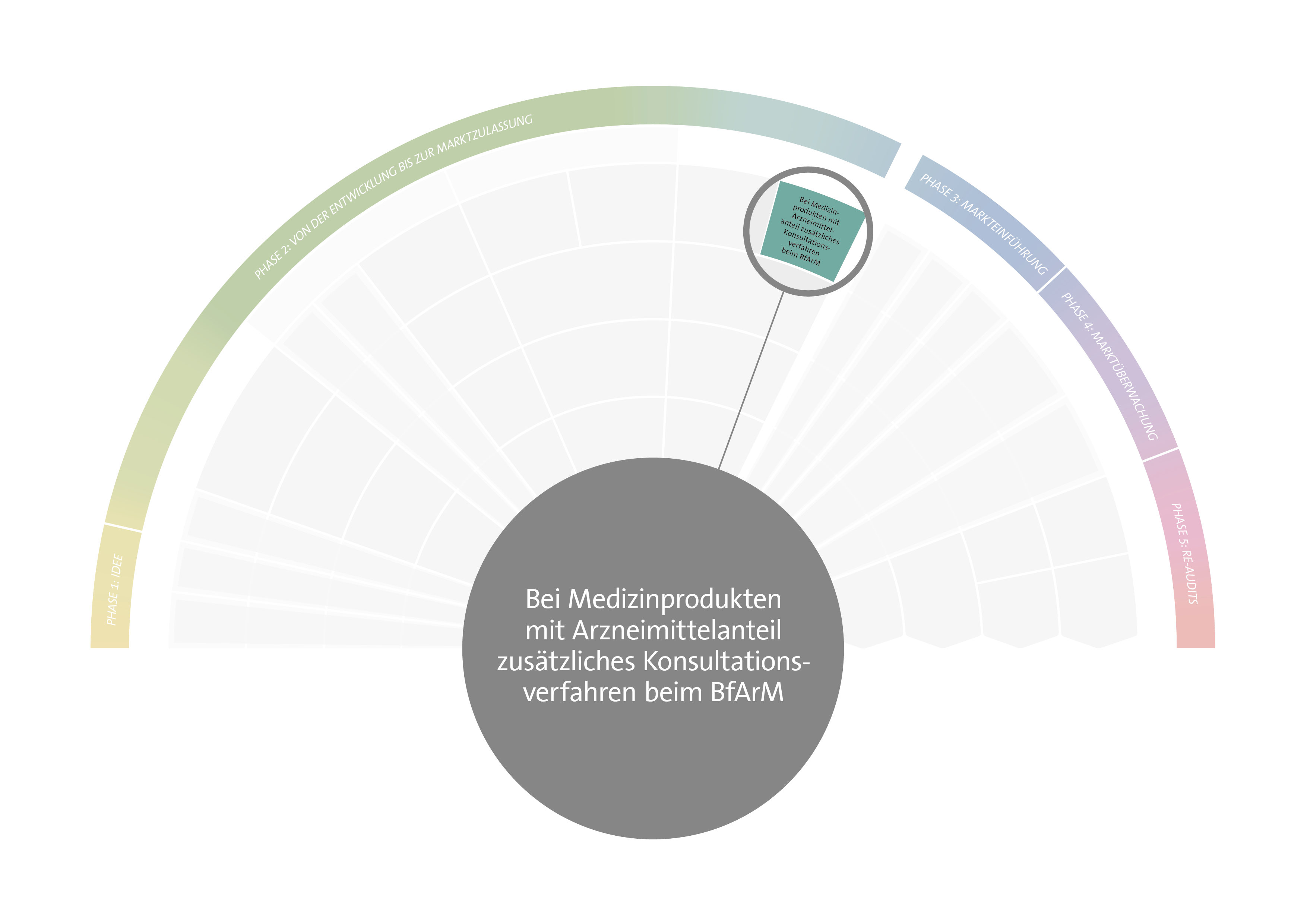 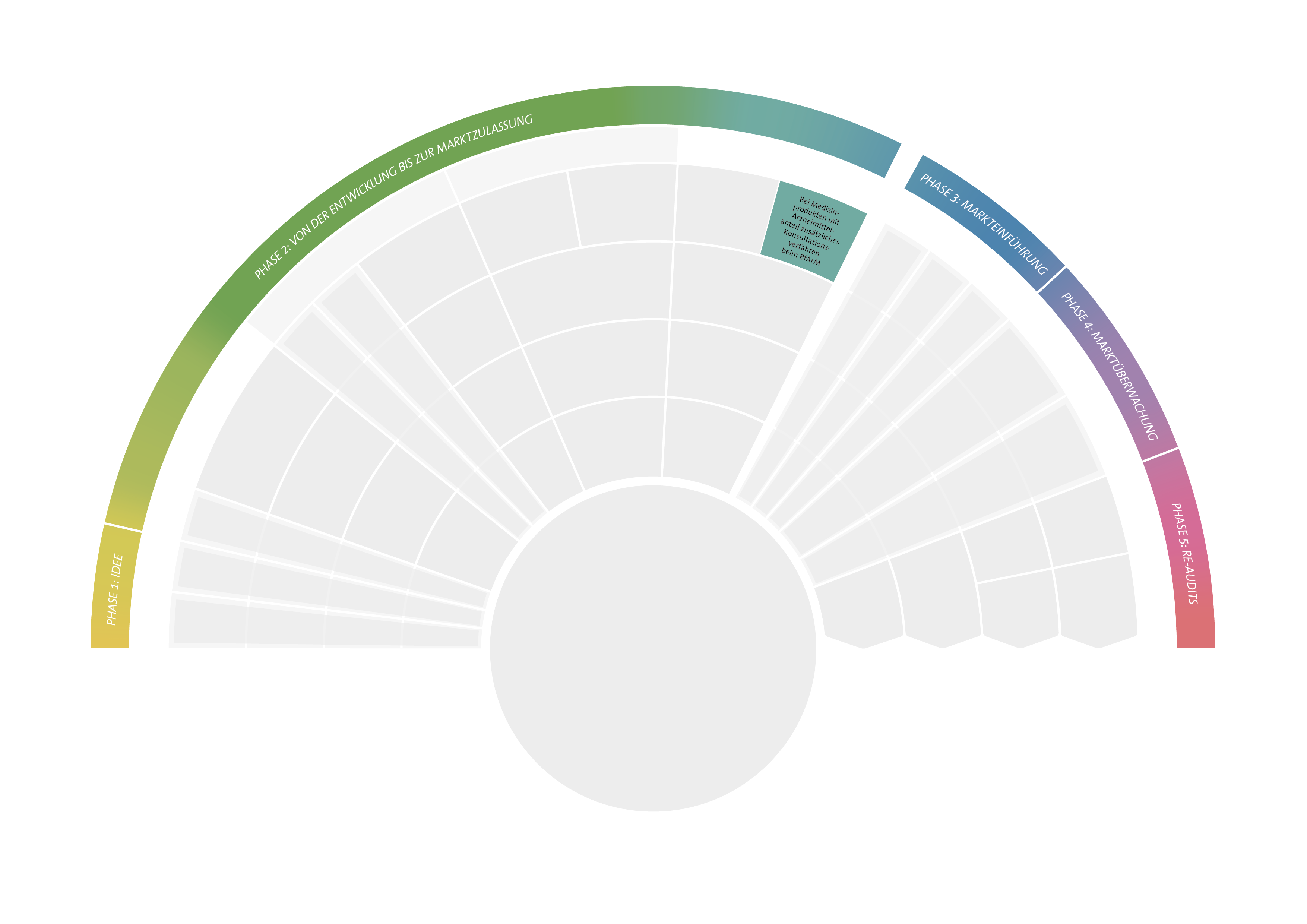 Phase 2: Prüfung durch Benannte Stellen
[Speaker Notes: x]
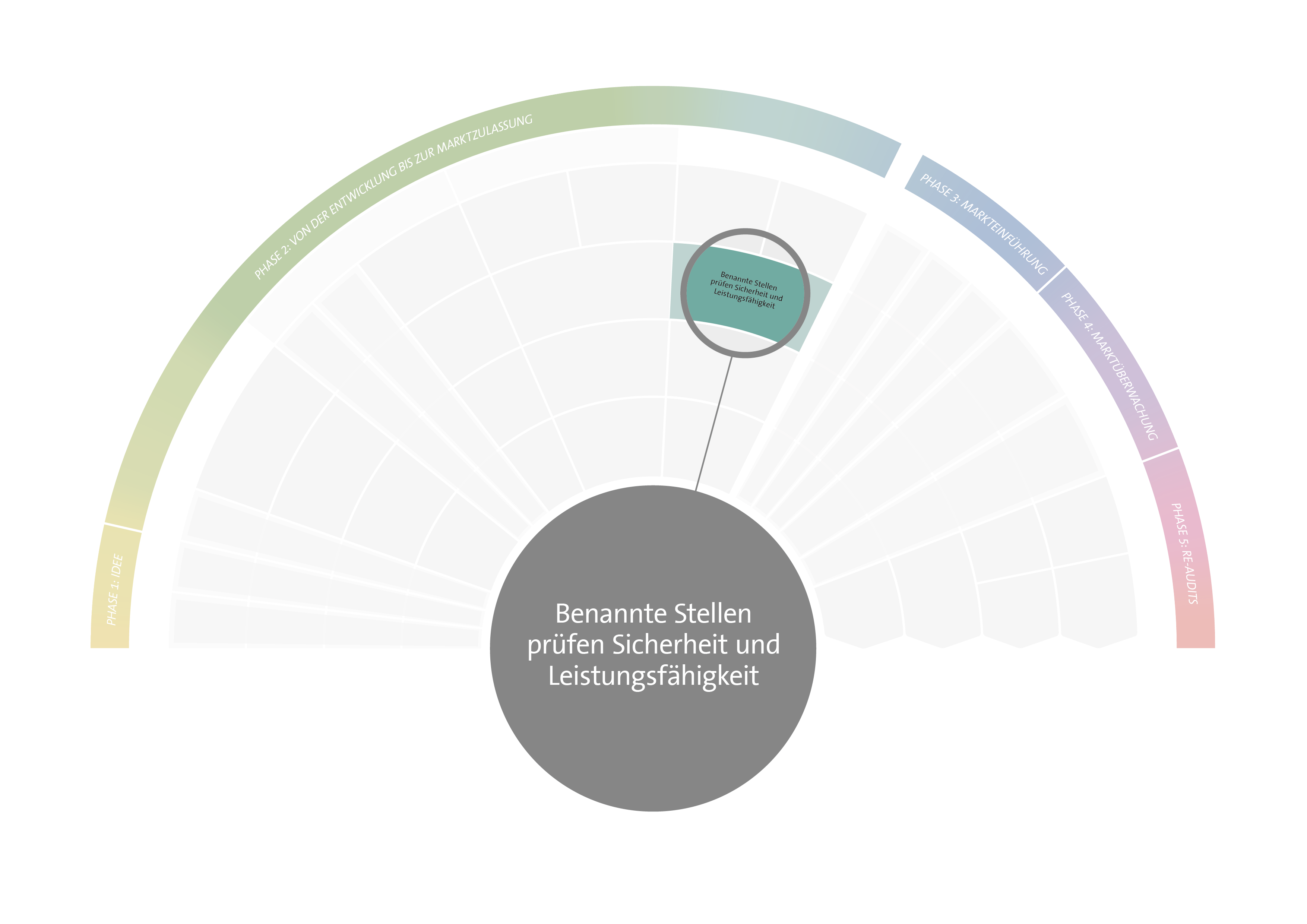 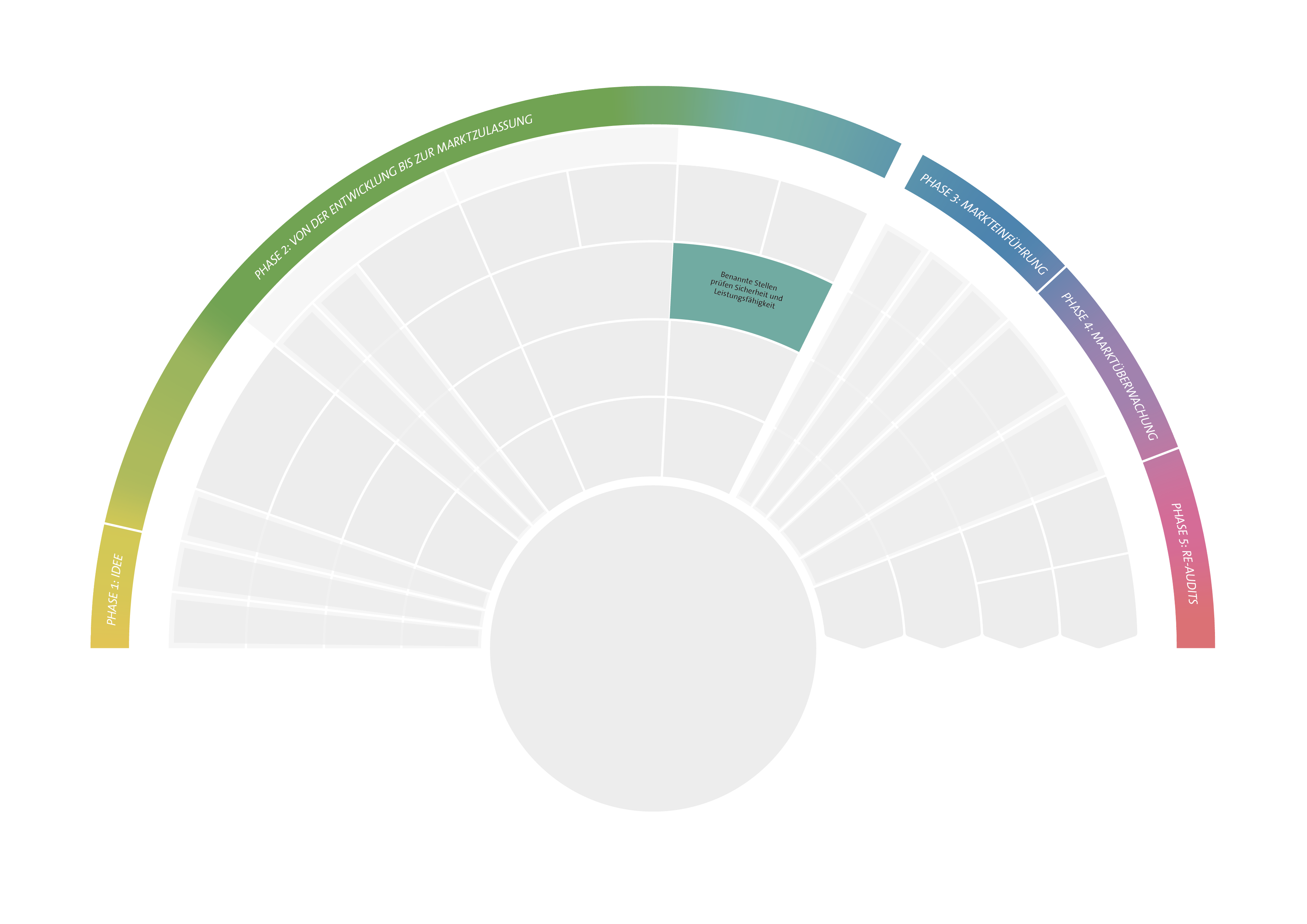 Phase 2: Prüfung durch Benannte Stellen
[Speaker Notes: x]
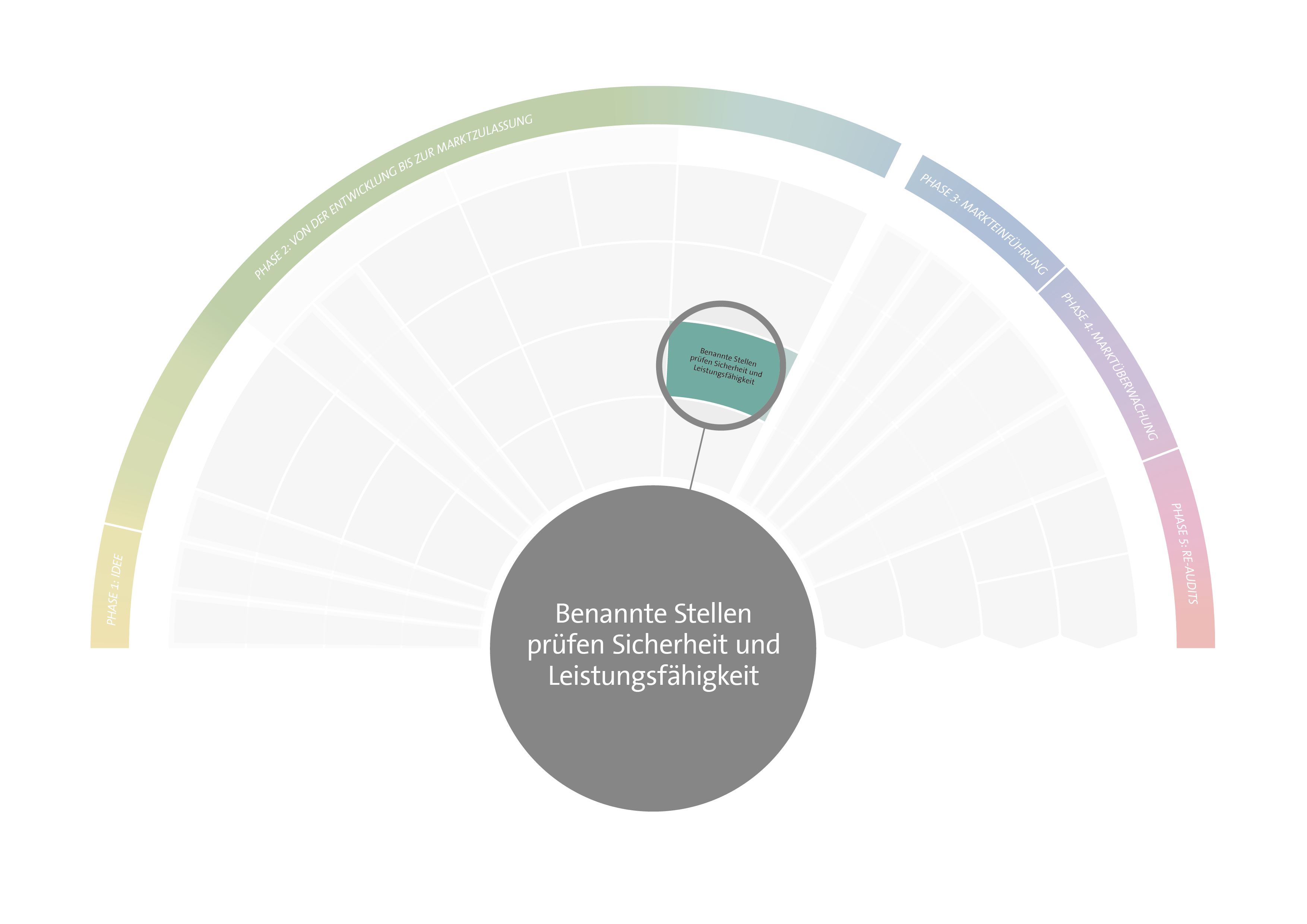 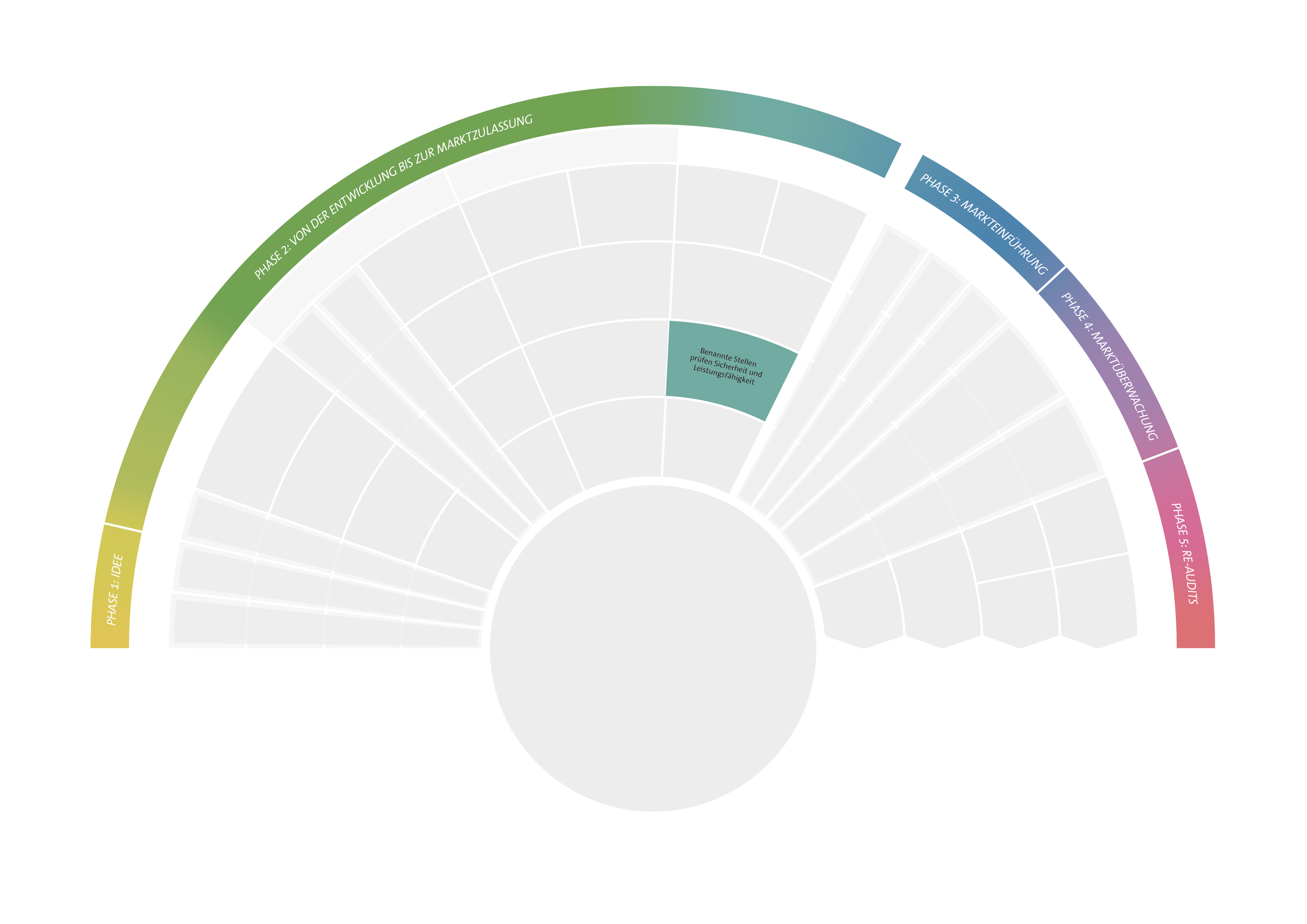 Phase 2: Prüfung durch Benannte Stellen
[Speaker Notes: x]
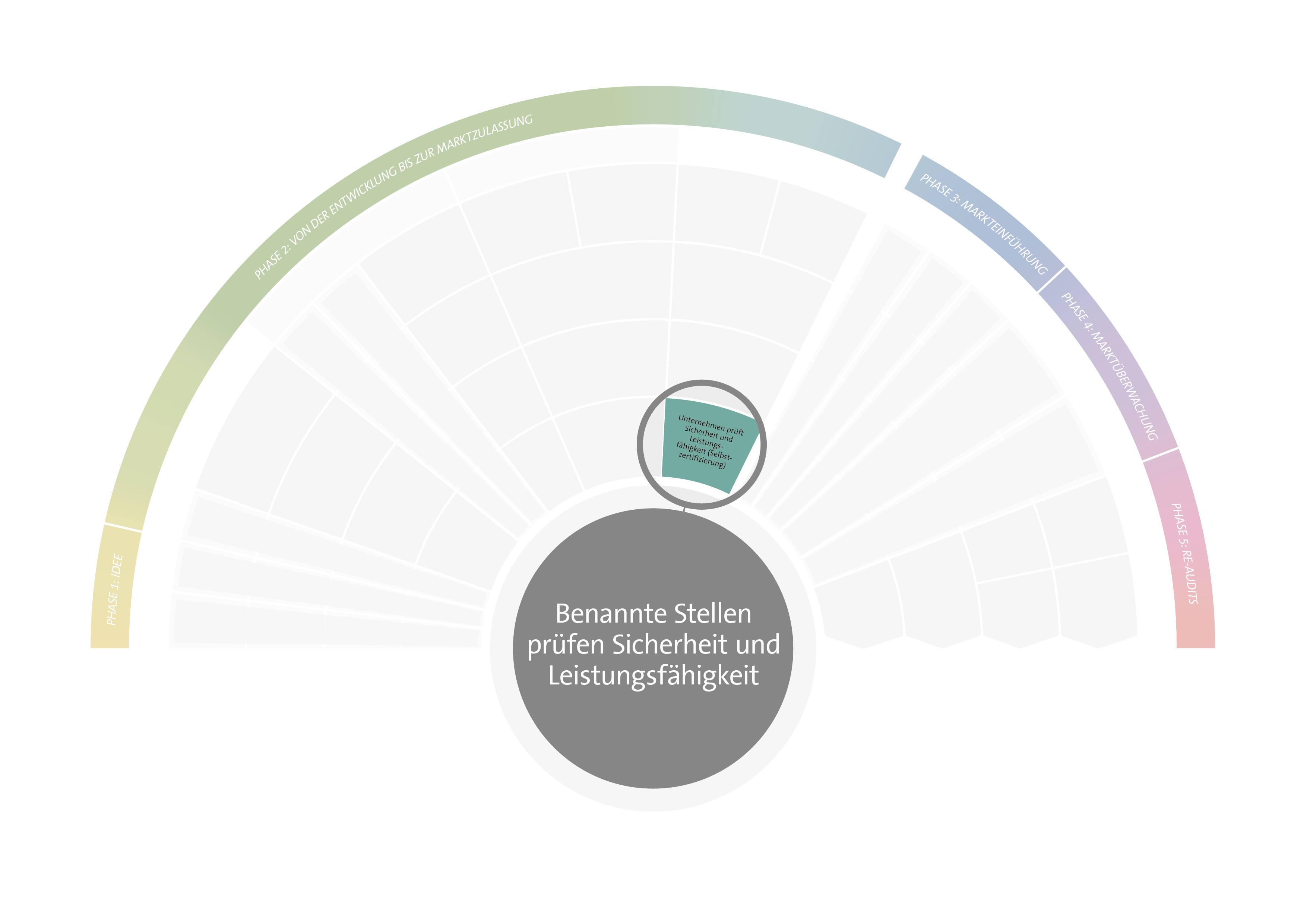 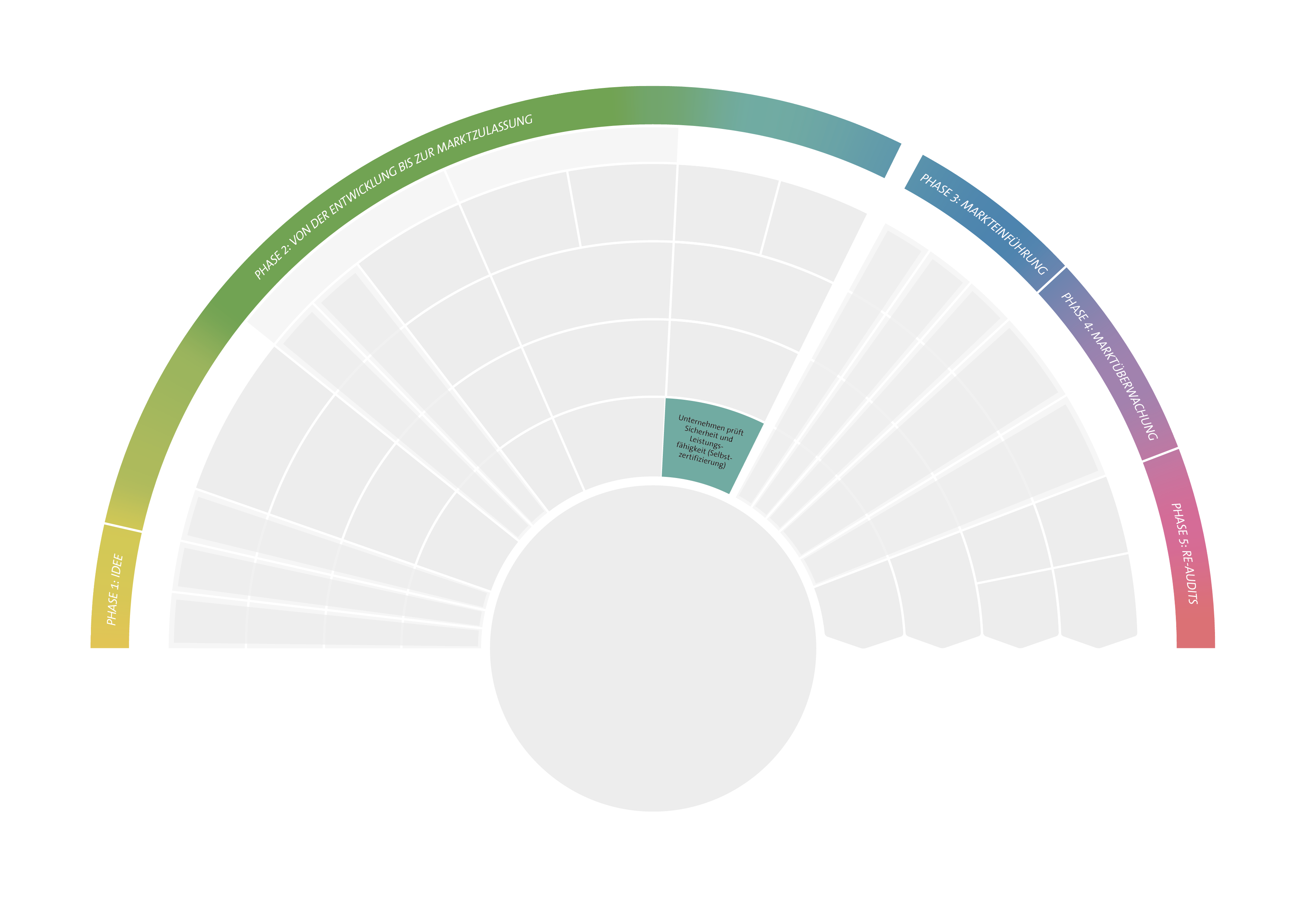 Phase 2: Prüfung durch Benannte Stellen
[Speaker Notes: x]
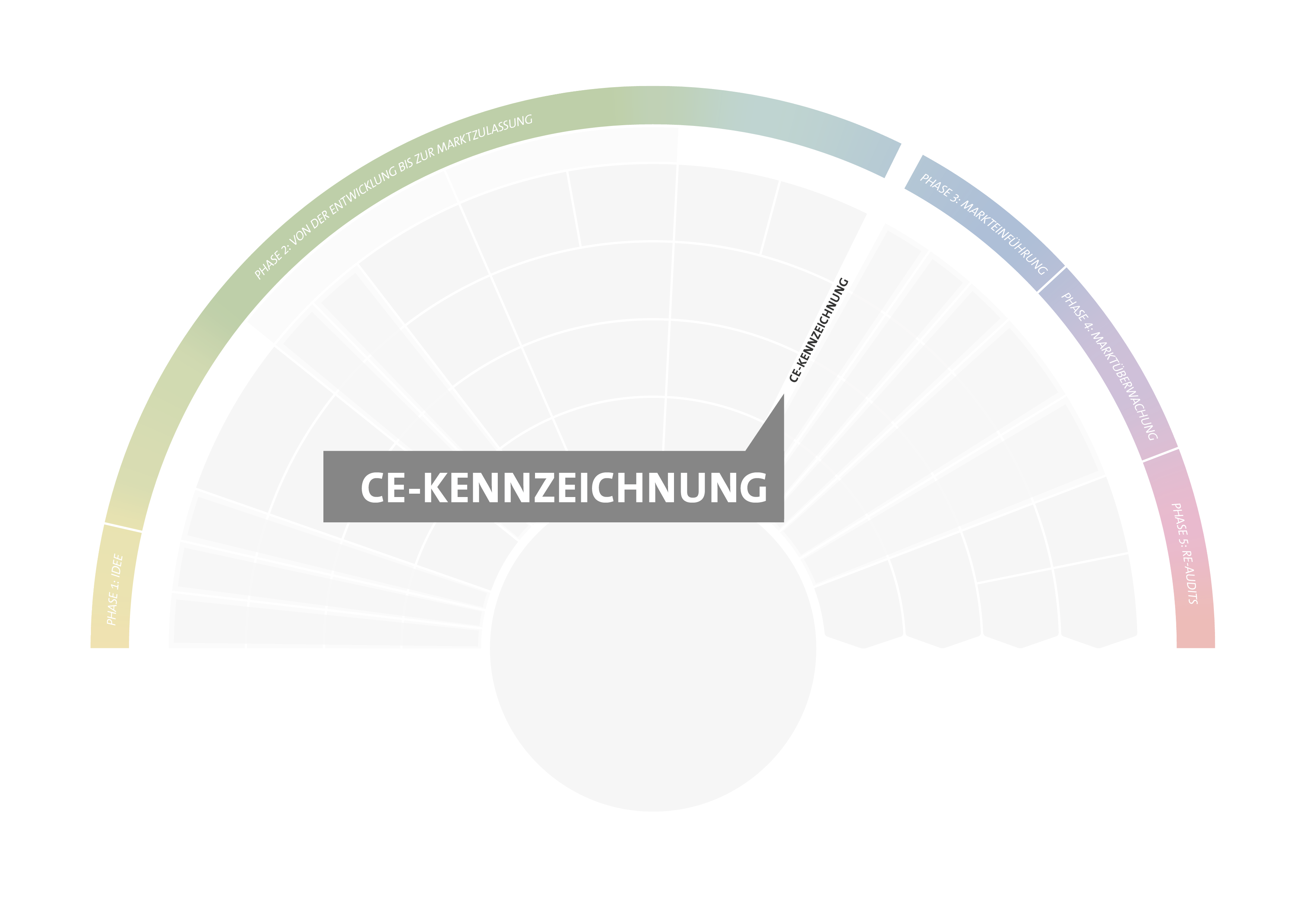 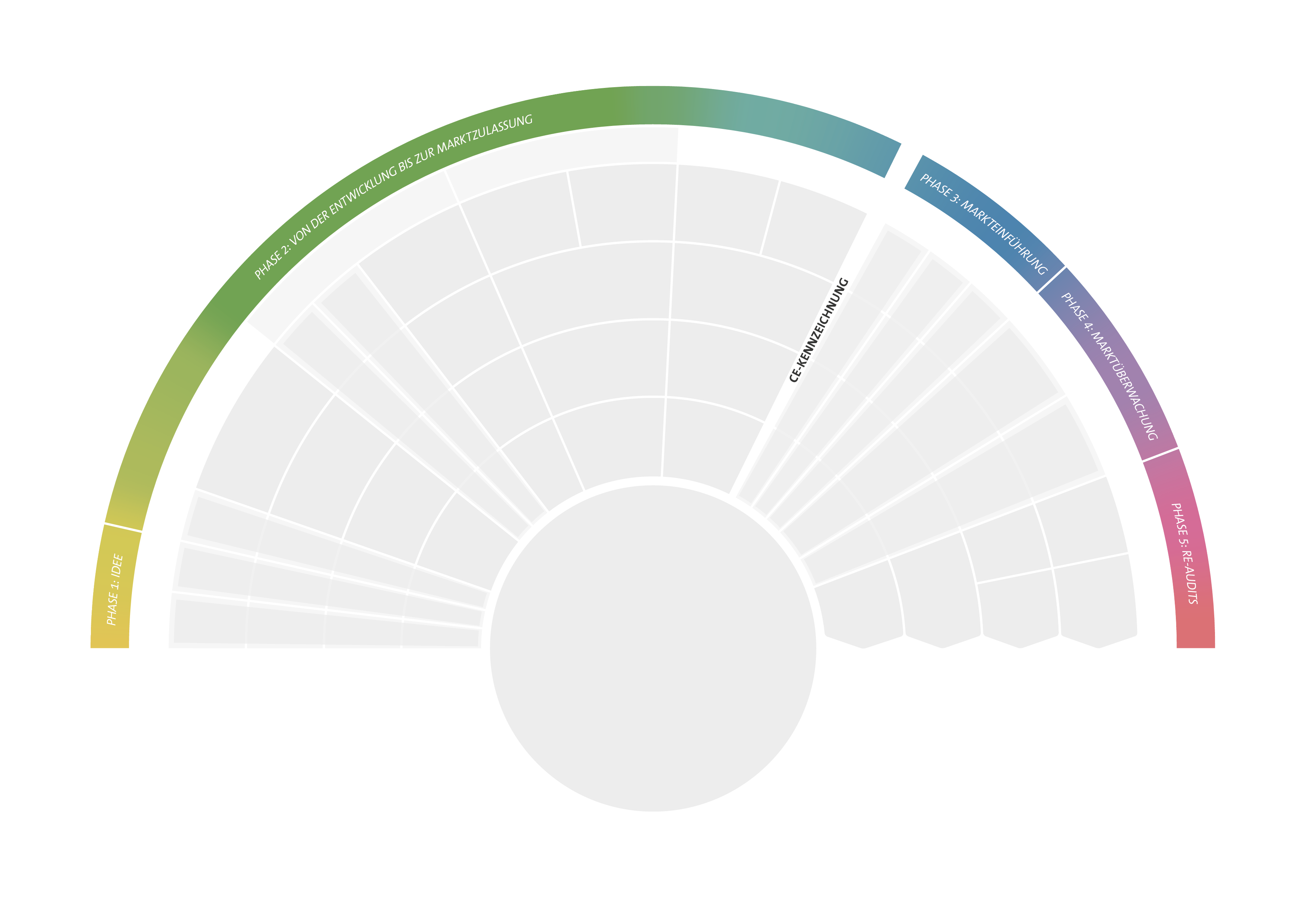 Die CE-Kennzeichnung
[Speaker Notes: x]
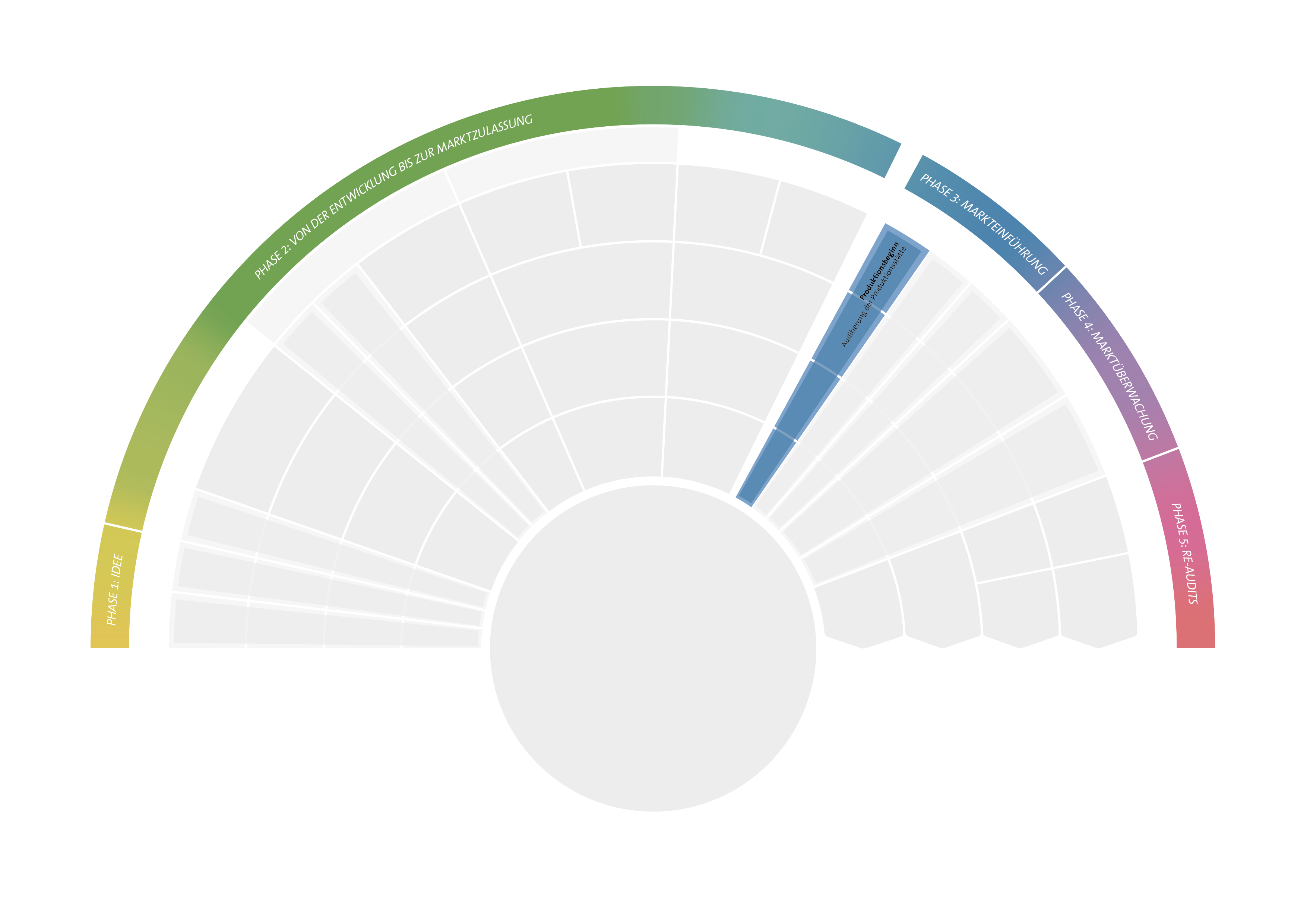 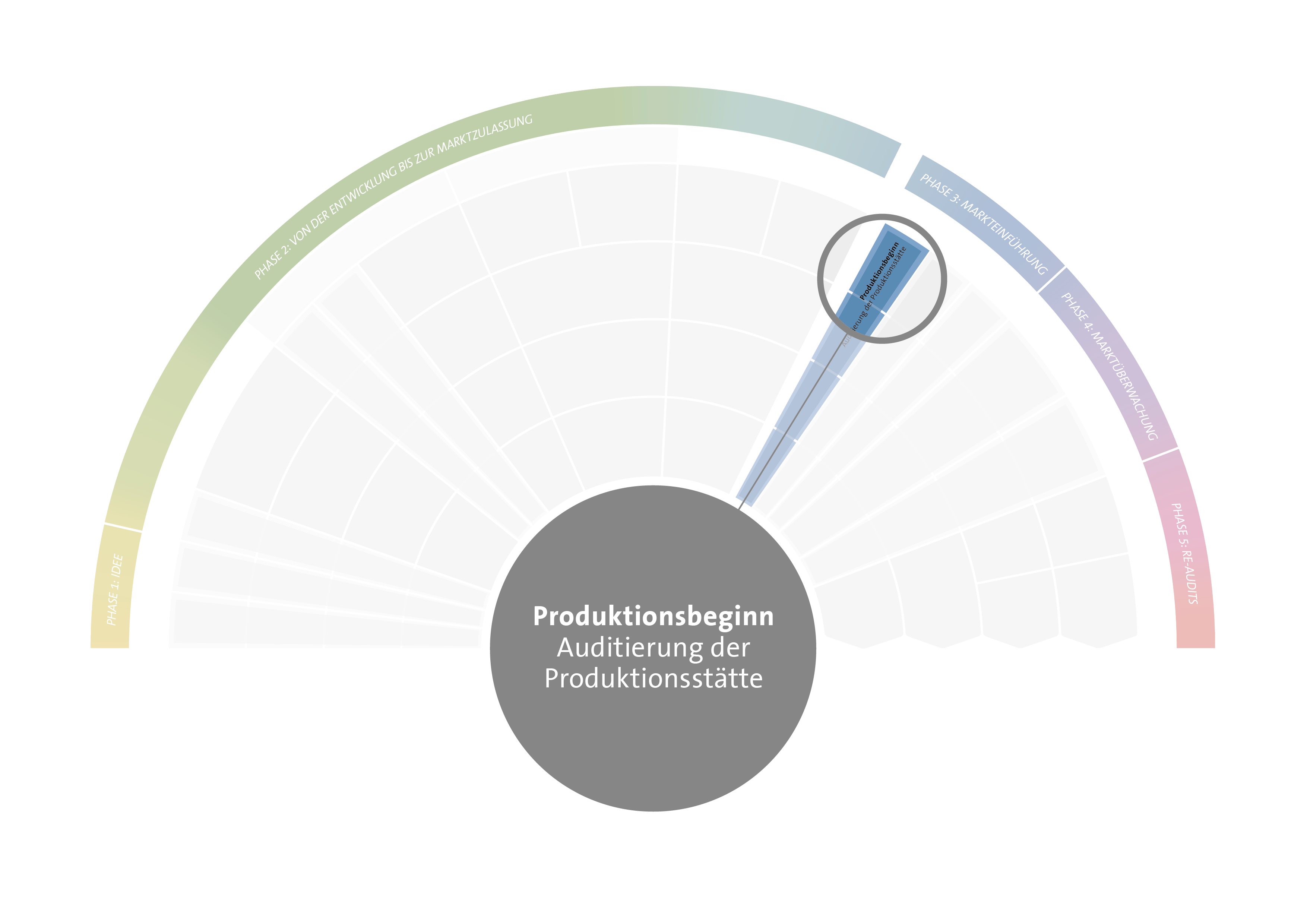 Phase 3: Markteinführung
[Speaker Notes: x]
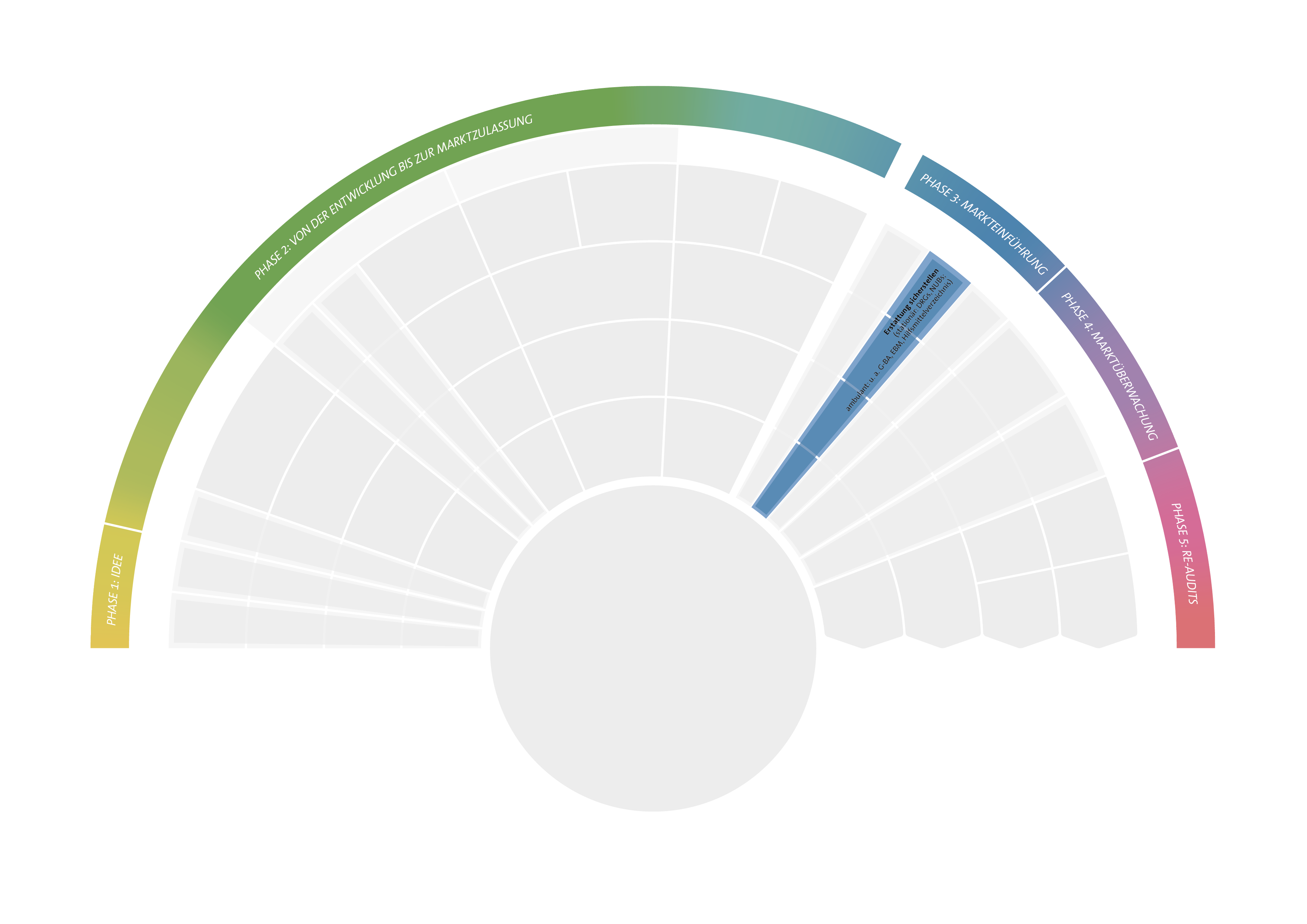 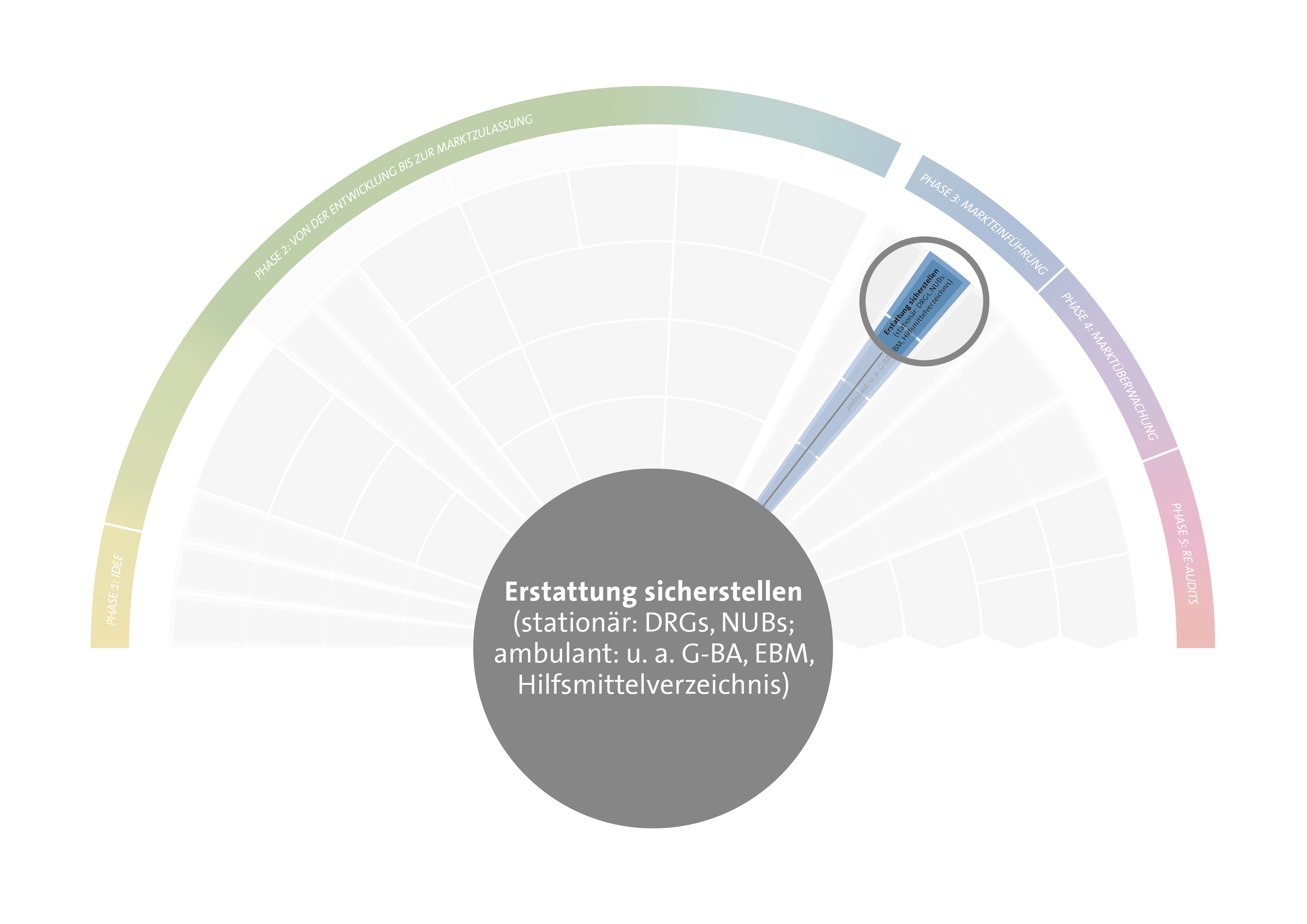 Phase 3: Markteinführung
[Speaker Notes: x]
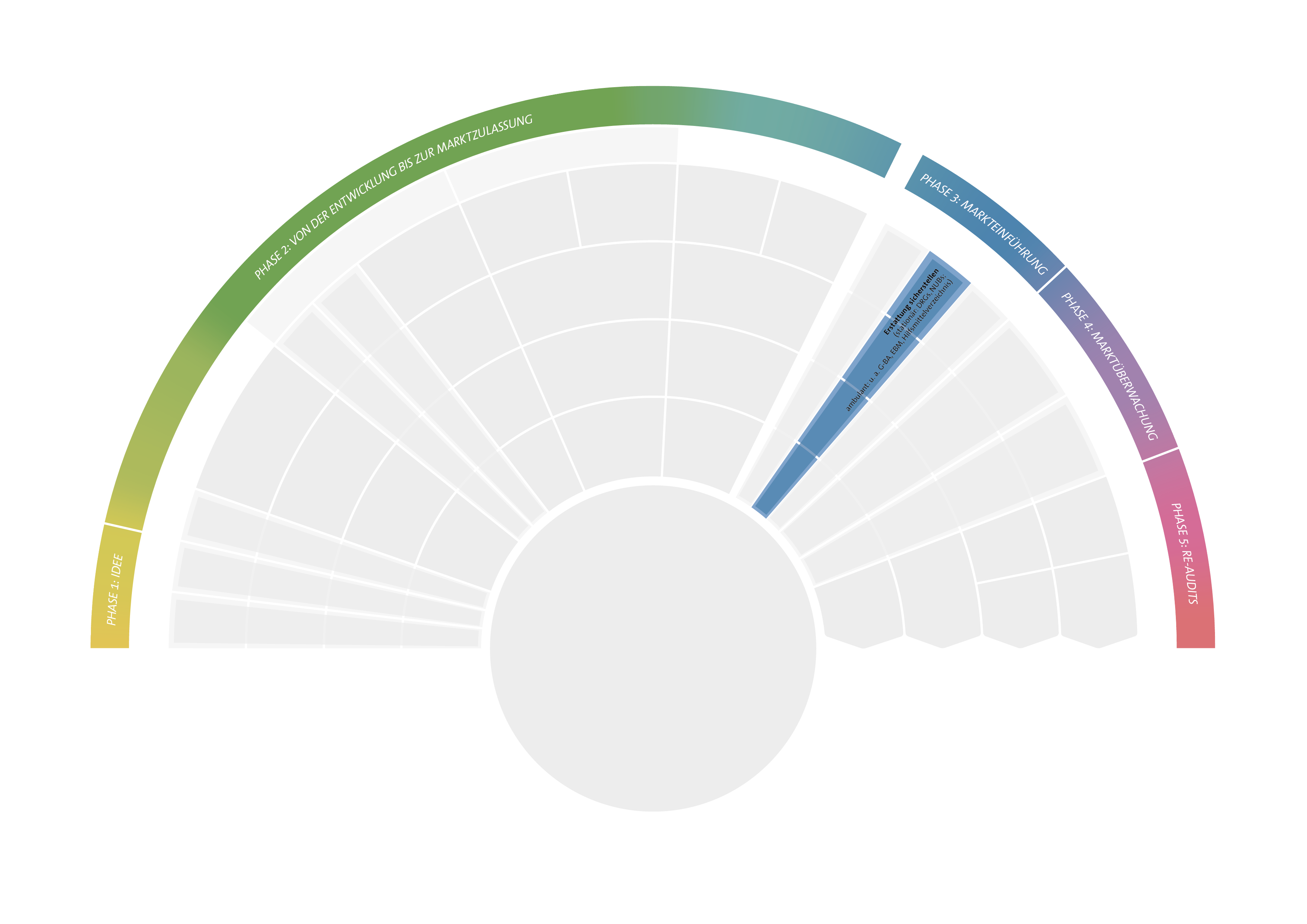 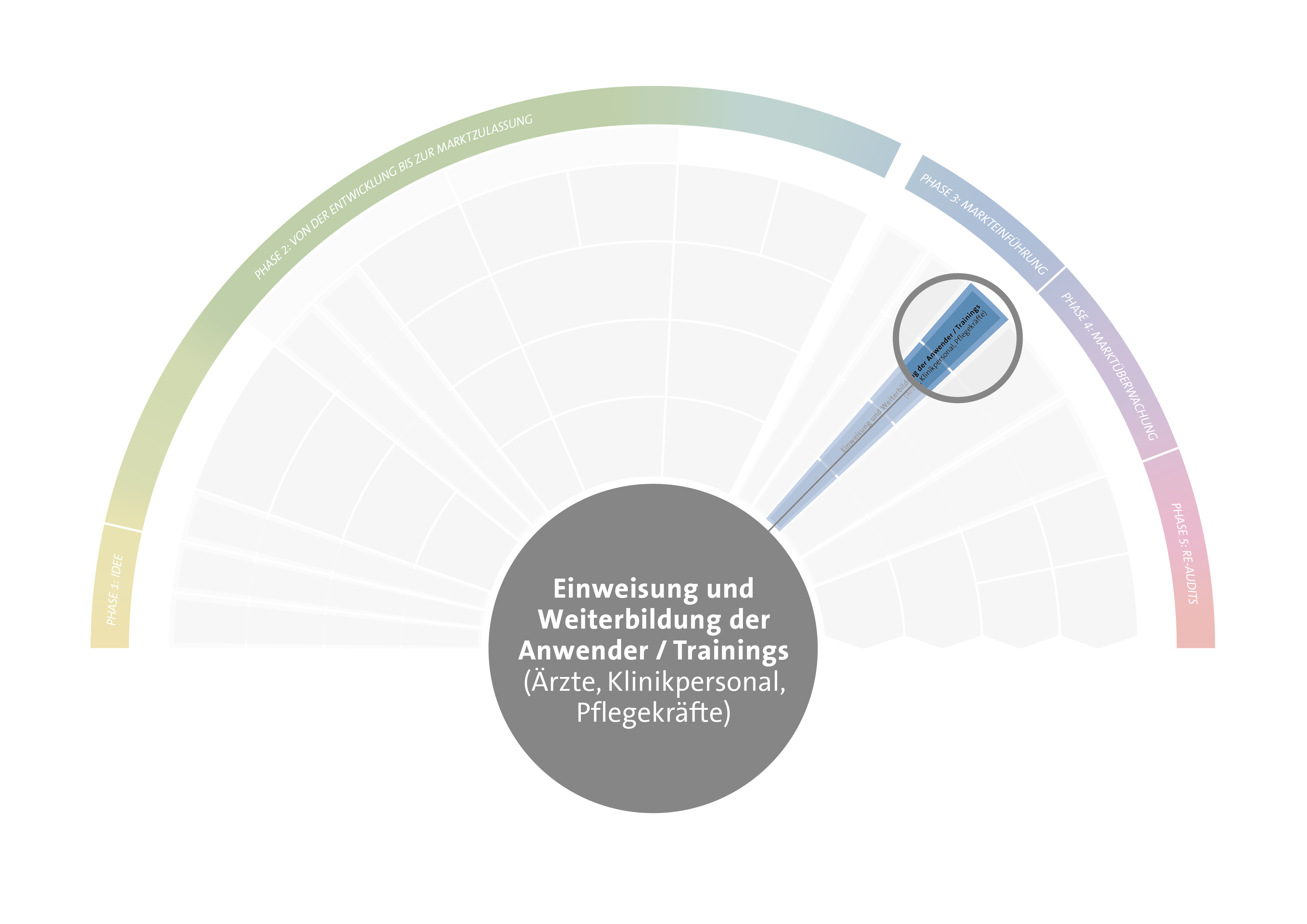 Phase 3: Markteinführung
[Speaker Notes: x]
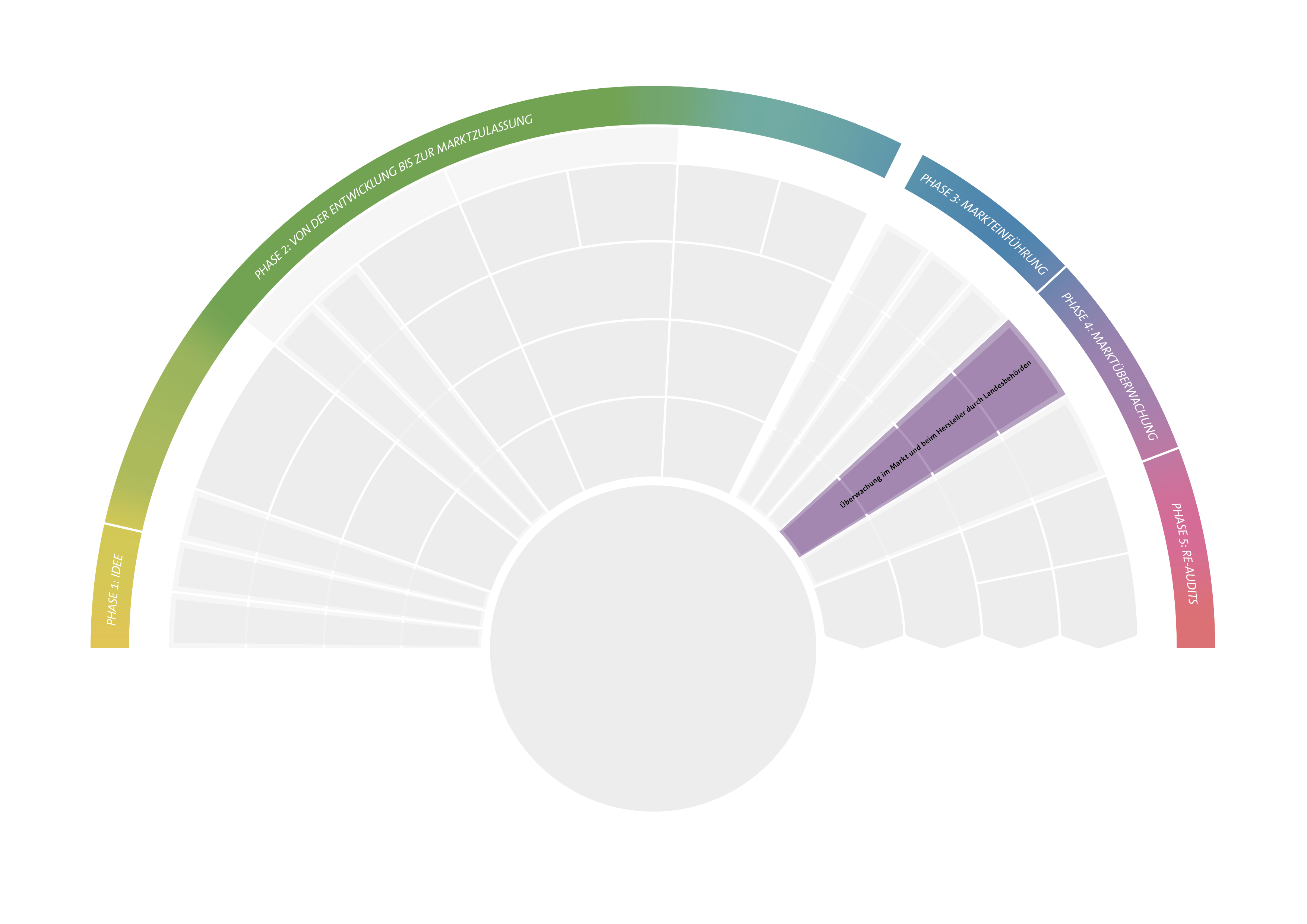 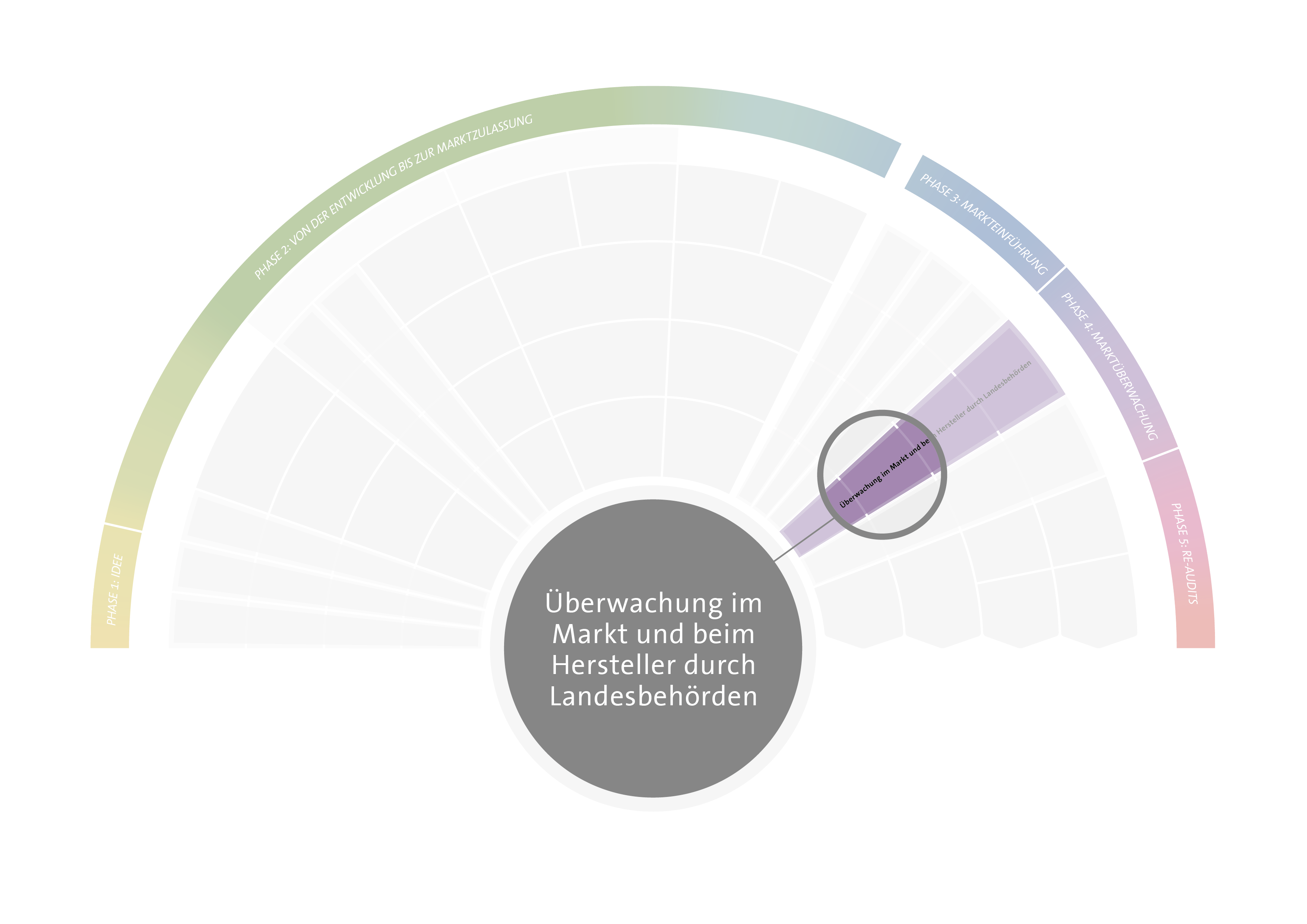 Phase 4: Marktüberwachung
[Speaker Notes: x]
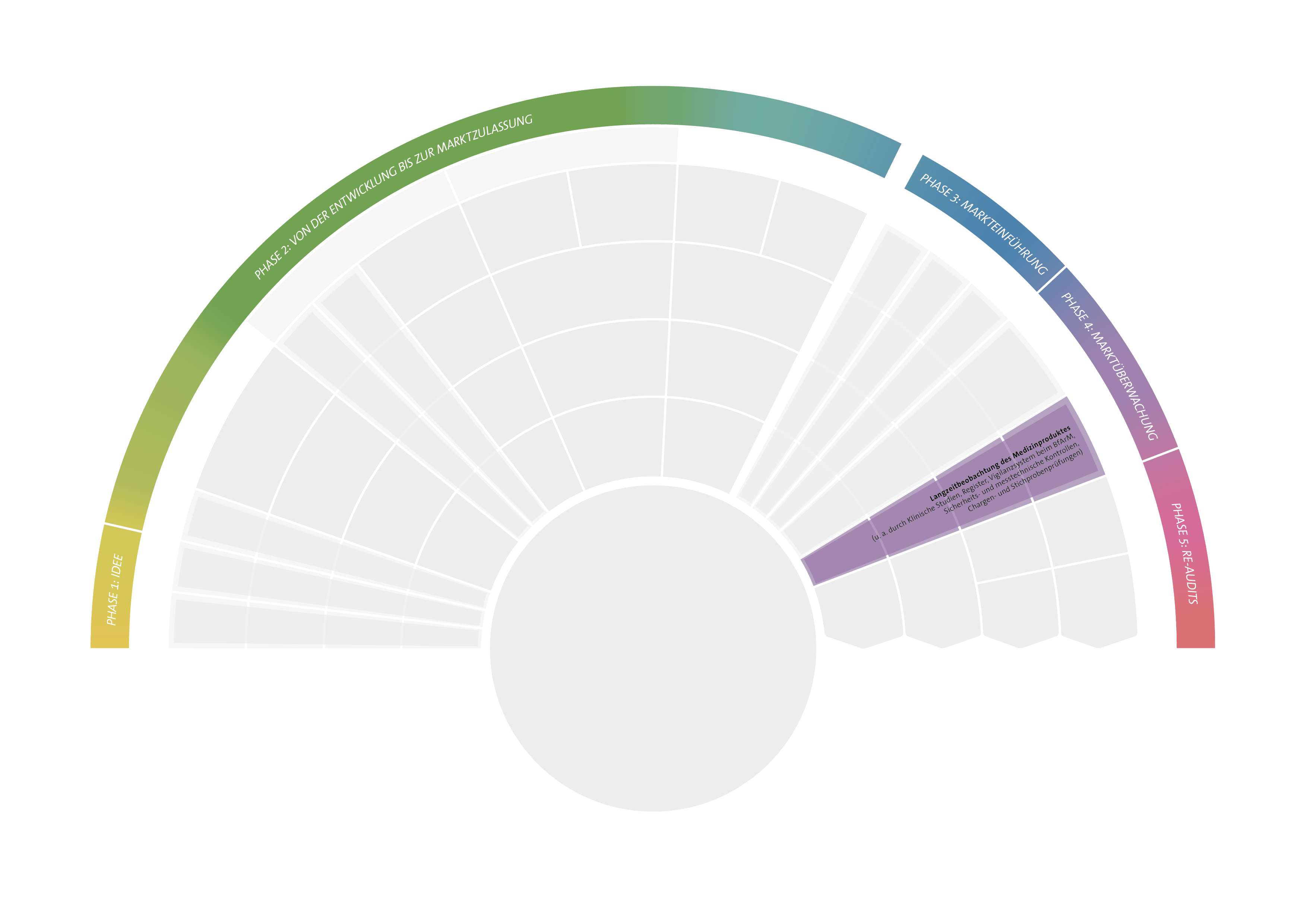 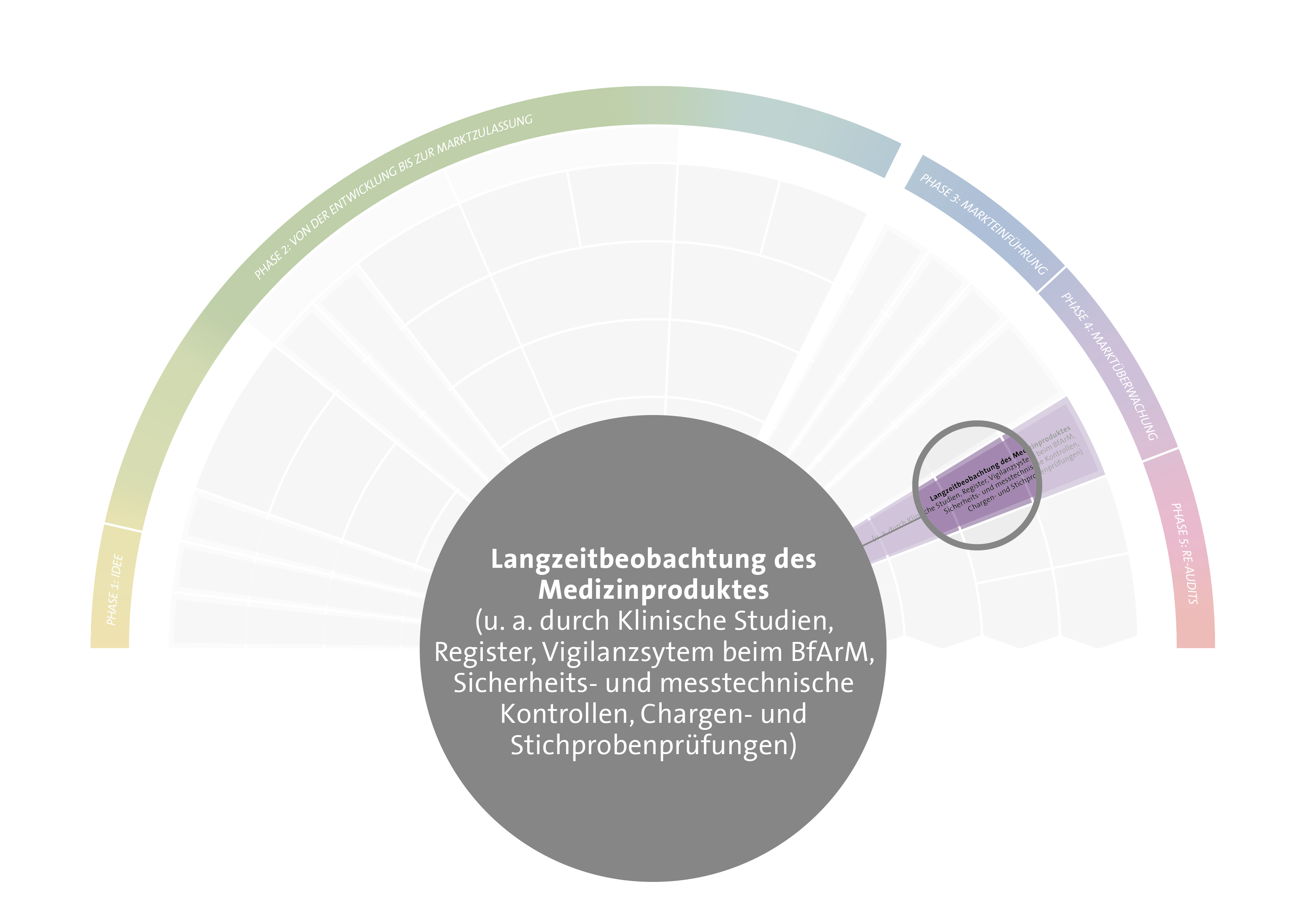 Phase 4: Marktüberwachung
[Speaker Notes: x]
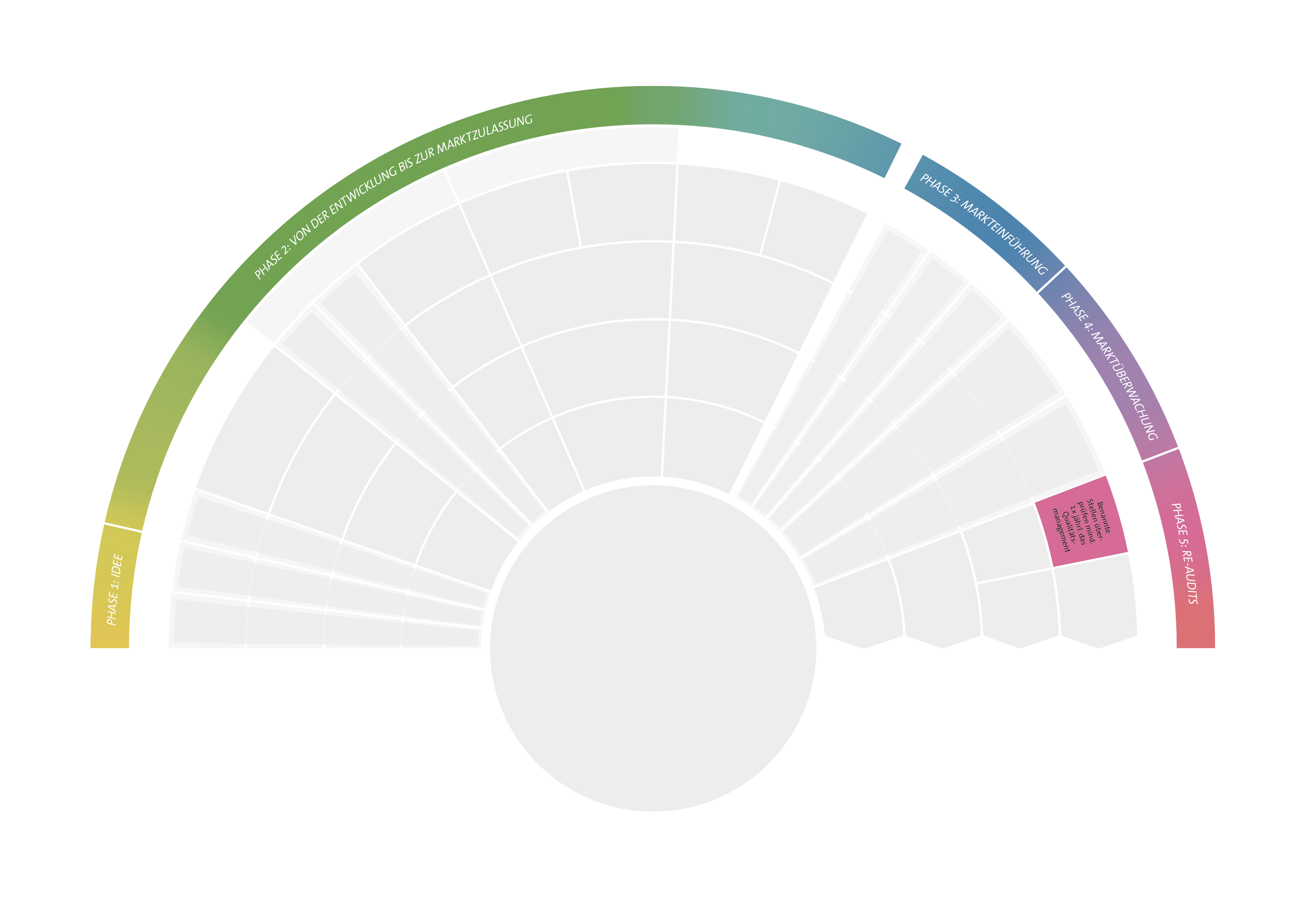 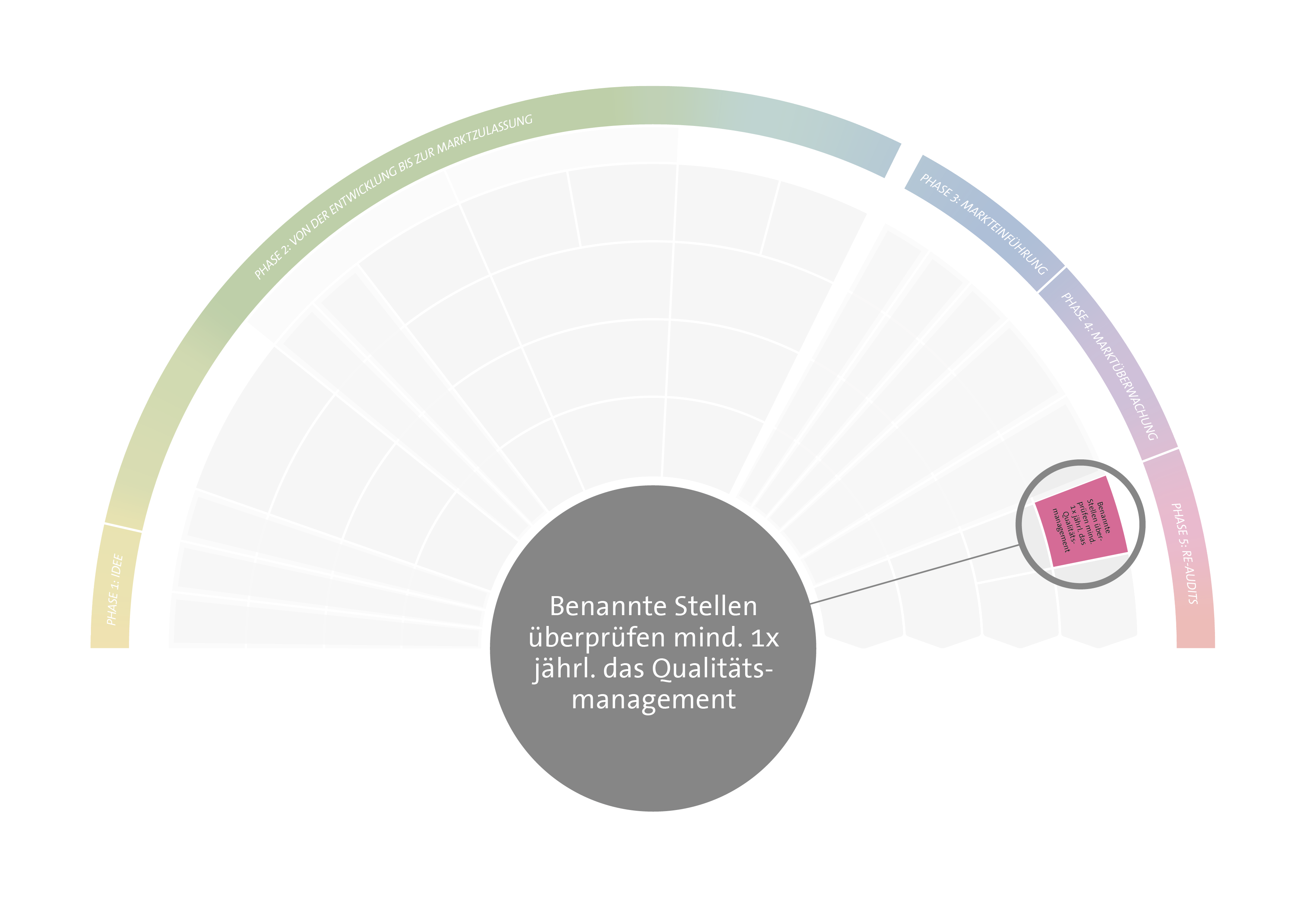 Phase 5: Re-Audits
[Speaker Notes: x]
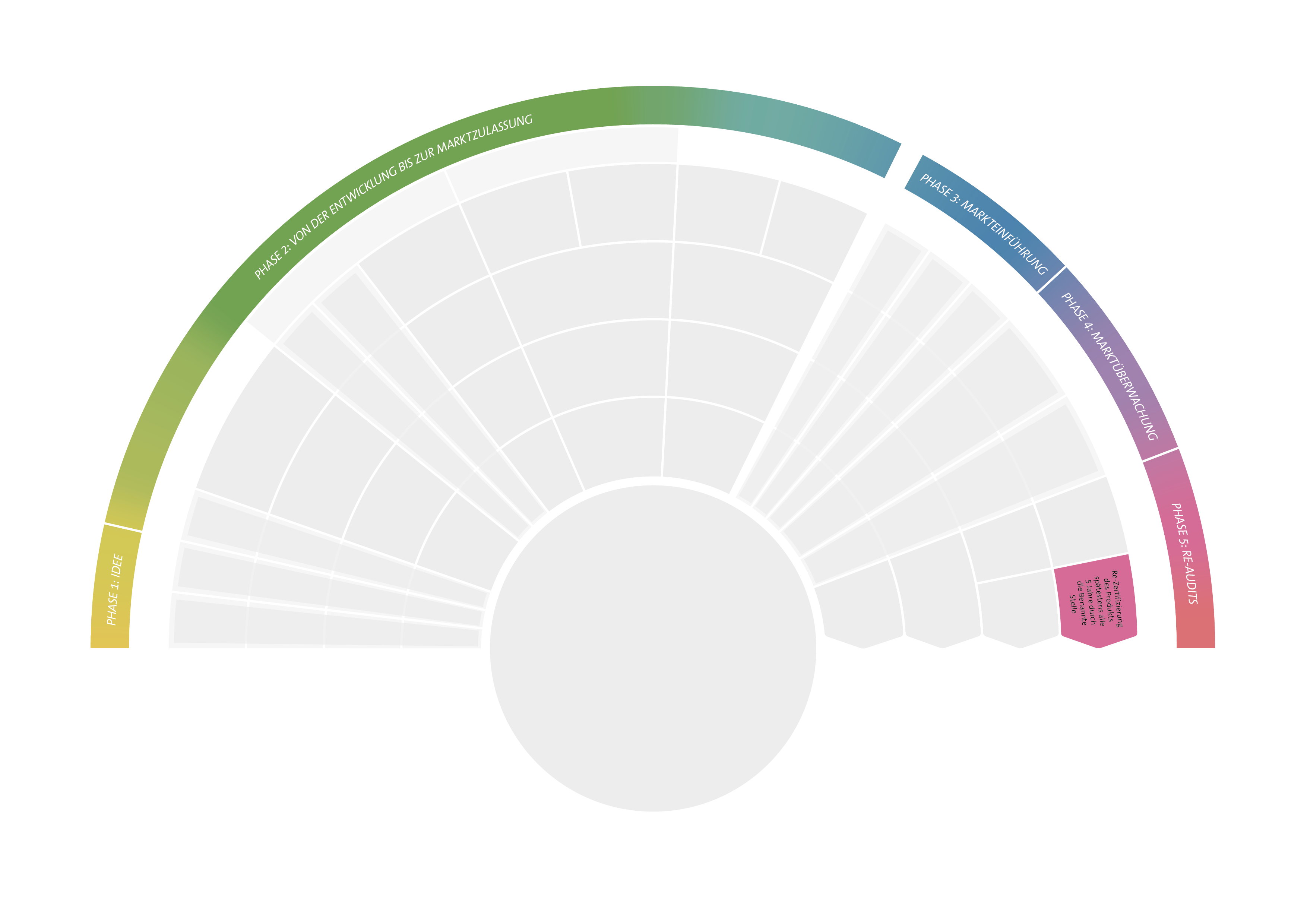 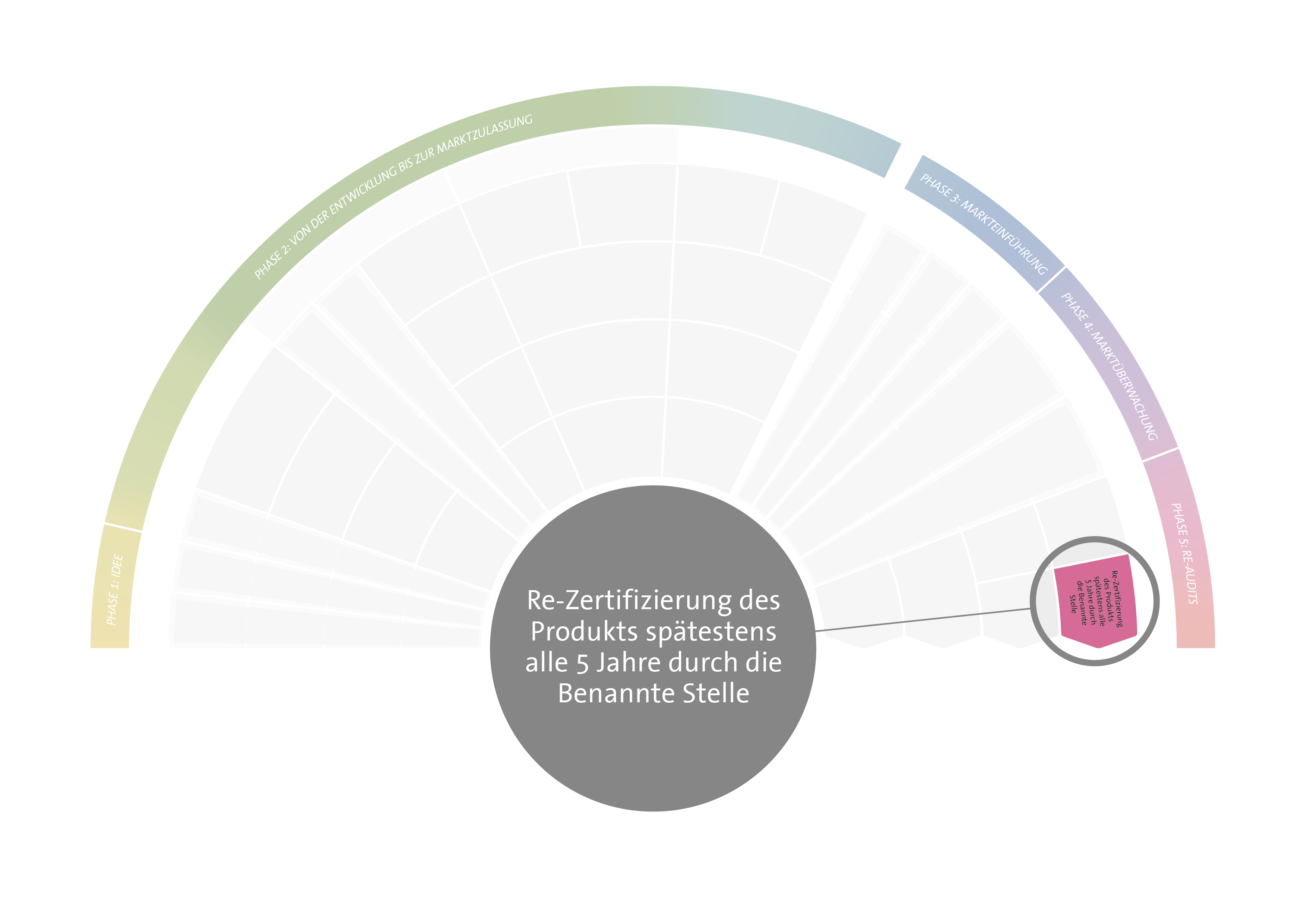 Phase 5: Re-Audits
[Speaker Notes: x]
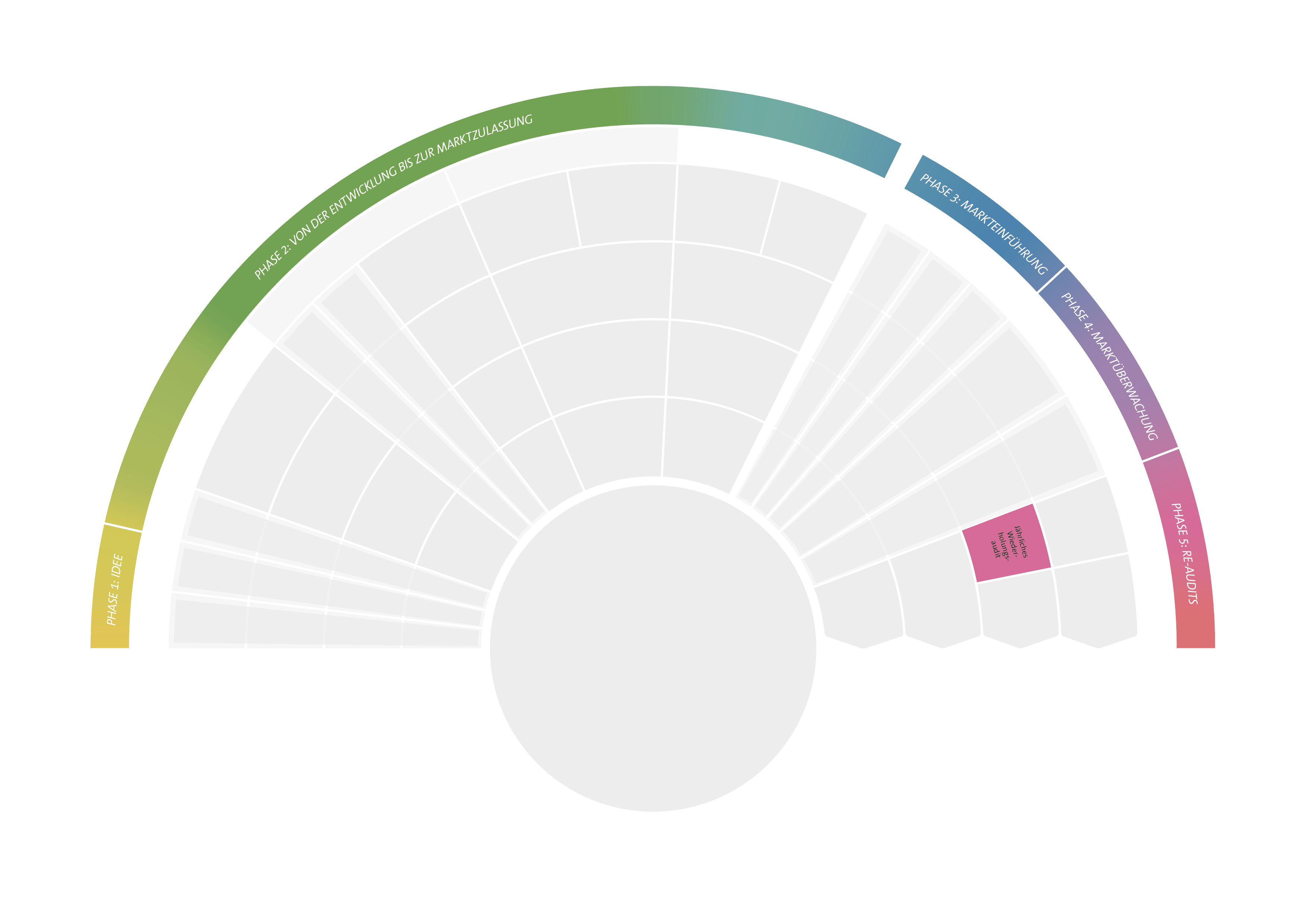 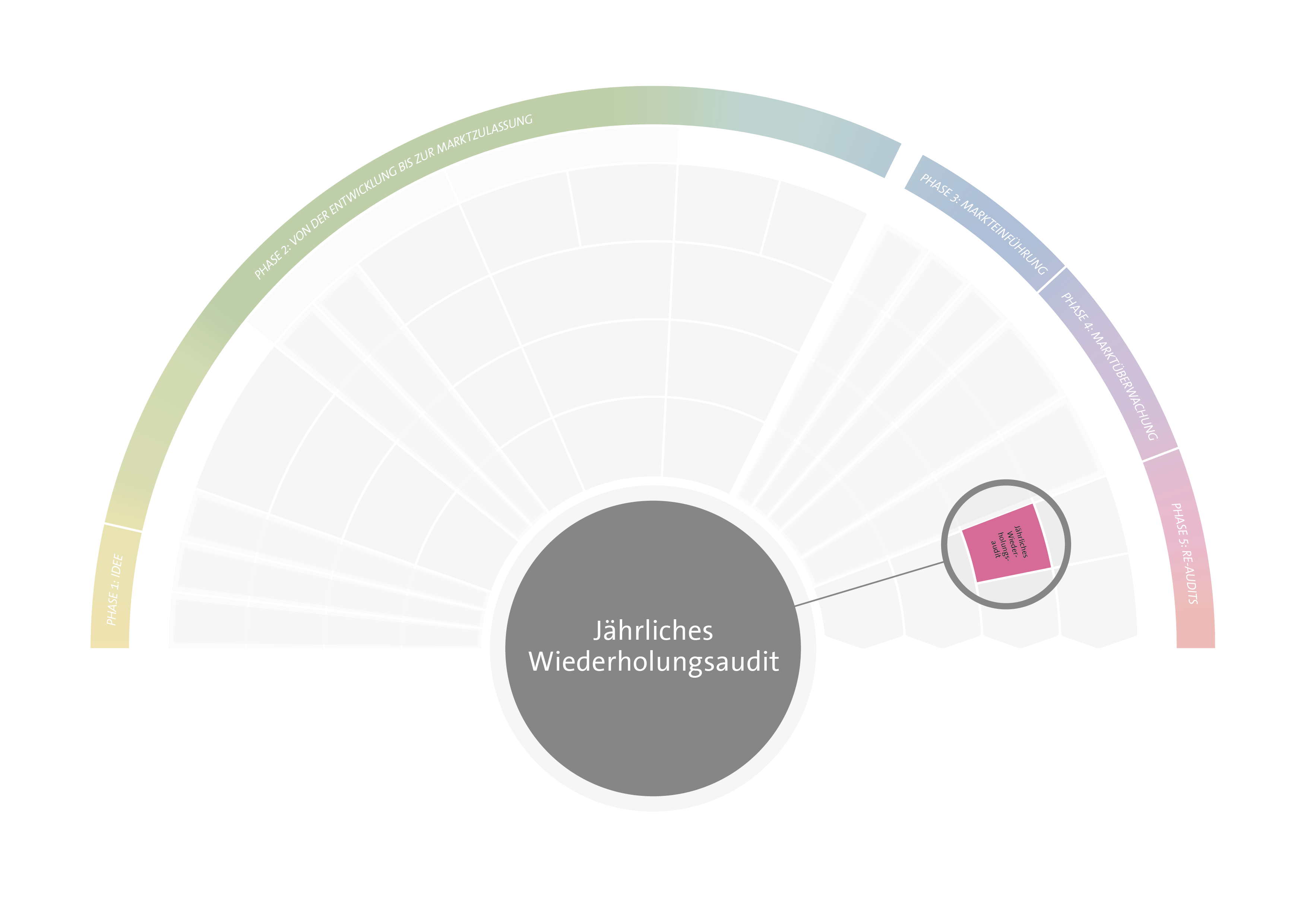 Phase 5: Re-Audits
[Speaker Notes: x]
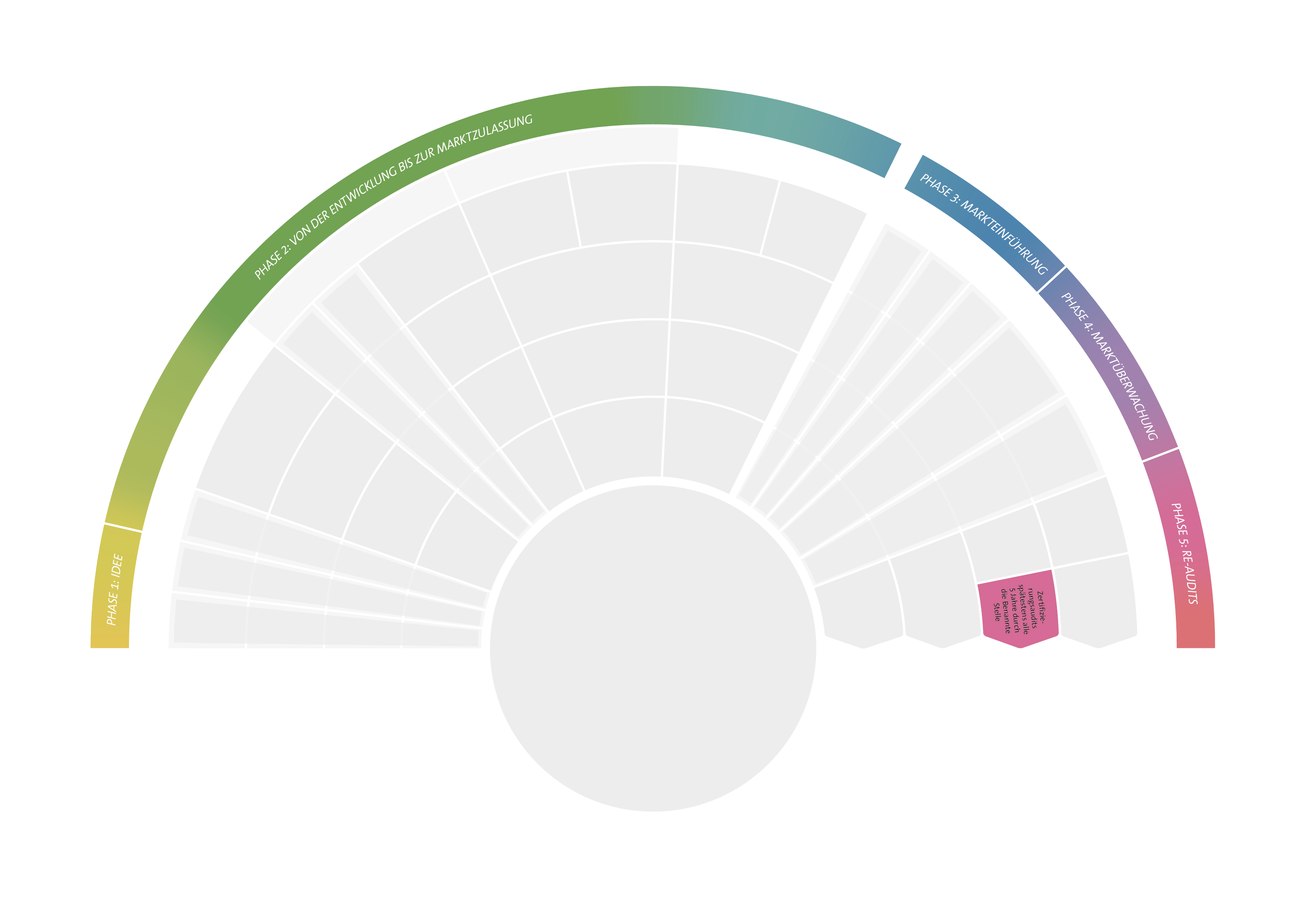 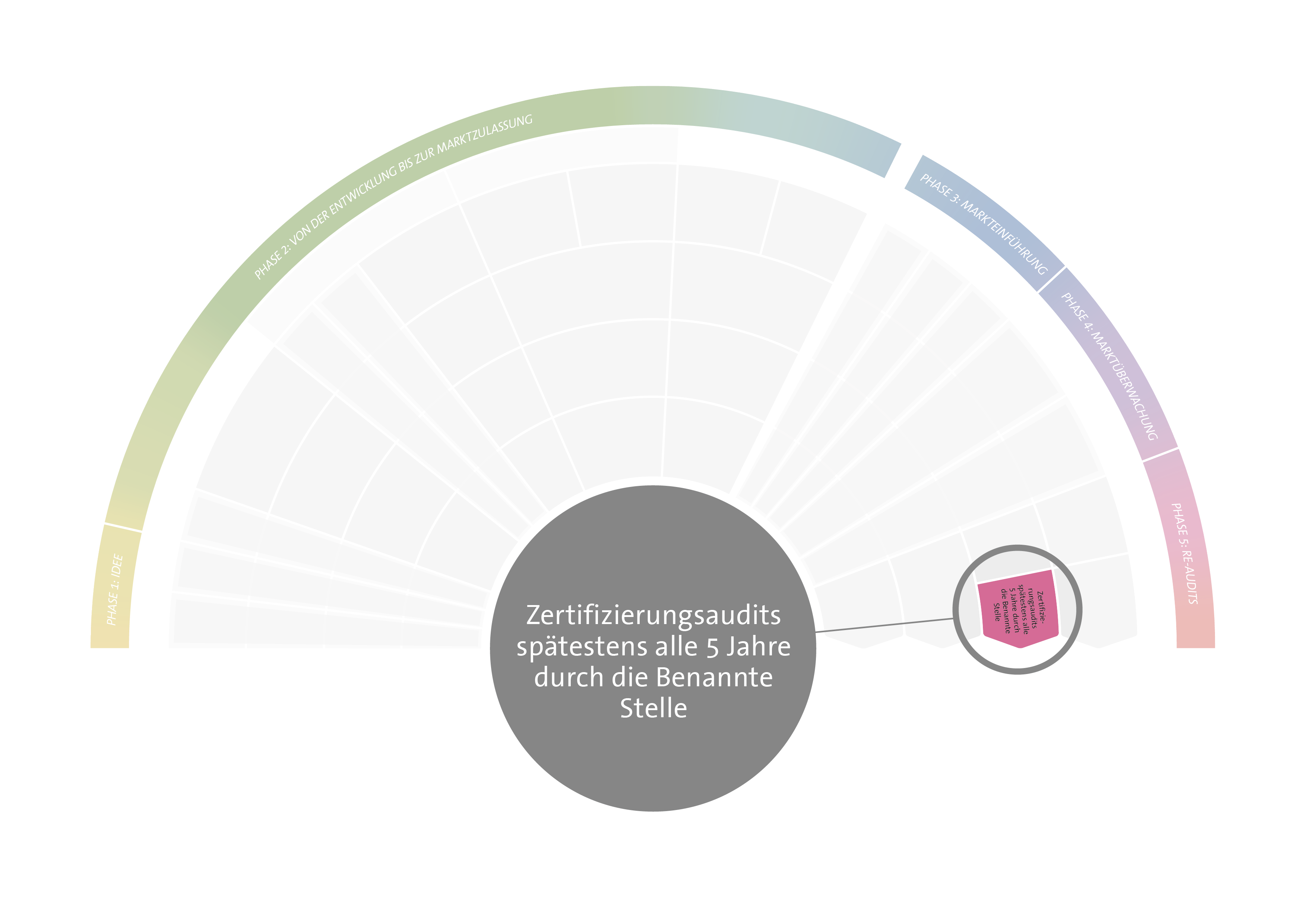 Phase 5: Re-Audits
[Speaker Notes: x]
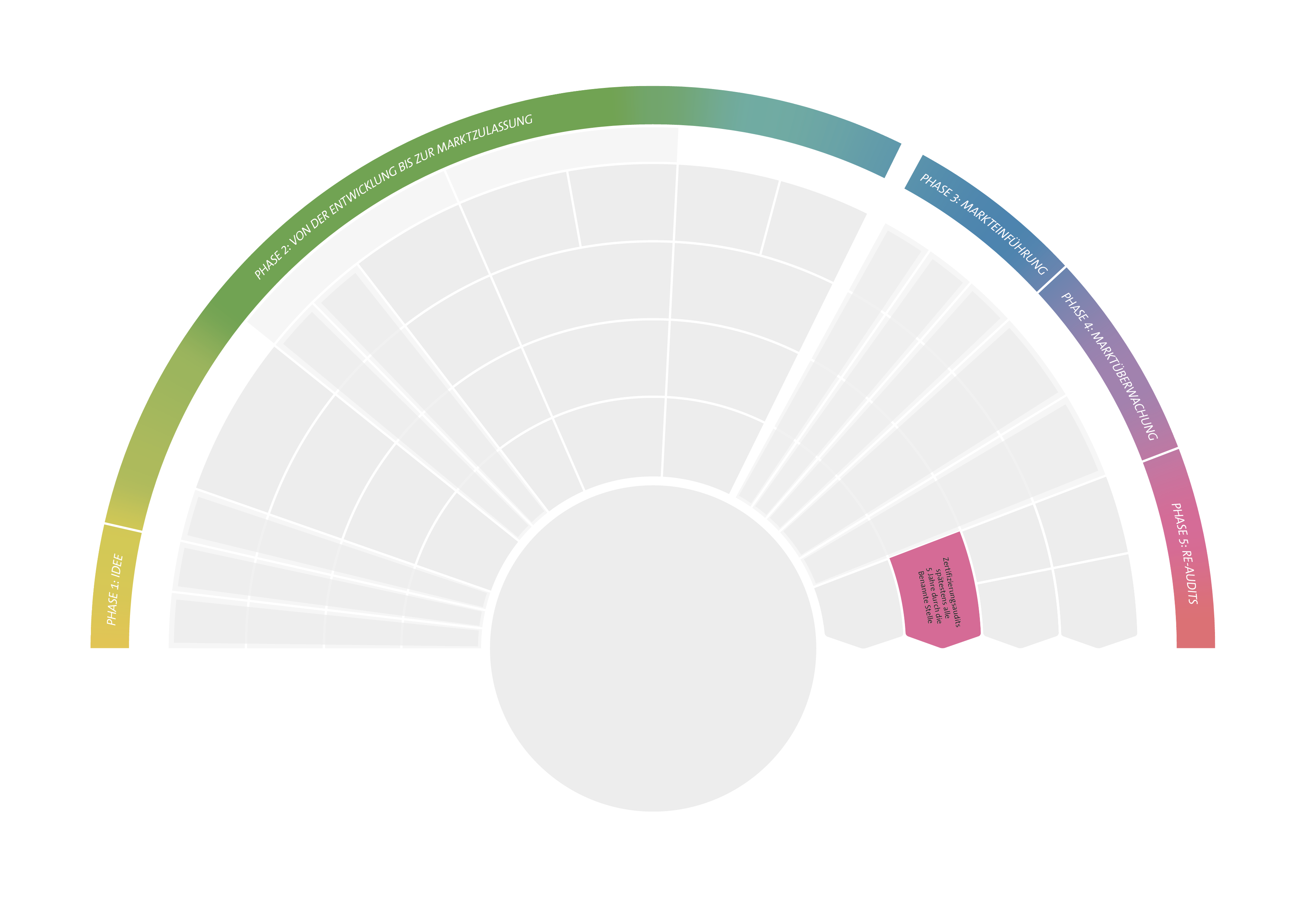 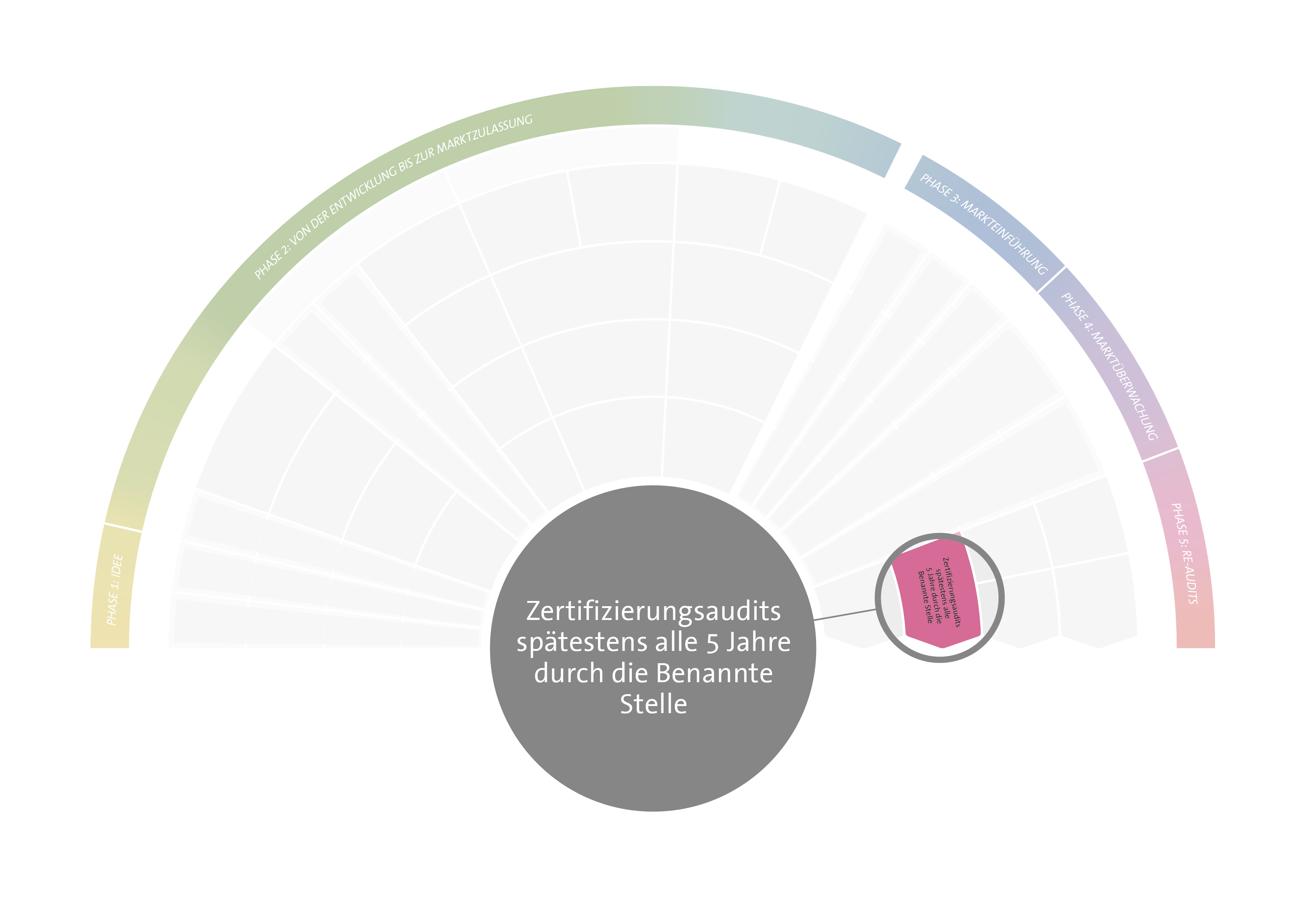 Phase 5: Re-Audits
[Speaker Notes: x]
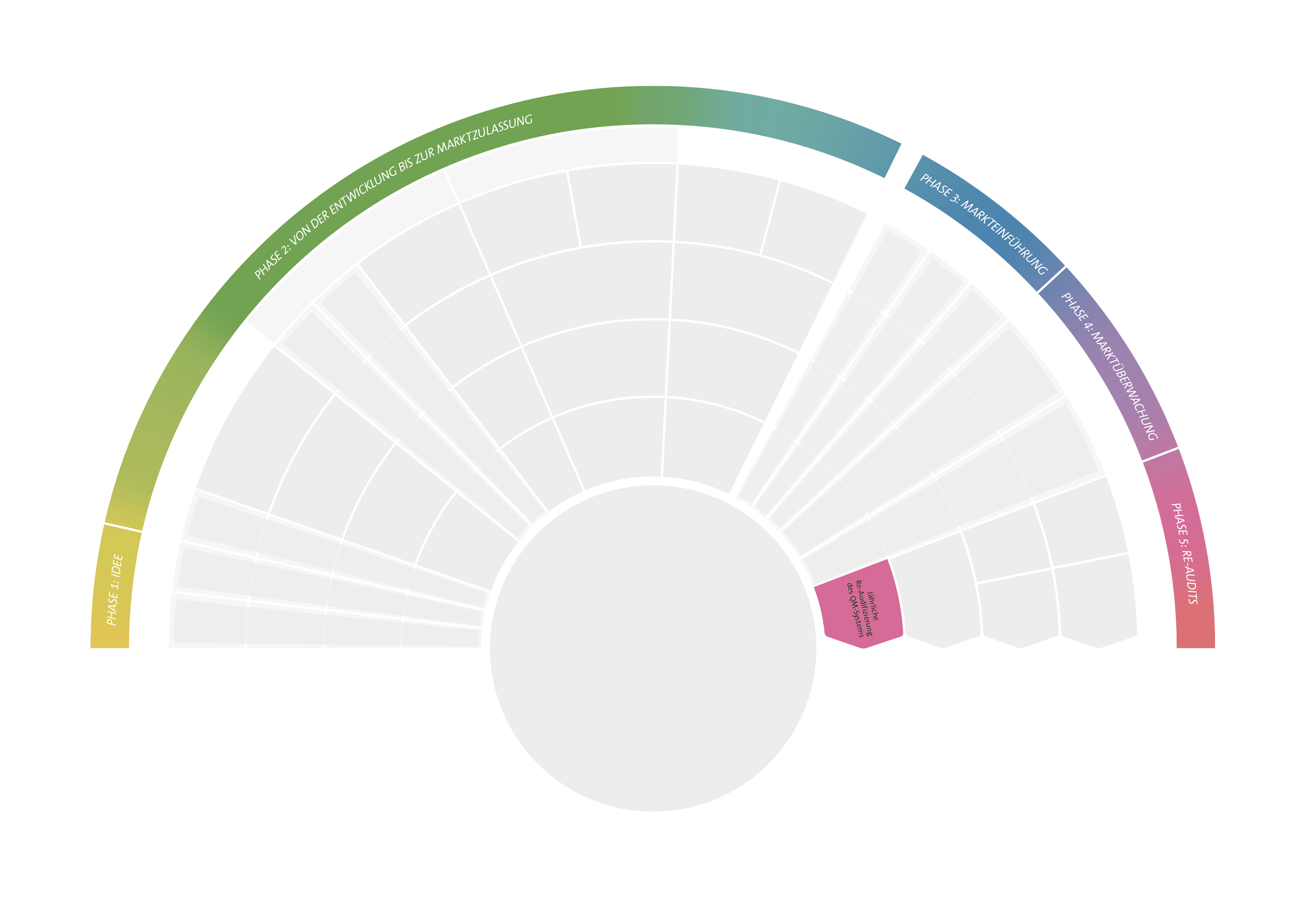 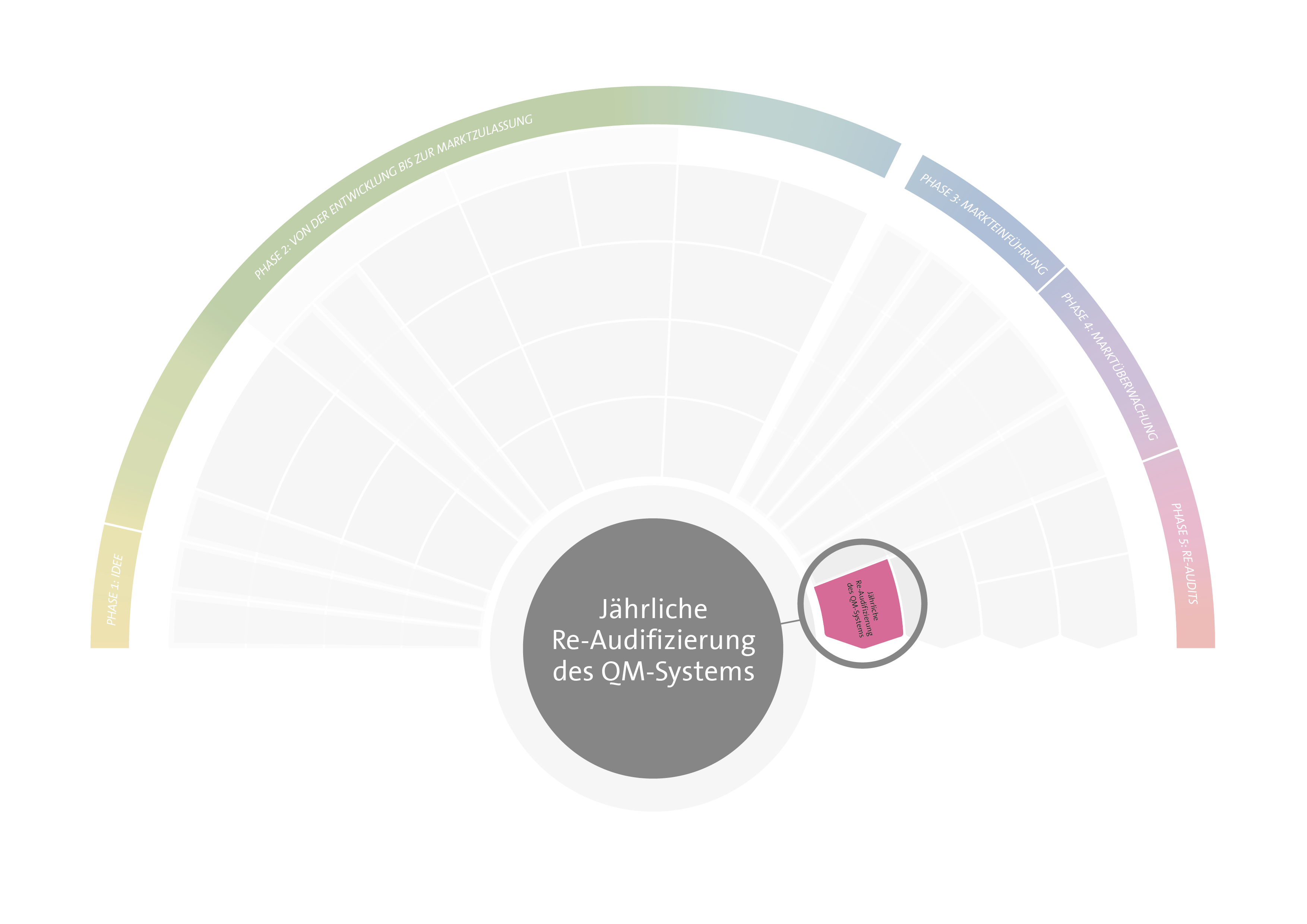 Phase 5: Re-Audits
[Speaker Notes: x]
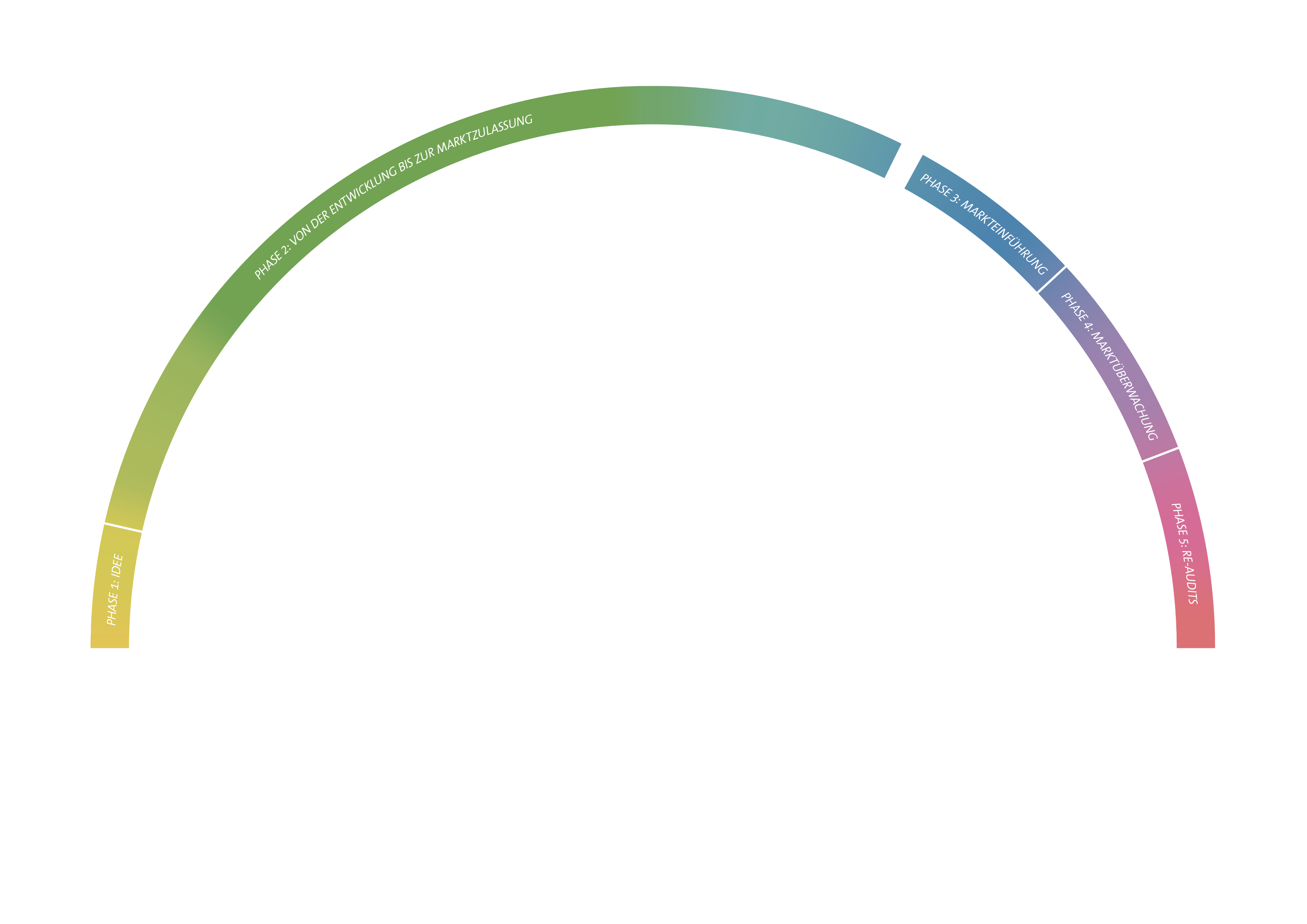 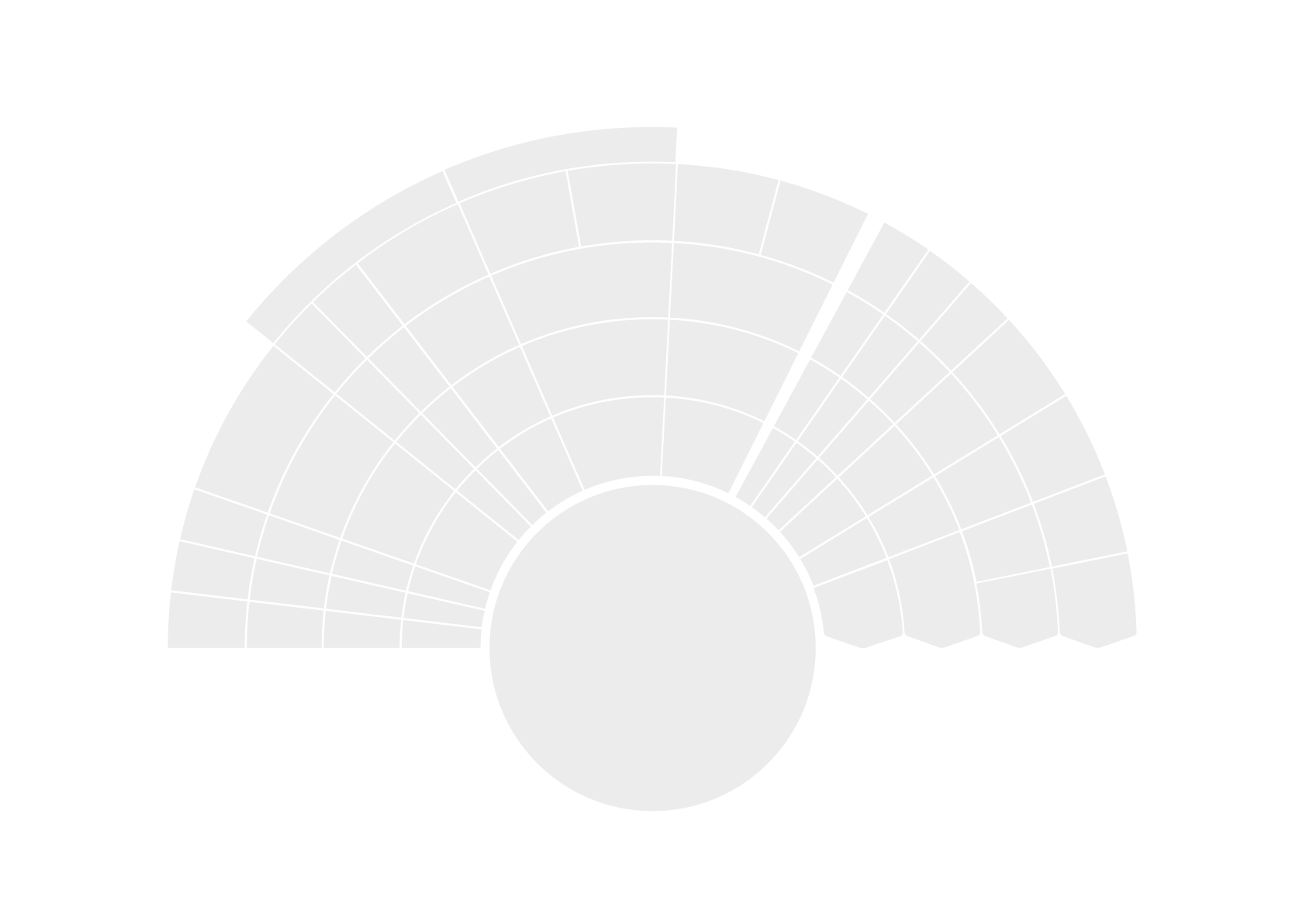 Die Kontrolle der Branche
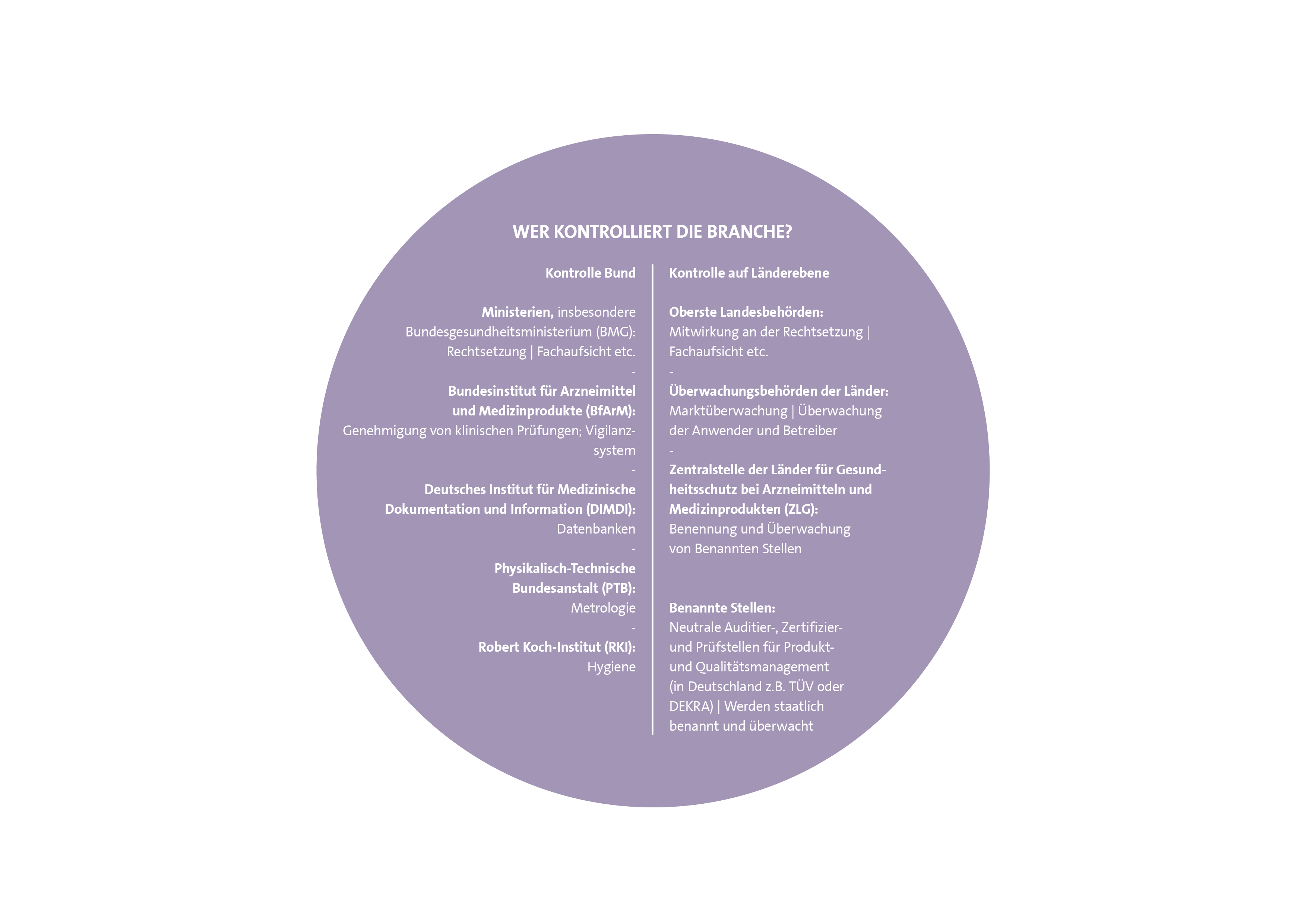 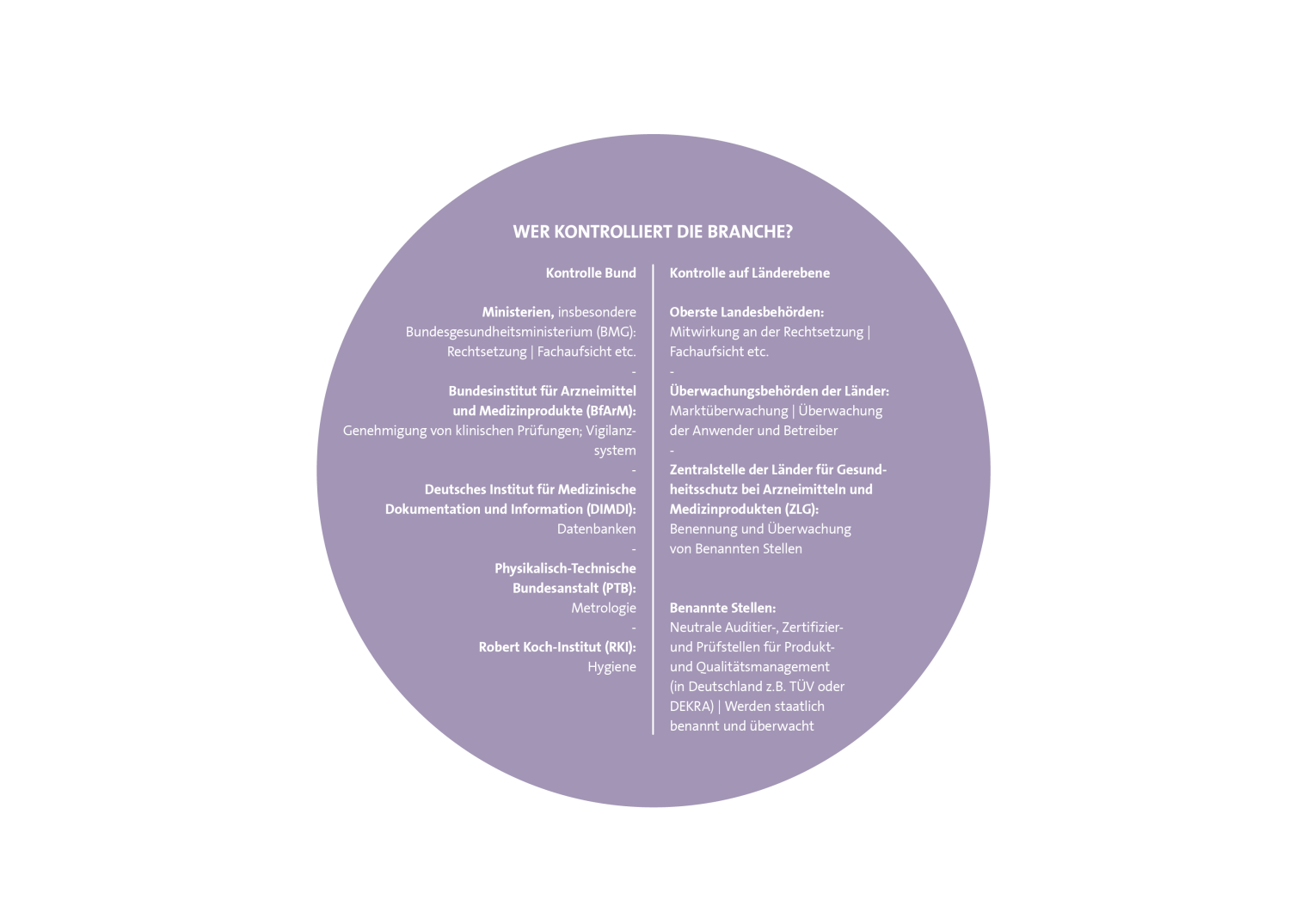 [Speaker Notes: x]